Vesion 1.0
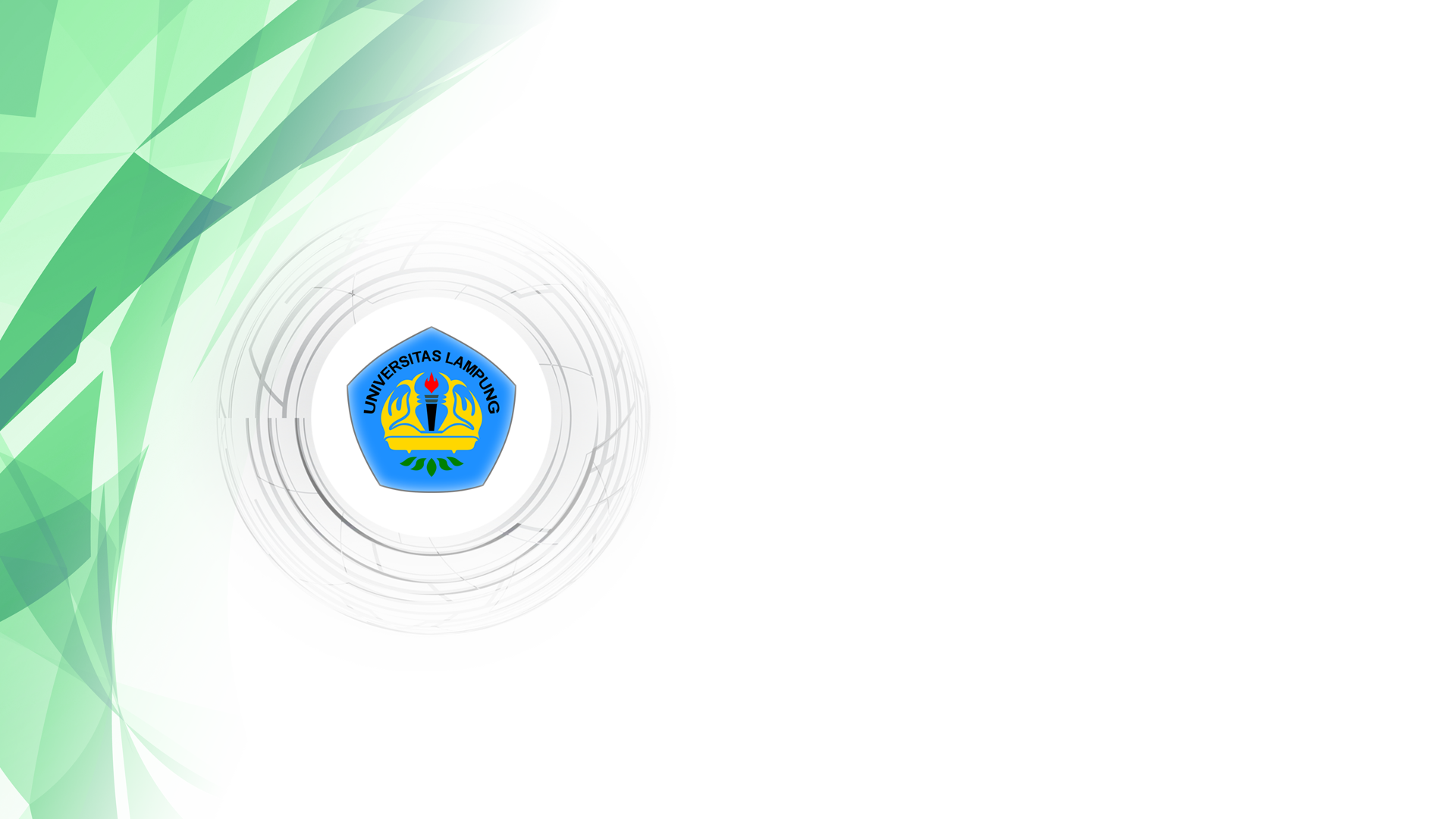 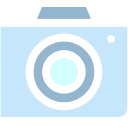 MEDIA PEMBELAJARAN INTERAKTIF
Nama Dosen
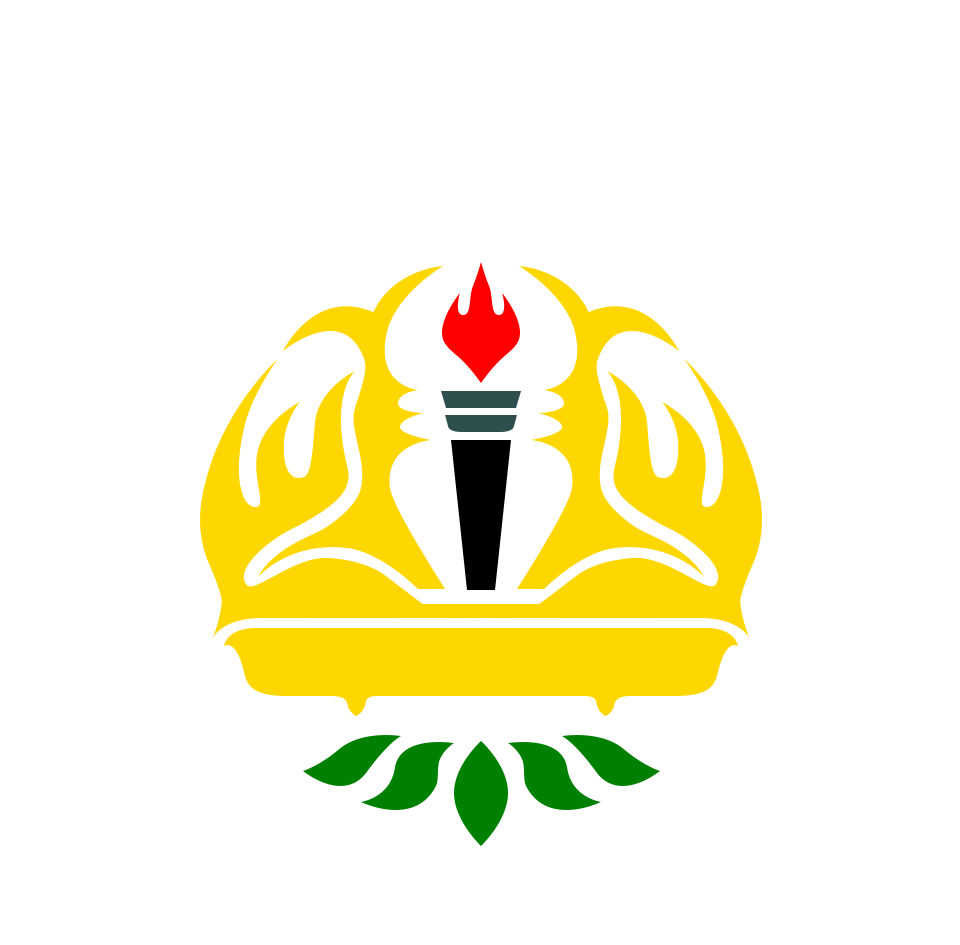 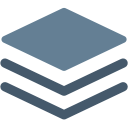 Beranda
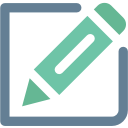 Kompetensi
MATA KULIAH UMUM
BAHASA INDONESIA
PENDIDIKAN
LOADING....
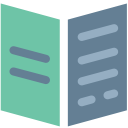 Materi
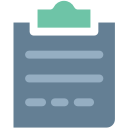 Latihan
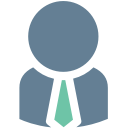 Profil Dosen
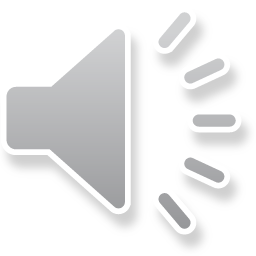 Powered by © TIK Unila
Copyright 2018 © BP MKU UNIVERSITAS LAMPUNG
100
%
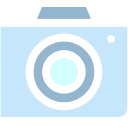 DAFTAR MATERI
PERTEMUAN 7
PERTEMUAN 8
PERTEMUAN 6
PERTEMUAN 5
PERTEMUAN 1
PERTEMUAN 9
PERTEMUAN 13
PERTEMUAN 2
PERTEMUAN 3
PERTEMUAN 4
PERTEMUAN 10
PERTEMUAN 11
PERTEMUAN  12
PERTEMUAN 14
PERTEMUAN 15
PERTEMUAN 16
Nama Dosen
POLITIK 
BAHASA INDONESIA
KALIMAT EFEKTIF
UTS
UJIAN TENGAH SEMESTER
LATAR BELAKANG
KARYA TULIS ILMIAH
RAGAM
BAHASA INDONESIA
TATA EJAAN I
BAHASA INDONESIA
TATA EJAAN II
BAHASA INDONESIA
JENIS-JENIS
PARAGRAF
TATA KATA II
BAHASA INDONESIA
TATA KATA I
BAHASA INDONESIA
SYARAT & POLA
PARAGRAF YANG BAIK
JENIS-JENIS
KARYA TULIS ILMIAH
ABSTRAKSI
KARYA TULIS ILMIAH
PENYINTENSISAN
KARYA TULIS ILMIAH
PERUJUKAN DAN
DAFTAR PUSTAKA
UAS
UJIAN AKHIR SEMESTER
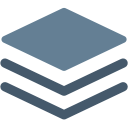 Beranda
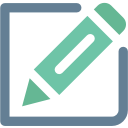 Kompetensi
POLITIK 
BAHASA INDONESIA
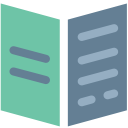 Materi
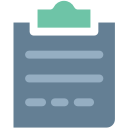 Latihan
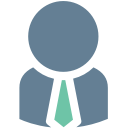 Profil Dosen
Powered by © TIK Unila
POLITIK BAHASA INDONESIA
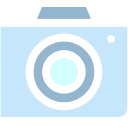 PERTEMUAN 1
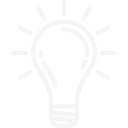 Nama Dosen
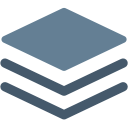 Beranda
Kembali Ke Materi
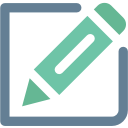 Kompetensi
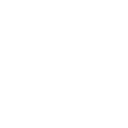 Mengapa bahasa Indonesia?
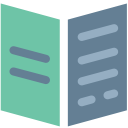 Materi
Bahasa Indonesia sebagai Bahasa Negara
Mahasiswa diharapkan dapat
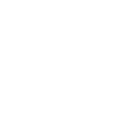 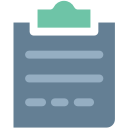 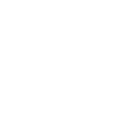 Latihan
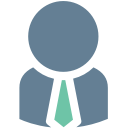 Profil Dosen
Bahasa Indonesia sebagai Bahasa Nasional
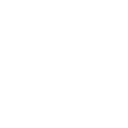 Powered by © TIK Unila
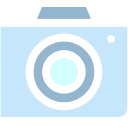 Dipelajari di semua jurusan atau program studi di seluruh fakultas di perguruan tinggi, padahal  bahasa Indonesia sudah dipelajari sejak lahir dan secara formal dipelajari sejak di sekolah dasar bahkan di taman kanak-kanak.
Nama Dosen
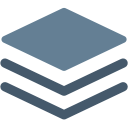 Beranda
Kembali Ke Materi
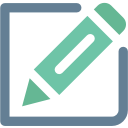 Mengapa Bahasa Indonesia?
Kompetensi
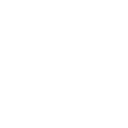 1.  Undang-Undang RI No.20 Tahn 2003 tentang Pendididikan  Nasional, Pasal 37 Ayat 2 mewajibkan perguruan tinggi menyelenggarakan mata kuliah bahasa Indonesia. Landasan pemikiran undang-undang tersebut pertama adalah satu dari tiga butir Sumpah Pemuda 1928
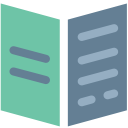 Materi
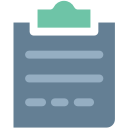 2. Undang-Undang Dasar 1945,  Bab XV, Pasal 36 yang menyatakan bahasa negara adalah bahasa Indonesia.
Latihan
Kembali Ke Pertemuan 1
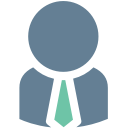 Profil Dosen
Jadi, latar belakang mengapa bahasa Indonesia harus dipelajari secara formal sampai di perguran tinggi adalah adanya dua kedudukan yang dimiliki bahasa Indonesia sebagai bahasa nasional dan sebagai bahasa negara.
1 of 9
Powered by © TIK Unila
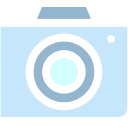 Nama Dosen
memiliki pengetahuan tentang fungsi dan kedudukan bahasa  Indonesia dengan tepat.

 memiliki rasa bangga dan tanggung jawab yang tinggi terhadap penggunaan bahasa Indonesia dengan baik dan benar sesuai konteks.

mampu menuangkan ide, gagasan, dan pikirannya secara lisan dan tertulis  dengan menggunakan unsur-unsur kebahasaan dan aturan yang benar dengan terampil, teliti, dan cermat.
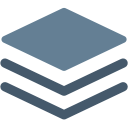 Beranda
Kembali Ke Materi
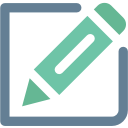 Mahasiswa diharapkan dapat
Kompetensi
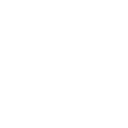 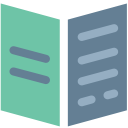 Materi
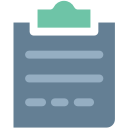 Latihan
Kembali Ke Pertemuan 1
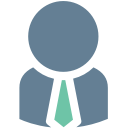 Profil Dosen
2 of 9
Powered by © TIK Unila
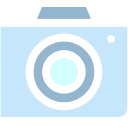 Nama Dosen
Dalam kedudukannya sebagai bahasa nasional, bahasa Indonesia memiliki empat fungsi: 

lambang kebanggaan nasional, 
lambang identitas nasional, 
alat perhubungan antarwarga, antardaerah, dan antarbudaya, dan 
alat yang memungkinkan penyatuan berbagai suku bangsa dengan latar belakang sosial dan bahasanya masing-masing.
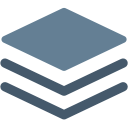 Beranda
Kembali Ke Materi
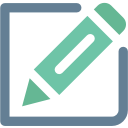 Bahasa Indonesia sebagai Bahasa Nasional
Kompetensi
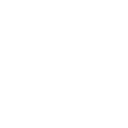 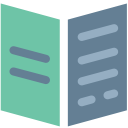 Materi
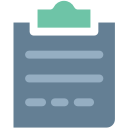 Latihan
Kembali Ke Pertemuan 1
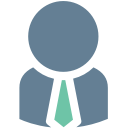 Profil Dosen
3 of 9
Powered by © TIK Unila
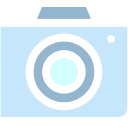 Nama Dosen
Fungsi pertama 
	mencerminkan nilai-nilai sosial budaya yang medasari rasa kebanggaan kita. Berdasarkan kebanggaan inilah, bahasa Indonesia kita pelihara dan kita banggakan. 

Fungsi kedua 
	mengindikasikan bahwa bahasa Indonesia – sebagaimana halnya lambang lain, yaitu bendera merah putih dan burung garuda – maka harus diakui menjadi bagian yang tidak dapat dipisahkan dengan bangsa Indonesia. Jadi, seandainya ada orang yang kurang atau bahkan tidak menghargai ketiga lambang identitas tersebut, tentunya  kita akan merasa tersinggung dan rasa hormat kita kepada orang tersebut menjadi berkurang atau malah hilang.
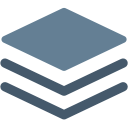 Beranda
Kembali Ke Materi
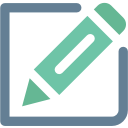 Bahasa Indonesia sebagai Bahasa Nasional
Kompetensi
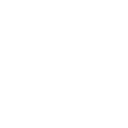 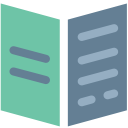 Materi
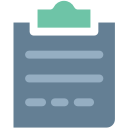 Latihan
Kembali Ke Pertemuan 1
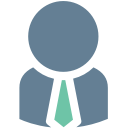 Profil Dosen
4 of 9
Powered by © TIK Unila
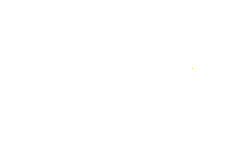 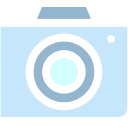 Nama Dosen
Fungsi ketiga 
	memberikan kewenangan kepada kita  berkomunikasi dengan siapapun memakai bahasa Indonesia apabila komunikator dan komunikan mengerti.  Melalui fungsi ketiga ini, kita bisa memahami berbagai budaya yang ada di daerah-daerah lain.

Fungsi keempat 
	mengajak kita bersyukur kepada Tuhan karena kita telah memiliki bahasa nasional yang berasal dari salah satu bahasa yang ada di Nusantara (bahasa Melayu) sehingga kita dapat bersatu dalam kebesaran Indonesia. Padahal, ketika dicanangkan sebagai bahasa nasional, bahasa Indonesia boleh dikatakan tidak memiliki penutur asli karena bahasa Indonesia berasal dari bahasa Melayu.
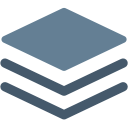 Beranda
Kembali Ke Materi
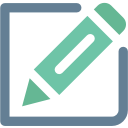 Bahasa Indonesia sebagai Bahasa Nasional
Kompetensi
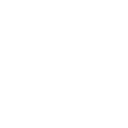 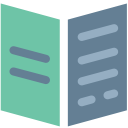 Materi
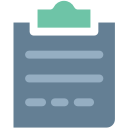 Latihan
Kembali Ke Pertemuan 1
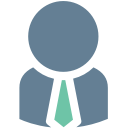 Profil Dosen
5 of 9
Powered by © TIK Unila
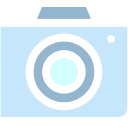 Nama Dosen
Mengapa bukan bahasa Jawa dan bahasa Sunda 
	yang dijadikan sebagai bahasa nasional padahal bahasa Jawa dn bahasa Sunda paling banyak penuturnya di antara bahasa-bahasa daerah yang ada di Nusantara ini? 

	Berdasarkan jumlah penutur, yang pantas menjadi bahasa nasional sebenarnya adaah kedua bahasa daerah itu. Akan tetapi, apakah jadinya seandainya bahasa Jawa atau bahasa Sunda yang diangkat menjadi bahasa nasional. Mungkin saja terjadi perpecahan  antarsuku, lalu muncul negara-negara kecil. Oleh karena itu, tentu bukan soal jumlah penutur yang menjadi landasan pemikiran bangsa pada saat itu. Mereka memiliki pemikiran jauh ke masa depan untuk kebesaran dan kejayaan bangsa sehingga lahirlah bahasa Indonesia sebagai bahasa nasional.
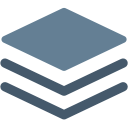 Beranda
Kembali Ke Materi
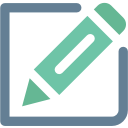 Bahasa Indonesia sebagai Bahasa Nasional
Kompetensi
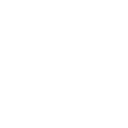 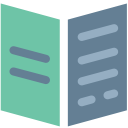 Materi
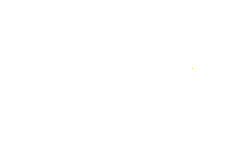 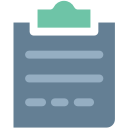 Latihan
Kembali Ke Pertemuan 1
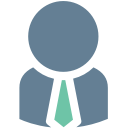 Profil Dosen
6 of 9
Powered by © TIK Unila
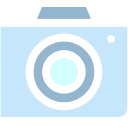 Bahasa Indonesia sebagai Bahasa Negara
Nama Dosen
bahasa Indonesia sebagai bahasa resmi kenegaraan, 
bahasa Indonesia sebagai bahasa Indonesia sebagai bahasa pengantar di dalam dunia kependidikan, 
bahasa Indonesia sebagai alat perhubungan pada tingkat nasional untuk kepentingan perencanaan dan pelaksanaan pembangunan, dan 
bahasa Indonesia sebagai alat pengembangan kebudayaan, ilmu pengetahuan, dan teknologi.
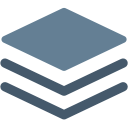 Beranda
Kembali Ke Materi
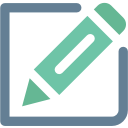 Bahasa Indonesia sebagai Bahasa Negara
Kompetensi
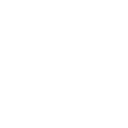 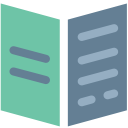 Materi
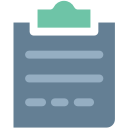 Latihan
Kembali Ke Pertemuan 1
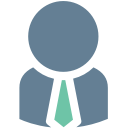 Profil Dosen
7 of 9
Powered by © TIK Unila
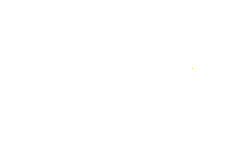 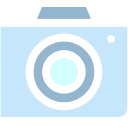 Fungsi  pertama 
	Bahasa Indonesia wajib digunakan di dalam upacara, peristiwa, dan kegiatan kenegaraan baik lisan maupun tulisan. Begitu juga dalam penulisan dokumen dan putusan serta surat-surat yang dikeluarkan oleh pemerintah dan badan-badan kenegaraan. Hal tersebut berlaku juga bagi pidato kenegaraan.

Fungsi kedua 
	Mengharuskan lembaga-lembaga pendidikan menggunakan pengantar bahasa Indonesia. Lembaga pendidikan mulai taman anak-kanak sampai perguruan tinggi pengantarnya adalah bahasa Indonesia. Namun, ada perkecualian. Bahasa daerah boleh (tidak harus) digunakan sebagai bahasa pengantar di sekolah dasar sampai tahun ketiga.
Nama Dosen
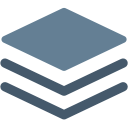 Beranda
Kembali Ke Materi
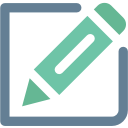 Bahasa Indonesia sebagai Bahasa Negara
Kompetensi
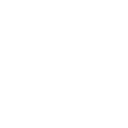 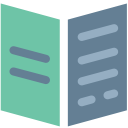 Materi
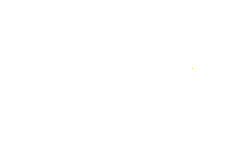 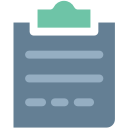 Latihan
Kembali Ke Pertemuan 1
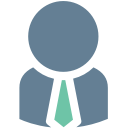 Profil Dosen
8 of 9
Powered by © TIK Unila
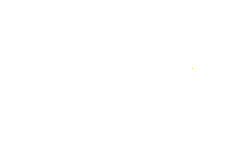 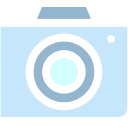 Fungsi ketiga 
	Mengajak kita menggunakan bahasa Indonesia untuk membantu kelancaran pelaksanaan pembangunan dalam berbagai bidang. Dalam hal ini kita berusaha menjelaskan sesuatu, baik secara lisan maupun tertulis,  dengan bahasa Indonesia agar orang yang akan kita tuju dapat dengan mudah memahami dan melaksanakan kegiatan pembangunan.

Fungsi Keempat 
	Mengingatkan kita yang berkecimpung dalam dunia ilmu. Tentu segala ilmu yang telah kita miliki akan makin berguna bagi orang lain jika kita sebarkan kepada saudara-saudara kita sebangsa dan setanah air di seluruh pelosok Nusantara. Penyebaran ilmu terebut akan lebih efektif dan efisien jika menggunakan bahasa Indonesia, bukan bahasa daerah atau bahasa asing.
Nama Dosen
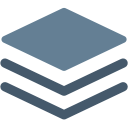 Beranda
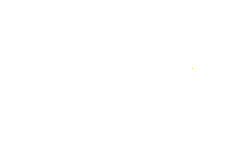 Kembali Ke Materi
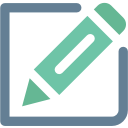 Bahasa Indonesia sebagai Bahasa Negara
Kompetensi
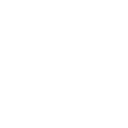 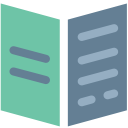 Materi
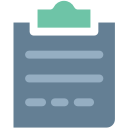 Latihan
Kembali Ke Pertemuan 1
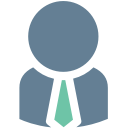 Profil Dosen
9 of 9
Powered by © TIK Unila
RAGAM BAHASA INDONESIA
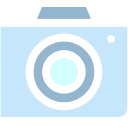 PERTEMUAN 2
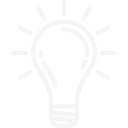 Nama Dosen
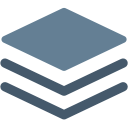 Beranda
Kembali Ke Materi
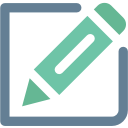 Kompetensi
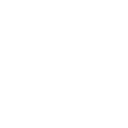 Variasi Pemakaian Bahasa
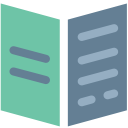 Materi
Perbedaan ragam lisan dan ragam tulis
Sikap  dan Kesadaran Berbahasa
Perkembangan ragam tidak resmi
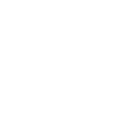 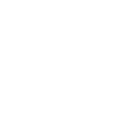 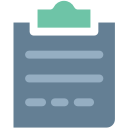 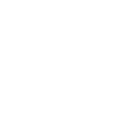 Latihan
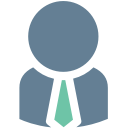 Perkembangan Bidang Makna
Profil Dosen
Perkembangan Bahasa
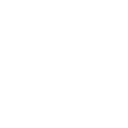 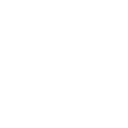 Powered by © TIK Unila
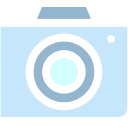 Variasi bahasa yang terjadi karena pemakaian bahasa disebut ragam bahasa. 

	Ragam bahasa dapat dibedakan:
	1.  Media pengantarnya — ragam lisan dan ragam tulis.
	2. Situasi pemakaiannya — ragam formal, ragam semiformal, dan ragam nonformal.
Nama Dosen
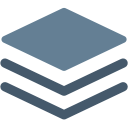 Beranda
Kembali Ke Materi
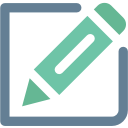 Variasi Pemakaian Bahasa
Kompetensi
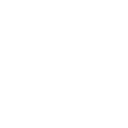 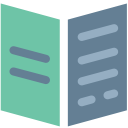 Materi
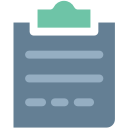 Latihan
Kembali Ke Pertemuan 2
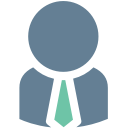 Profil Dosen
1 of 15
Powered by © TIK Unila
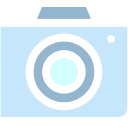 Ragam lisan menghendaki adanya lawan bicara, sedangkan ragam tulis tidak selalu memerlukan lawan bicara yang siap membaca apa yang dituliskan oleh seseorang.

 Unsur-unsur fungsi gramatikal seperti subjek, predikat, objek, pelengkap, dan keterangan di dalam ragam lisan tidak selalu dinyatakan dengan kata-kata. Unsur-unsur itu sering dinyatakan dengan bantuan intonasi suara, gerak tubuh, dan mimik muka. Di dalam ragam tulis, fungsi-fungsi gramatikal harus dinyatakan secara eksplisit agar orang yang membaca suatu tulisan, misalnya dalam surat kabar, majalah, atau buku dapat memahami maksud penulisnya.

 Ragam lisan terikat pada situasi, kondisi, ruang, dan waktu, sedangkan ragam tulis tidak terikat pada situasi, kondisi, ruang, dan waktu.
Nama Dosen
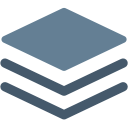 Beranda
Kembali Ke Materi
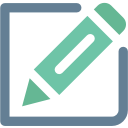 Perbedaan ragam lisan dan ragam tulis
Kompetensi
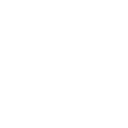 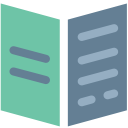 Materi
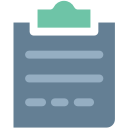 Latihan
Kembali Ke Pertemuan 2
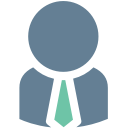 Profil Dosen
2 of 15
Powered by © TIK Unila
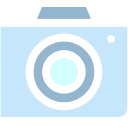 Nama Dosen
Bahasa Indonesia relatif masih muda. 
	Ia baru lahir pada akhir tahun 1928, yaitu melalui Sumpah Pemuda. Namun, pengembangannya begitu pesat.
	Hingga tahun 1988 berarti enam puluh tahun-bahasa Indonesia sudah memiliki lebih dari 60.000 kata.
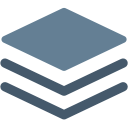 Beranda
Kembali Ke Materi
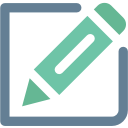 Perkembangan Bahasa
Kompetensi
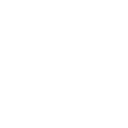 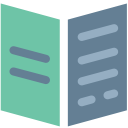 Materi
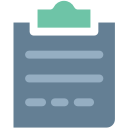 Latihan
Kembali Ke Pertemuan 2
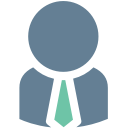 Profil Dosen
3 of 15
Powered by © TIK Unila
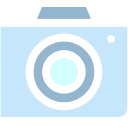 Dalam perkembangannya, bahasa Indonesia menyerap kosakata dari berbagai bahasa, baik bahasa daerah maupun bahasa asing. Banyak kosa kata bahasa daerah terutama Jawa dan Sunda masuk ke dalam bahasa Indonesia. 

Hingga 1972, bahasa Indonesia dalam hal menyerap lebih berorientas pada bahasa Belanda misalnya, tradisionil, formil, sistim. 
Namun, sejak 1972 bersamaan dengan lahirnya ejaan yang disempurnakan (EYD) – bahasa Indonesia dalam menyerap bahasa asing lebih berorientasi pada bahasa Inggris. 

Karena itu, kosakata yang berasal dari bahasa Belanda seperti ketiga contoh di atas tidak lagi dianggap baku. Kosakata yang dianggap baku untuk ketiga kata tersebut adalah tradisional, formal, sistem.
Nama Dosen
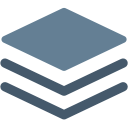 Beranda
Kembali Ke Materi
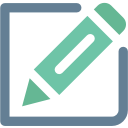 Perkembangan Bahasa
Kompetensi
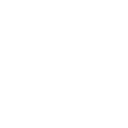 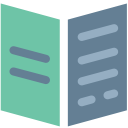 Materi
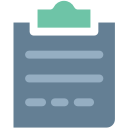 Latihan
Kembali Ke Pertemuan 2
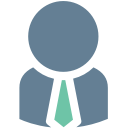 Profil Dosen
4 of 15
Powered by © TIK Unila
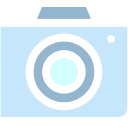 Nama Dosen
Pada akhir tahun 1990-an – ketika yang memimpin Indonesia adalah Abdurrahman Wahid – muncul kosakata yang berasal dari bahasa Arab yang sebelumnya hanya digunakan di lingkungan pesantren.
Contohnya: istigosah, akhwat, ikhwan.

Perkembangan ini tidak hanya terjadi pada bidang kosakata, tetapi juga pada bidang lain seperti istilah atau ungkapan dan peribahasa.
	Contoh: Siti Nurbaya karya Marah Roesli dan Saman karya Ayu Utami. 
	Contoh: koran tahun 1980-an dan koran tahun 2000-an. 

	Tahun 1980-1990-an muncul ungkapan menurut petunjuk, demi pembangunan. 
	Tahun 2000-an muncul istilah reformasi, demokrasi, dan sebagainya.
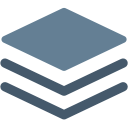 Beranda
Kembali Ke Materi
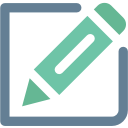 Perkembangan Bahasa
Kompetensi
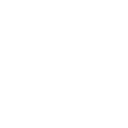 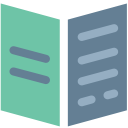 Materi
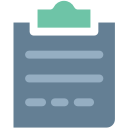 Latihan
Kembali Ke Pertemuan 2
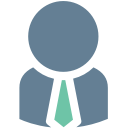 Profil Dosen
5 of 15
Powered by © TIK Unila
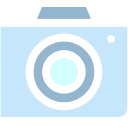 Nama Dosen
PD (percaya diri);
BT (bosan tau);
ni ye..; 
getho lho;
baiklah kalo  begeetoo; 
sesuatu banget, dan semacamnya.
Ragam tidak resmi lebih pesat, cepat hilang
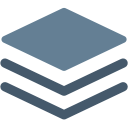 Beranda
Kembali Ke Materi
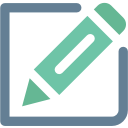 Perkembangan ragam tidak resmi
Kompetensi
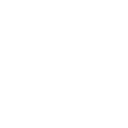 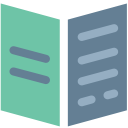 Materi
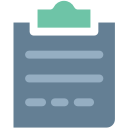 Latihan
Kembali Ke Pertemuan 2
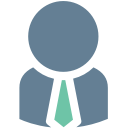 Profil Dosen
6 of 15
Powered by © TIK Unila
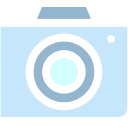 Lima penyebab perkembangan bidang makna, yakni 
	(i) peristiwa kebahasaan, 
	(ii) perubahan waktu, 
	(iii) perbedaan bahasa daerah, 
	(iv) perbedaan bidang khusus, dan 
	(v) perubahan konotasi.
Nama Dosen
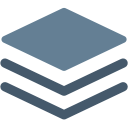 Beranda
Kembali Ke Materi
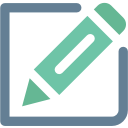 Perkembangan Bidang Makna
Kompetensi
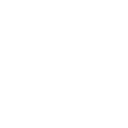 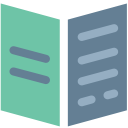 Materi
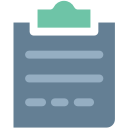 Latihan
Kembali Ke Pertemuan 2
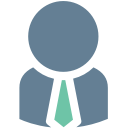 Profil Dosen
7 of 15
Powered by © TIK Unila
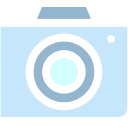 Nama Dosen
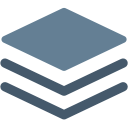 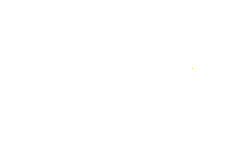 Beranda
Kembali Ke Materi
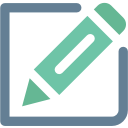 i
Peristiwa Kebahasaan
Kompetensi
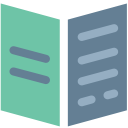 Materi
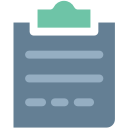 Latihan
Kembali Ke Pertemuan 2
Eka pulang dengan tangan hampa
Sugeng memiliki banyak tangan kanan
Tangan Linda sakit karena jatuh.
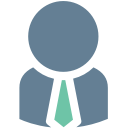 Profil Dosen
8 of 15
Powered by © TIK Unila
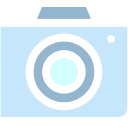 Nama Dosen
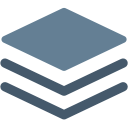 Beranda
Kembali Ke Materi
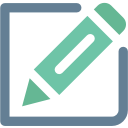 ii
Perubahan Waktu
Kompetensi
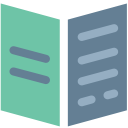 Materi
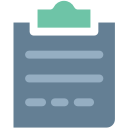 Latihan
Kembali Ke Pertemuan 2
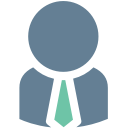 Profil Dosen
9 of 15
Powered by © TIK Unila
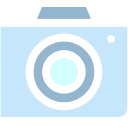 Nama Dosen
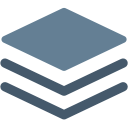 Beranda
Kembali Ke Materi
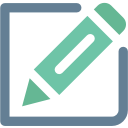 iii
Perbedaan Bahasa Daerah
Kompetensi
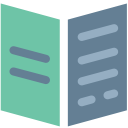 Materi
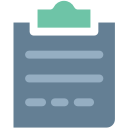 Latihan
Kembali Ke Pertemuan 2
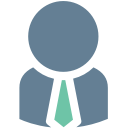 Profil Dosen
10 of 15
Powered by © TIK Unila
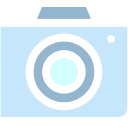 Kata ‘koma’	
	bidang kedokteran 	bidang bahasa
	sekarat			salah satu tanda baca untuk jeda

Kata ‘operasi’ 
bidang kedokteran:  bedah
bidang kemiliteran:  tindakan
bidang pendidikan: pelaksanaan rencana proses belajar 			        mengajar yang telah dikembangan secara 		        rinci
Nama Dosen
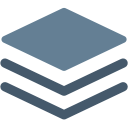 Beranda
Kembali Ke Materi
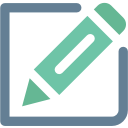 iv
Perbedaan Bidang Khusus
Kompetensi
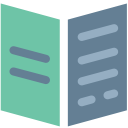 Materi
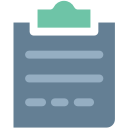 Latihan
Kembali Ke Pertemuan 2
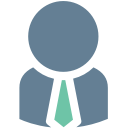 Profil Dosen
11 of 15
Powered by © TIK Unila
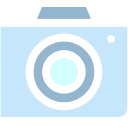 Nama Dosen
Kata penyesuaian berarti ‘penyamaan’, 
	tetapi agar orang lain tidak terkejut atau marah, kata itu dipakai untuk makna ‘penaikan’. Misalnya, penaikan harga menjadi penyesuaian harga.
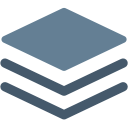 Beranda
Kembali Ke Materi
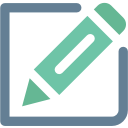 iv
Perubahan Konotasi
Kompetensi
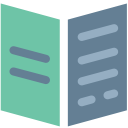 Materi
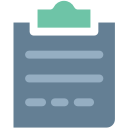 Latihan
Kembali Ke Pertemuan 2
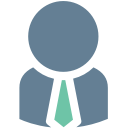 Profil Dosen
12 of 15
Powered by © TIK Unila
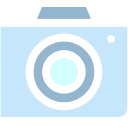 Politik bahasa nasional adalah kebijaksanaan nasional yang berisi perencanaan, pengarahan dan ketentuan-ketentuan yang dapat dipakai sebagai dasar pengolahan keseluruhan masalah kebahasaan. 

	Masalah kebahasaan di Indonesia berkaitan dengan masalah-masalah sebagai berikut.

Masalah bahasa nasional;
Masalah bahasa daerah; dan
Masalah pemakaian dan pemanfaatan bahasa-bahasa asing tertentu,
Nama Dosen
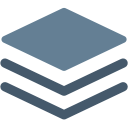 Beranda
Kembali Ke Materi
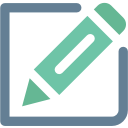 Sikap  dan Kesadaran Berbahasa
Kompetensi
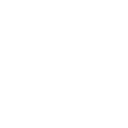 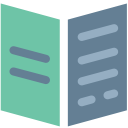 Materi
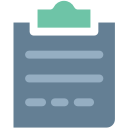 Latihan
Kembali Ke Pertemuan 2
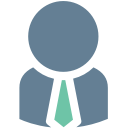 Profil Dosen
13 of 15
Powered by © TIK Unila
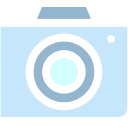 Nama Dosen
Seiring dengan munculnya bahasa gaul dalam masyarakat, banyak sekali dampak atau pengaruh yang ditimbulkan oleh bahasa gaul terhadap perkembangan bahasa Indonesia sebagai identitas bangsa di antaranya sebagai berikut.
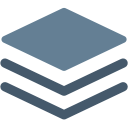 Beranda
Kembali Ke Materi
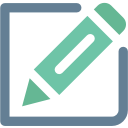 1. Eksistensi bahasa Indonesia terancam terpinggirkan oleh bahasa gaulberbahasa sangat erat kaitannya dengan budaya sebuah generasi. 

	Pengaruh arus globalisasi dalam identitas bangsa tercermin pada perilaku masyarakat yang mulai meninggalkan bahasa Indonesia dan terbiasa menggunakan bahasa gaul. Saat ini jelas di masyarakat sudah banyak adanya penggunaan bahasa gaul dan hal ini diperparah lagi dengan generasi muda Indonesia juga tidak terlepas dari pemakaian bahasa gaul. Bahkan, generasi muda inilah yang paling banyak menggunakan dan menciptakan bahasa gaul di masyarakat.
Sikap  dan Kesadaran Berbahasa
Kompetensi
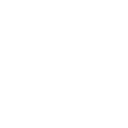 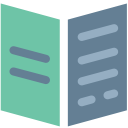 Materi
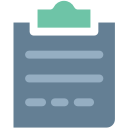 Latihan
Kembali Ke Pertemuan 2
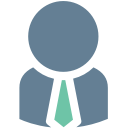 Profil Dosen
14 of 15
Powered by © TIK Unila
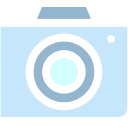 Nama Dosen
Alwi, Hasan, dkk. 2003. Tata Bahasa Baku Bahasa Indonesia. Jakarta: Balai  Pustaka.
Alwasilah, Chaedar A. (1997). Politik Bahasa dan Pendidikan. Bandung: Remaja Rosdakarya.
Arifin, Zaenal dan S. Amran Tasai. 2004. Cermat Berbahasa Indonesia untuk Perguruan Tinggi. Jakarta:  Akademi Pressindo  
Effendi, S. 2009. Panduan Berbahasa Indonesia dengan Baik dan Benar. Jakarta: Pustaka Jaya
Finoza. 2006. Komposisi Bahasa Indonesia untuk Mahasiswa Nonjurusan Bahasa. Jakarta: Insan Mulia
Pusat Pembinaan dan Pengembangan Bahasa, Departemen Pendidikan dan Kebudayaan. 2000. Pedoman Umum Ejaan Bahasa Indonesia yang Disempurnakan.  Jakarta: Balai Pustaka.
Tim Dosen Bahasa Indonesial. 2006. Mata Kuliah Pengembangan Kepribadian Bahasa Indonesia.Bandung: UPT Bidang Studi Universitas Padjadjaran
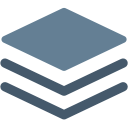 Beranda
Kembali Ke Materi
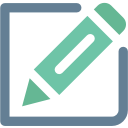 Rujukan
Kompetensi
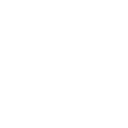 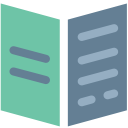 Materi
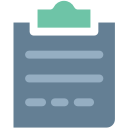 Latihan
Kembali Ke Pertemuan 2
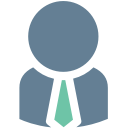 Profil Dosen
15 of 15
Powered by © TIK Unila
TATA EJAAN I
BAHASA INDONESIA
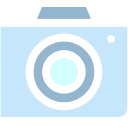 PERTEMUAN 3
Nama Dosen
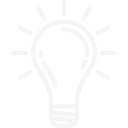 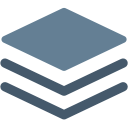 Beranda
Kembali Ke Materi
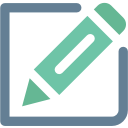 Kompetensi
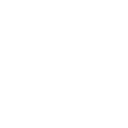 Huruf Miring
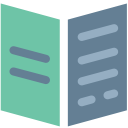 Materi
Apa itu Ejaan?
Angka dan Bilangan
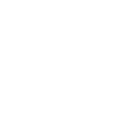 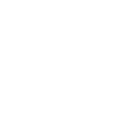 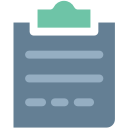 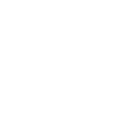 Huruf Kapital
Latihan
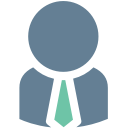 Profil Dosen
Pemenggalan Kata
Singkatan dan Akronim
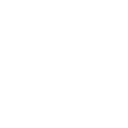 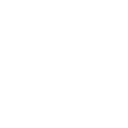 Powered by © TIK Unila
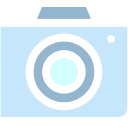 Nama Dosen
Aturan atau cara menuliskan bahasa (kata atau kalimat) dengan mengunakan huruf dan tanda baca.
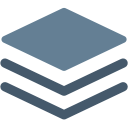 Beranda
Kembali Ke Materi
Kembali Ke Materi
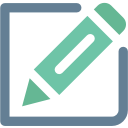 Kompetensi
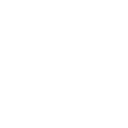 Apa itu Ejaan ?
Adapun cakupan ejaan:
- Pemakaian huruf
- Penulisan kata
- Penulisan unsur serapan
- Pemakaian tanda baca.
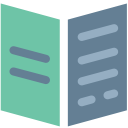 Materi
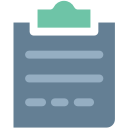 Latihan
Kembali Ke Pertemuan 2
Kembali Ke Pertemuan 3
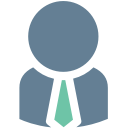 Profil Dosen
1 of 27
Powered by © TIK Unila
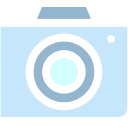 Nama Dosen
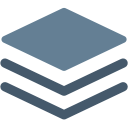 Beranda
Kembali Ke Materi
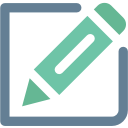 Kompetensi
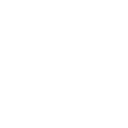 Apa itu Ejaan ?
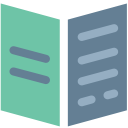 Materi
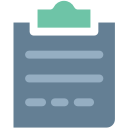 Latihan
Kembali Ke Pertemuan 3
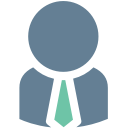 Profil Dosen
2 of 27
Powered by © TIK Unila
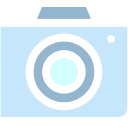 1. Pemenggalan kata pada kata dasar dilakukan sebagai berikut.
     a.  Jika di tengah kata ada huruf vokal yang berurutan, pemenggalannya dilakukan di antara kedua huruf vokal itu.
	Misalnya :ju-al, li-ku-i-di-tas, e-fi-si-en,
	b. Huruf diftong ai, au dan oi tidak dipenggal.
	Misalnya  : pan-dai, au-la, sau-da-ra, am-boi
     c. Jika di tengah kata dasar ada huruf konsonan (termasuk gabungan huruf konsonan) di anatara dua  buah huruf vokal, pemenggalannya dilakukan sebelum huruf konsonan itu.
	Misalnya :bu-sur, mo-dal, va-ri-a-bel, de-ngan, ve-to, pa-jak, mu-ta-khir, mu-sya-wa-rah, 
     d. Jika di tengah kata dasar ada dua huruf konsonan yang berurutan, pemenggalannya dilakukan di antara kedua huruf konsonan itu. 
	Misalnya :fis-kal , kur-va, cap-lok, dep-resi, sang-gup, kar-tel swas-ta
     e. Jika di tengah kata dasar ada tiga huruf konsonan atau lebih yang masing-masing melambahkan  satu bunyi, pemenggalannya dilakukan di antara huruf konsonan yang pertama dan huruf konsonan yang kedua. 
	Misalnya :eks-pli-sit, in-fra-struk-tur, eks-por, in-stru-men
Nama Dosen
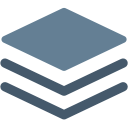 Beranda
Kembali Ke Materi
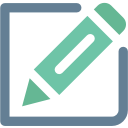 Kompetensi
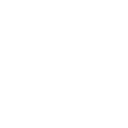 Pemenggalan Kata
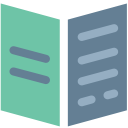 Materi
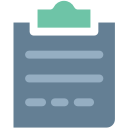 Latihan
Kembali Ke Pertemuan 3
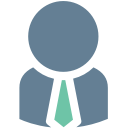 Profil Dosen
3 of 27
Powered by © TIK Unila
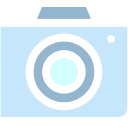 2.    Imbuhan akhiran dan imbuhan awalan, termasuk awalan yang mengalami perubahan bentuk serta partikel yang biasanya ditulis serangkai dengan kata dasarnya, dapat dipenggal pada pergantian baris.
	Misalnya:  makan-an, me-rasa-kan, mem-bantu, pergi-lah

3.    Jika suatu kata terdiri atas lebih dari satu unsur dan salah satu unsur itu dapat bergabung dengan unsur lain, pemenggalan kata dapat dilakukan 
	(1) di antara unsur-unsur itu atau(2) pada unsur gabungan itu sesuai dengan kaidah 1a, 1b, 1c, dan 1d di atas.
	Misalnya: 
	bio-grafi, bi-o-gra-fi 
	foto-grafi, fo-to-gra-fi 
	intro-speksi, in-tro-spek-si 
	kilo-gram, ki-lo-gram 
	kilo-meter, ki-lo-me-ter 
	pasca-panen, pas-ca-pa-nen
Nama Dosen
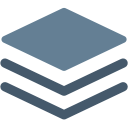 Beranda
Kembali Ke Materi
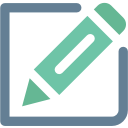 Kompetensi
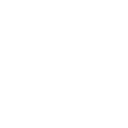 Pemenggaan Kata
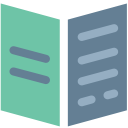 Materi
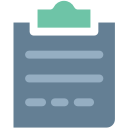 Latihan
Kembali Ke Pertemuan 3
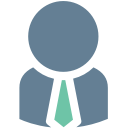 Profil Dosen
4 of 27
Powered by © TIK Unila
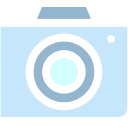 1. Huruf kapital atau huruf besar dipakai sebagai huruf pertama kata pada awal kalimat.
	Misalnya:
		Dia mengantuk
		Apa maksudnya
		Kita harus bekerja keras
		Pekerjaan itu belum selesai
	 
2. Huruf kapital dipakai sebagai huruf pertama petikan langsung.
	Misalnya :
		Adik bertanya, ”Kapan kita pulang?”
		Bapak menasihatkan, “Berhati-hati , Nak!”
		“Kemarin engkau terlambat,” katanya.
Nama Dosen
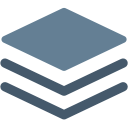 Beranda
Kembali Ke Materi
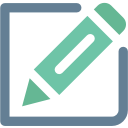 Kompetensi
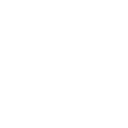 Huruf Kapital
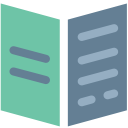 Materi
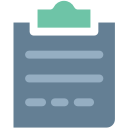 Latihan
Kembali Ke Pertemuan 3
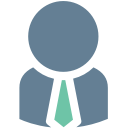 Profil Dosen
5 of 27
Powered by © TIK Unila
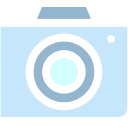 3. Huruf kapital dipakai sebagai huruf pertama dalam ungkapan yang berhubungan dengan nama Tuhan dan kitab suci, termasuk kata ganti untuk Tuhan.
	Misalnya :
		Allah, Yang Mahakuasa, Yang Maha Pengasih
		Alkitab, Quran, Weda, Islam, Kristen
		
4. Huruf kapital dipakai sebagai huruf pertama nama gelar kehormatan, keturunan, dan keagamaan yang dikuti nama orang.
	Misalnya :
	Mahaputra Yamin , Sultan Hasanudin, Haji Agus Salim, Imam Syafii, Nabi Ibrahim
 
	Huruf kapital tidak dipakai sebagai huruf pertama nama gelar kehormatan, keturunsn, dan keagamaan yang tidak diikuti nama orang.
	Misalnya :
		Dia baru saja diangkat menjadi sultan.
		Tahun ini ia pergi naik haji.
Nama Dosen
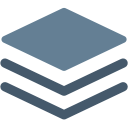 Beranda
Kembali Ke Materi
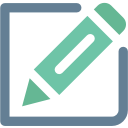 Kompetensi
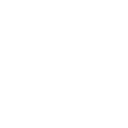 Huruf Kapital
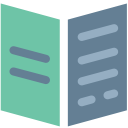 Materi
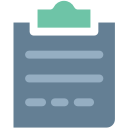 Latihan
Kembali Ke Pertemuan 3
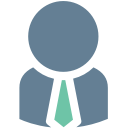 Profil Dosen
6 of 27
Powered by © TIK Unila
5.  Huruf Kapital dipakai sebagai huruf pertama unsur nama jabatan dan pangkat yang diikuti nama orang  aatu yang dipakai sebagai pengganti nama orang tertentu, nama instansi, atau nama tempat.
	Misalnya :
		Wakil Presiden Adam Malik, Perdana Menteri Nehru, Profesor  	Supomo, Laksamana 	Muda Udara Husein sastranegara, 	Sekretaris Jenderal Departemen Pertanian, Gubernur Irian 	Jaya.
	
	Huruf kapital tidak dipakai sebagai huruf pertama nama jabatan dan pangkat yang tidak diikuti nama orang, nama instansi, atau nama tempat.
	Misalnya :
		Siapakah gubernur yang dilantik itu?
		Kemarin Brigadir Jenderal Ahmad dilantik menjadi mayor  jenderal.
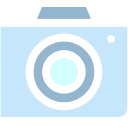 Nama Dosen
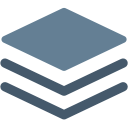 Beranda
Kembali Ke Materi
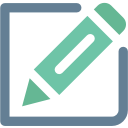 Kompetensi
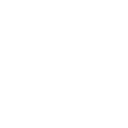 Huruf Kapital
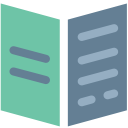 Materi
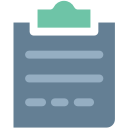 Latihan
Kembali Ke Pertemuan 3
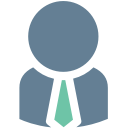 Profil Dosen
7 of 27
Powered by © TIK Unila
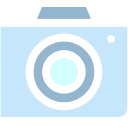 6. Huruf kapital dipakai sebagai huruf pertama unsur-unsur nama orang.
	Misalnya :
		Amir Hamzah, Dewi Sartika, Wage Rudolf Supratman, Halim Pernakusumah, Ampere
 	Huruf kapital tidak dipakai sebagai huruf pertama nama orang yang digunakan sebagai nama jenis atau satuan ukuran.
	Misalnya :
		mesin diesel, 10 volt, 5 ampere

7. Huruf kapital dipakai sebagai huruf pertama nama bangsa, suku bangsa dan bahasa.
	Misalnya :
		bangsa Indonesia, suku Sunda, bahasa Inggris.
 	Huruf kapital tidak dipakai sebagai huruf pertaam nama bangsa, suku, dan bahasa yang dipakai sebagai bentuk dasar kaat turunan.
	Misalnya :
		Mengindonesiakan kata asing
		Keinggris-inggrisan
		pecahnya perang dunia.
Nama Dosen
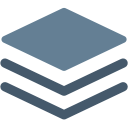 Beranda
Kembali Ke Materi
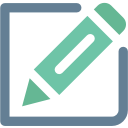 Kompetensi
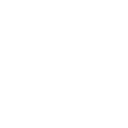 Huruf Kapital
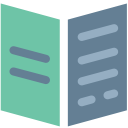 Materi
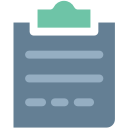 Latihan
Kembali Ke Pertemuan 3
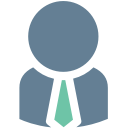 Profil Dosen
8 of 27
Powered by © TIK Unila
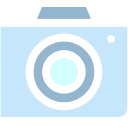 8.  Huruf kapital  dipakai sebagai huruf pertama nama tahun, bulan, hari, hari raya, dan peristiwa sejarah.
	Misalnya :
		tahun Hijriyah, tarikh Masehi, bulan Agustus, bulan Maulid, hari Jumat, hari 	Galungan, hari Lebaran, hari Natal,Perang Candu, Proklamasi Kemerdekaan Indonesia.
	
	Huruf kapital tidak dipakai sebagai huruf pertama peristiwa sejarah yang tidak dipakai sebagai  nama.
	Misalnya :
		Soekarno dan Hatta memproklamasikan kemerdekaan 	bangsanya.
		Perlombaan senjata membawa risiko
Nama Dosen
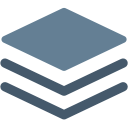 Beranda
Kembali Ke Materi
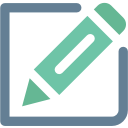 Kompetensi
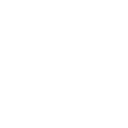 Huruf Kapital
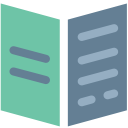 Materi
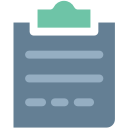 Latihan
Kembali Ke Pertemuan 3
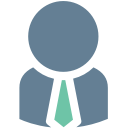 Profil Dosen
9 of 27
Powered by © TIK Unila
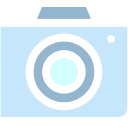 9. Huruf kapital dipakai sebagai huruf pertama nama geografi.
	Misalnya :
		Asia Tenggara, Banyuwangi, Bukit Barisan, Danau Toba, Dataran Tinggi Dieng,  Gunung Semeru, Jalan Diponegoro, Kali Brantas,  Pegunungan Jayawijaya , Selat Lombok.
 
	Huruf kapital tidak dipakai sebagai huruf pertama istilah geografi yang tidak menjadi unsur
	nama diri.
	Misalnya :
		Berlayar  ke teluk, mandi di kali, menyeberangi selat, pergi kea rah tenggara.
 
	Huruf kapital tidak dipakai sebagai huruf pertama nama geografi yang digunakan sebagai
	Nama jenis.
	Misalnya :
		Garam inggris, gula jawa, kacang bogor, pisang ambon
Nama Dosen
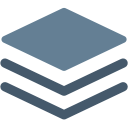 Beranda
Kembali Ke Materi
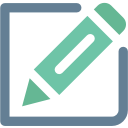 Kompetensi
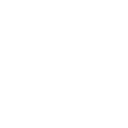 Huruf Kapital
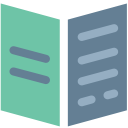 Materi
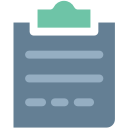 Latihan
Kembali Ke Pertemuan 3
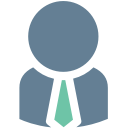 Profil Dosen
10 of 27
Powered by © TIK Unila
10. Huruf kapital dipakai sebagai huruf pertama semua unsur  nama Negara, lembaga pemerintah dan ketatanegaraan, serta nama dokumen resmi kecuali kata seperti dan.
	Misalnya :
		Republik Indonesia; Majelis Permusyawaratan Rakyat; Depertemen 	Pendidikan dan Kebudayaan; Badan Kesejahteraan Ibu dan Anak; 	Keputusan Presiden Republik Indonesia,Nomor 57, Tahun 1972
 
	Huruf kapital tidak dipakai sebagai huruf pertama kata yang bukan nama resmi Negara, lembaga pemerintah dan ketatanegaraan, badan, serta nama dokumen resmi.
	Misalnya :
		menjadi sebuah republik, beberapa badan hukum,kerja sama antara 	pemerintah dan 	rakyat, menurut undang-undang yang berlaku.
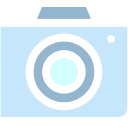 Nama Dosen
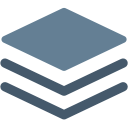 Beranda
Kembali Ke Materi
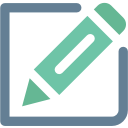 Kompetensi
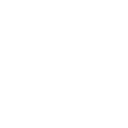 Huruf Kapital
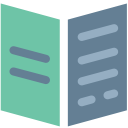 Materi
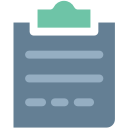 Latihan
Kembali Ke Pertemuan 3
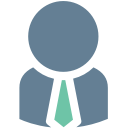 Profil Dosen
11 of 27
Powered by © TIK Unila
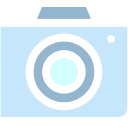 11. Huruf kapital dipakai sebagai huruf pertama setiap unsure bentuk ulang sempurna yang terdapat pada nama badan,lembaga pemerintah dan ketatanegaraan, serta dokumen resmi.
	Misalnya :
		Perserikatan Bangsa-Bangsa, Yayasan Ilmu-Ilmu social, Undang-Undang  Dasar Republik Indonesia, Rancangan Undang-Undang Kepegawaian.

12. Huruf capital dipakai sebagai huruf pertama semua kata (termasuk semua unsur kata ulang sempurna) di dalam nama buku, majalah, surat kabar, dan judul karangan kecuali kata seperti di,ke,dari,dan,yang,untuk yang tidak terletak pada posisi awal.
	Misalnya :
		Saya telah membaca buku Dari Ave Maria ke Jalan Lain ke Roma
		Bacalah majalah Bahasa dan Sastra
Nama Dosen
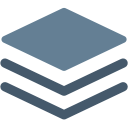 Beranda
Kembali Ke Materi
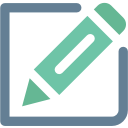 Kompetensi
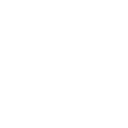 Huruf Kapital
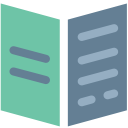 Materi
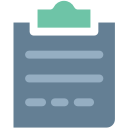 Latihan
Kembali Ke Pertemuan 3
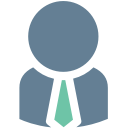 Profil Dosen
12 of 27
Powered by © TIK Unila
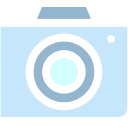 13. Huruf kapital dipakai sebagai huruf pertama unsure singkatan nama gelar,pangkat, dan sapaan.
	Misalnya :
		 Dr.	doctor					
		M.A	master of arts							
		S.H	sarjana hokum				
		Sdr.	Saudara
14. Huruf kapital dipakai sebagai huruf pertama kata penunjuk hubungan kekerabatan seperti bapak, ibu, saudara,kakak, adik, dan paman yang dipakai dalam penyapaan dan pengacuan.
	Misalnya :
		“Kapan Bapak berangkat?”.tanya Harto.
		Surat Saudara sudah saya terima.
	Huruf capital tidak dipakai sebagai huruf pertama kata penunjuk hubungan kekerabatan yang tidak dipakai dalam pengacauan atau penyapaan.
	Misalnya :
		Kita harus menghormati bapak dan ibu kita.
		Semua kakak dan adik saya sudah berkeluarga
Nama Dosen
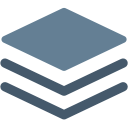 Beranda
Kembali Ke Materi
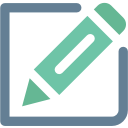 Kompetensi
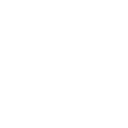 Huruf Kapital
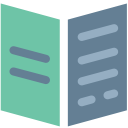 Materi
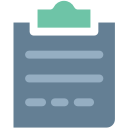 Latihan
Kembali Ke Pertemuan 3
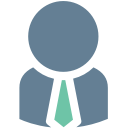 Profil Dosen
13 of 27
Powered by © TIK Unila
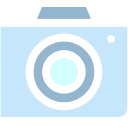 15.  Huruf Kapital dipakai sebagai huruf pertama kata 	ganti Anda.
		Misalnya :
			Sudahkah Anda tahu?
			Surat Anda telah kami terima.
Nama Dosen
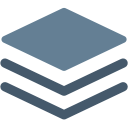 Beranda
Kembali Ke Materi
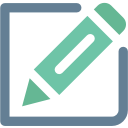 Kompetensi
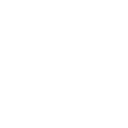 Huruf Kapital
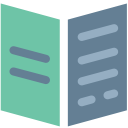 Materi
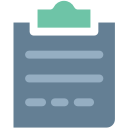 Latihan
Kembali Ke Pertemuan 3
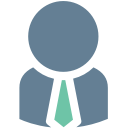 Profil Dosen
14 of 27
Powered by © TIK Unila
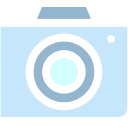 1.	Huruf miring dalam cetakan dipakai untuk menuliskan nama buku, majalah, dan surat kabar yang dikutip dalam tulisan.
	Misalnya :
		majalah Bahasa dan kesusasteraan, buku Negarakertagama 	karangan Prapanca, Surat kabar Suara Karya
 
2.	Huruf miring dalam cetakan dipakai untuk menegaskan atau mengkhususkan huruf,bagian kata, kata, atau kelompok kata.
	Misalnya :
		Huruf pertama kata abad ialah a.
		Dia bukan menipu , tetapi ditipu
		Bab initidak membicarakan penulisan huruf capital.
Nama Dosen
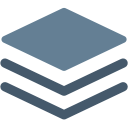 Beranda
Kembali Ke Materi
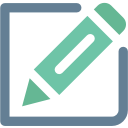 Kompetensi
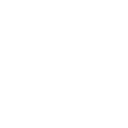 Huruf Miring
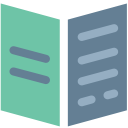 Materi
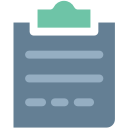 Latihan
Kembali Ke Pertemuan 3
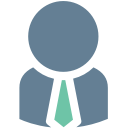 Profil Dosen
15 of 27
Powered by © TIK Unila
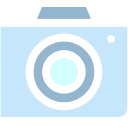 3.   Huruf miring dalam cetakan dipakai untuk menuliskan kata ilmiah atau ungkapan asing kecuali  yang telah disesuaikan ejaannya.
	Misalnya :
		Nama ilmiah buah manggis ialah Carcania mangostana.
		Politik devide et impera pernah merajalela di negeri ini.
		Weltanshauung antara lain diterjemahkan menjadi ‘pandangan 	dunia’

	Tetapi :
	 	Negara itu telah mengalami empat kudeta.

	Catatan :
		Dalam tulisan tangan atau ketikan, huruf atau kata yang akan dicetak miring diberi satu garis dibawahnya.
Nama Dosen
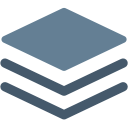 Beranda
Kembali Ke Materi
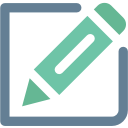 Kompetensi
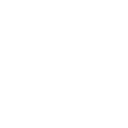 Huruf Miring
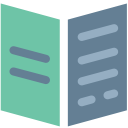 Materi
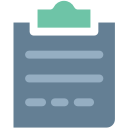 Latihan
Kembali Ke Pertemuan 3
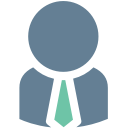 Profil Dosen
16 of 27
Powered by © TIK Unila
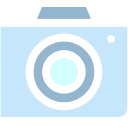 1. Singkatan adalah bentuk singkat yang terdiri atas satu huruf atau lebih.
a.   Singkatan nama orang, nama gelar, sapaan, jabatan, atau pangkat diikuti dengan tanda titik di belakang tiap-tiap singkatan itu.
	Misalnya :  
			    A.H. Nasution	        		Abdul Haris Nasution
			    H. Hamid	 			Haji Hamid
			    Suman Hs.			Suman Hasibuan
			  		
b.   Singkatan nama resmi lembaga pemerintahan dan ketatanegaraan, badan atu organisasi, serta nama dokumen resmi ynag terdiri atas gabungan huruf awal kata ditulis dengan huruf mapital dan tidak diikuti dengan tanda titik.
			Misalnya :
	PDB				Produk Domestik Bruto
	BLK				Balai Latihan Kerja
	APBN				Anggaran Pendapatan Belanja Negara
	PNB				Produk Nasional Bruto
	PT				perseroan terbatas
	BKPM				Badan Koordinasi Penanaman Modal
	BUMN				Badan Usaha Milik Negara
Nama Dosen
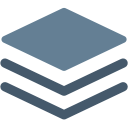 Beranda
Kembali Ke Materi
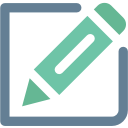 Kompetensi
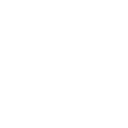 Singkatan dan Akronim
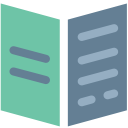 Materi
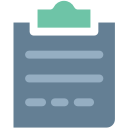 Latihan
Kembali Ke Pertemuan 3
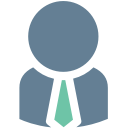 Profil Dosen
17 of 27
Powered by © TIK Unila
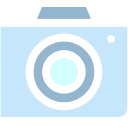 c. 1) Singkatan kata yang berupa gabungan huruf diikuti dengan tanda titik.
			Misalnya :
				jml.			jumlah
				kpd.			Kepada
    2) Singkatatan gabungan kata yang terdiri atas tiga huruf diakhiri dengan tanda titik.
			Misalnya :
				dll.			dan lain-lain
				dsb.			dan sebagainya
						
d. Singkatan gabungan kata yang terdiri atas dua huruf (lazim digunakan dalam surat-menyurat) masing-masing diikuti tanda titik.
			Misalnya :
				a.n.			atas nama
				d.a.			dengan alamat
e. Lambang kimia, singkatan satuan ukuran, takaran timbangan, dan mata uang tidak diikuti dengan tanda titik.
			Misalnya :
				Cu			kuprum
		cm			sentimeter
Nama Dosen
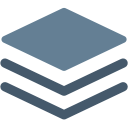 Beranda
Kembali Ke Materi
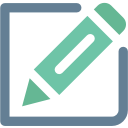 Kompetensi
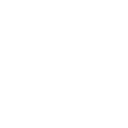 Singkatan dan Akronim
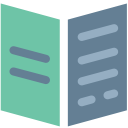 Materi
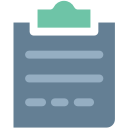 Latihan
Kembali Ke Pertemuan 3
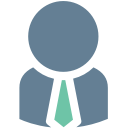 Profil Dosen
18 of 27
Powered by © TIK Unila
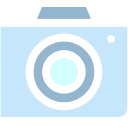 2.  Akronim ialah singkatan dari dua kata atau lebih yang diperlakukan sebagai sebuah kata.

	a.	 Akronim nama diri yang berupa gabungan huruf awal unsur-	unsur nama diri ditulis seluruhnya dengan huruf kapital tanpa 	tanda titik.
		Misalnya :
		LIPI		Lembaga Ilmu Pengetahuan Indonesia
	b. 	Akronim nama diri yang berupa singkatan dari beberapa unsur 	ditulis dengan huruf awal kapital .
		Misalnya :
		Bulog		Badan Urusan Logistik
		Bappenas	Badan Perencanaan Pembangunan Nasional
	c.	 Akronim bukan nama diri yang berupa singkatan dari dua kata 	atau lebih ditulis dengan huruf kecil.
		Misalnya  ;
pemilu		pemilihan umum
		iptek		ilmu pengetahuan dan teknologi
Nama Dosen
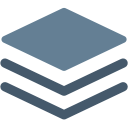 Beranda
Kembali Ke Materi
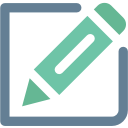 Kompetensi
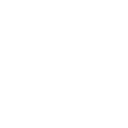 Singkatan dan Akronim
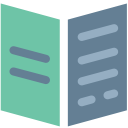 Materi
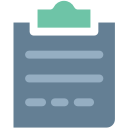 Latihan
Kembali Ke Pertemuan 3
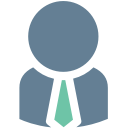 Profil Dosen
19 of 27
Powered by © TIK Unila
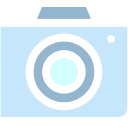 Bilangan dapat dinyatakan dengan angka atau kata. Angka dipakai sebagai lamabng bilangan atau nomor. Didalam tulisan lazim digunakan angka arab maupun romawi.
	Angka arab		0,1,2,3,4,5,6,7,8,9
	Angka romawi		I,II,III,IV,V,VI,VII,VIII,IX,X,
				L(50), C(100), D(500), M(1000), 					V(5000).
Nama Dosen
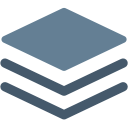 Beranda
Kembali Ke Materi
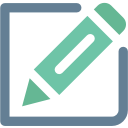 Kompetensi
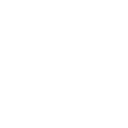 Angka dan Bilangan
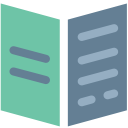 Materi
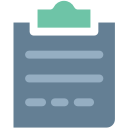 Latihan
Kembali Ke Pertemuan 3
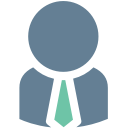 Profil Dosen
20 of 27
Powered by © TIK Unila
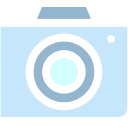 a. Bilangan dalam teks yang dapat dinyatakan dengan satu atau dua kata ditulis dengan huruf, kecuali jika bilangan itu dipakai secara berurutan seperti dalam perincian atau paparan.
	Misalnya :
		Mereka menonton drama itu sampai tiga kali
b. Bilangan pada awal kalimat ditulis dengan huruf, jika lebih dari dua kata, susuna kalimat diubah agar bilangan yang tidak dapat ditulis dengan huruf itu tidak ada pada awal kalimat.
	Misalnya :
		Lima puluh siswa kelas 6 lulus ujian
Nama Dosen
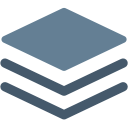 Beranda
Kembali Ke Materi
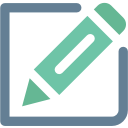 Kompetensi
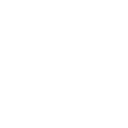 Angka dan Bilangan
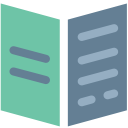 Materi
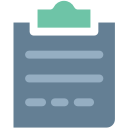 Latihan
Kembali Ke Pertemuan 3
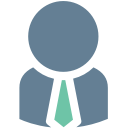 Profil Dosen
21 of 27
Powered by © TIK Unila
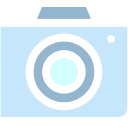 c. Angka yang menunjukkan bilangan utuh besar dapat dieja sebagian supaya lebih mudah dibaca.
	Misalnya :
		Perusahaan itu baru saja mendapat pinjaman 550 miliar rupiah

d. Angka digunakan untuk menyatakan (a) ukuran panjang, berat, luas, dan isi; (b) satuan waktu; (c) nilai uang; dan (d) jumlah.
	Misalnya :
		0,5 sentimeter			tahun1928
5 kilogram			17 Agustus 1945
Nama Dosen
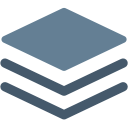 Beranda
Kembali Ke Materi
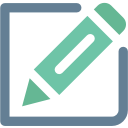 Kompetensi
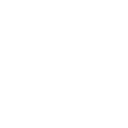 Angka dan Bilangan
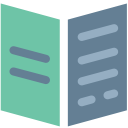 Materi
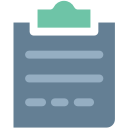 Latihan
Kembali Ke Pertemuan 3
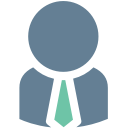 Profil Dosen
22 of 27
Powered by © TIK Unila
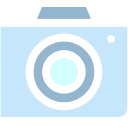 e. Angka digunakan untuk melambangkan nomor jalan, rumah, apartemen, atau kamar.
	Misalnya : Jalan Tanah Abang I No. 15
		         Jalan Wijaya No. 14	 
f.  Agka digunakan untuk menomori bagian karangan atau ayat kitab suci.
     Misalnya : Bab X, Pasal 5, halaman 252, Surah Yasin: 9 
g. Penulisan bilangan dengan huruf dilakukan sebagai berikut.
a. Bilangan utuh
	Misalnya : dua belas	(12)
		                tiga puluh	(30)	
b.  Bilangan pecahan
     Misalnya : setengah		(1/2)
	                   seperenam belas	(1/16)
Nama Dosen
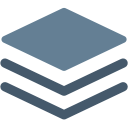 Beranda
Kembali Ke Materi
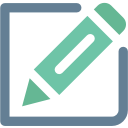 Kompetensi
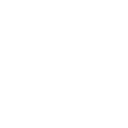 Angka dan Bilangan
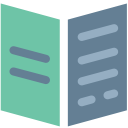 Materi
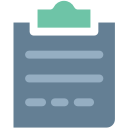 Latihan
Kembali Ke Pertemuan 3
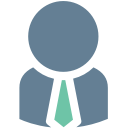 Profil Dosen
23 of 27
Powered by © TIK Unila
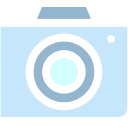 h. Penulisan bilangan tingkat dapat dilakukan dengan cara berikut.
	Misalnya :
	a. 	pada awal abad XX (angka romawi kapital) dalam kehidupan 	pada abad ke-20 ini (huruf dan angka Arab) pada awal abad 	kedua puluh (huruf)
	b. 	kantor di tingkat II gedung itu (angka romawi) di tingkat ke-2 	gedung itu (huruf dan angka Arab) di tingkat kedua gedung itu 	(huruf)
	 
i. Penulisan bilangan yang mendapat akhiran –an mengikuti cara berikut. 
	Misalnya :
	lima lembar uang 1.000-an	(lima lembar uang seribuan)
	tahun 1950-an	(tahun seribu Sembilan ratus lima puluhan)
Nama Dosen
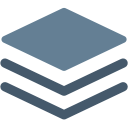 Beranda
Kembali Ke Materi
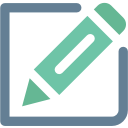 Kompetensi
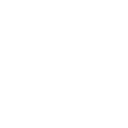 Angka dan Bilangan
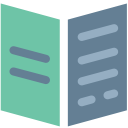 Materi
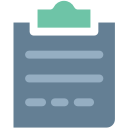 Latihan
Kembali Ke Pertemuan 3
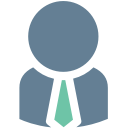 Profil Dosen
24 of 27
Powered by © TIK Unila
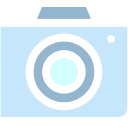 j.    Bilangan tidak perlu ditulis dengan angka dan huruf sekaligus  dalam teks (kecuali di dalam dokumen resmi, seperti akta dan kuitansi).
	Misalnya :
		Di lemari itu tersimpan 805 buku dan majalah.
		Kantor kami mempunyai dua puluh orang pegawai.
		 
k.  Jika bilangan dilambangkan dengan angka dan huruf,penulisannya harus tepat.
	Misalnya :
		Saya lampirkan tanda terima auang sebesar Rp 900.500,50  (Sembilan ratus ribu lima ratus rupiah lima puluh sen).
Nama Dosen
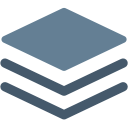 Beranda
Kembali Ke Materi
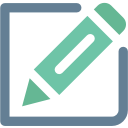 Kompetensi
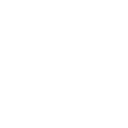 Angka dan Bilangan
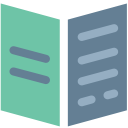 Materi
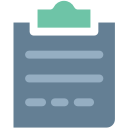 Latihan
Kembali Ke Pertemuan 3
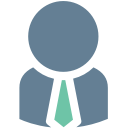 Profil Dosen
25 of 27
Powered by © TIK Unila
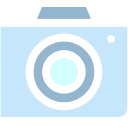 Nama Dosen
J. kata ganti Ku-, kau-, -ku, -mu, dan –nya
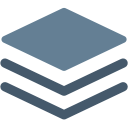 Beranda
Kata ganti ku- dan kau- ditulis serangkai dengan kata yang mengikutinya; -ku, -mu, dan  -nya ditulis serangkai dengan kata yang mendahuluinya.
	Misalnya :
		Buku ini boleh kaubaca
		Bukuku, bukumu, dan bukunya 	tersimpan 	di perpustakaan
Kembali Ke Materi
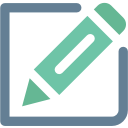 Kompetensi
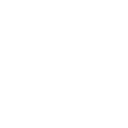 Angka dan Bilangan
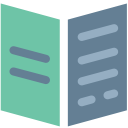 Materi
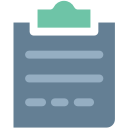 Latihan
Kembali Ke Pertemuan 3
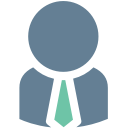 Profil Dosen
26 of 27
Powered by © TIK Unila
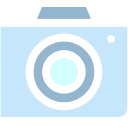 Nama Dosen
K. Kata Si dan Sang
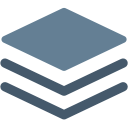 Beranda
Kata si dan sang ditulis terpisah dari kata yang mengikutinya.
	Misalnya :
	Surat itu dikembalikan kepada si pengirim
	Toko itu memberikan hadiah kepada si pembeli
	Ibu itu membelikan sang suami sebuah laptop
	Siti mematuhi nasehat sang kakak
Kembali Ke Materi
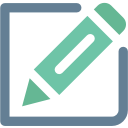 Kompetensi
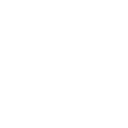 Angka dan Bilangan
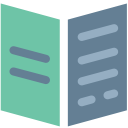 Materi
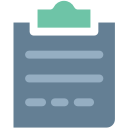 Latihan
Kembali Ke Pertemuan 3
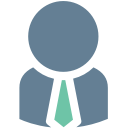 Profil Dosen
27 of 27
Powered by © TIK Unila
TATA EJAAN II
BAHASA INDONESIA
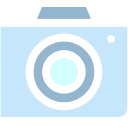 PERTEMUAN 4
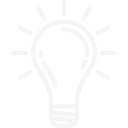 Nama Dosen
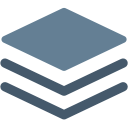 Beranda
Kembali Ke Materi
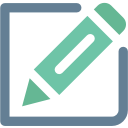 Kompetensi
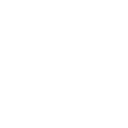 Penulisan Unsur Serapan
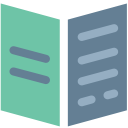 Materi
Kaidah Penyesuaian Akhiran Asing
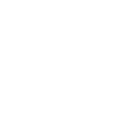 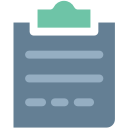 Latihan
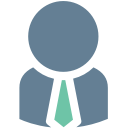 Profil Dosen
Pemakaian Tanda Baca
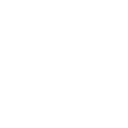 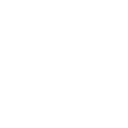 Rujukan
Powered by © TIK Unila
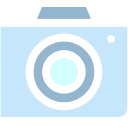 Kata serapan adalah kata yang berasal dari bahasa lain (bahasa daerah/bahasa luar negeri) yang kemudian ejaan, ucapan, dan tulisannya disesuaikan dengan penuturan masyarakat Indonesia untuk memperkaya kosa kata.
Nama Dosen
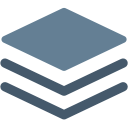 Beranda
Kembali Ke Materi
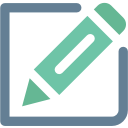 Berdasarkan taraf integrasinya, unsur serapan dalam bahasa Indonesia terbagi atas dua golongan besar. 
unsur asing yang belum sepenuhnya terserap dalam bahasa Indonesia, seperti team, shuttle cock. 
unsur asing yang pengucapan dan penulisannya disesuaikan dengan kaidah bahasa Indonesia, seperti  moderate
unsur asing yang untuk kepentingan peristilahan,ucapan dan ejaannya disesuaikan dengan kaidah-kaidah Bahasa Indonesia, seperti aki (accu),komisi (commission),psikologi (psychology),dan fase (phase).
Kompetensi
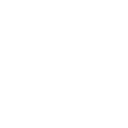 Penulisan Unsur Serapan
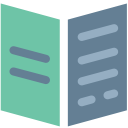 Materi
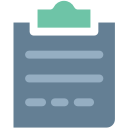 Latihan
Kembali Ke Pertemuan 4
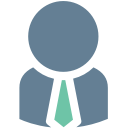 Profil Dosen
01 of 15
Powered by © TIK Unila
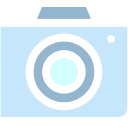 Contoh Kesalahan Kata Serapan
Nama Dosen
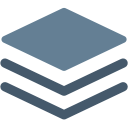 Beranda
Kembali Ke Materi
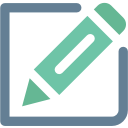 Kompetensi
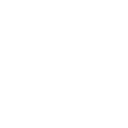 Penulisan Unsur Serapan
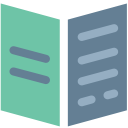 Materi
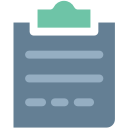 Latihan
Kembali Ke Pertemuan 4
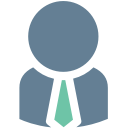 Profil Dosen
02 of 15
Powered by © TIK Unila
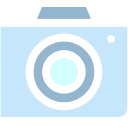 Nama Dosen
Aa menjadi a

c di muka a, u, o dan konsonan menjadi k
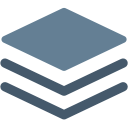 Beranda
Kembali Ke Materi
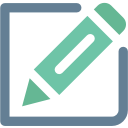 Kompetensi
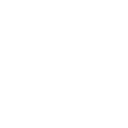 Kaidah Penyesuaian Ejaan Kata Serapan
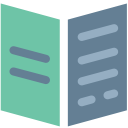 Materi
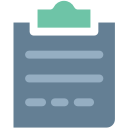 Latihan
Kembali Ke Pertemuan 4
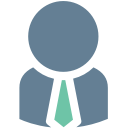 Profil Dosen
03 of 15
Powered by © TIK Unila
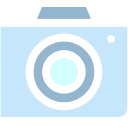 Nama Dosen
Akhiran-akhiran dari bahasa asing diserap sebagai bagian kata yang utuh. Jadi,. Kata seperti standarisasi, implementasi, dan objektif diserap secara utuh di samping diserap juga kata standar, implement, dan objek.
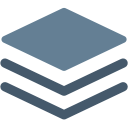 Beranda
Kembali Ke Materi
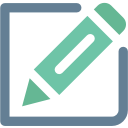 Kompetensi
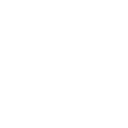 Kaidah Penyesuaian Akhiran Asing
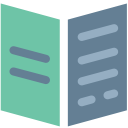 Materi
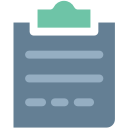 Latihan
Kembali Ke Pertemuan 4
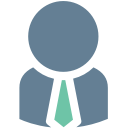 Profil Dosen
04 of 15
Powered by © TIK Unila
1)  -ive –if menjadi if
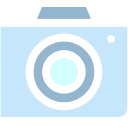 Kaidah Penyesuaian akhiran asing adalah sebagi berikut.
Nama Dosen
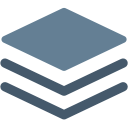 Beranda
Kembali Ke Materi
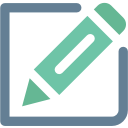 Kompetensi
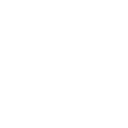 Kaidah Penyesuaian Akhiran Asing
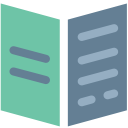 Materi
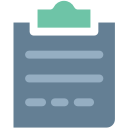 Latihan
Kembali Ke Pertemuan 4
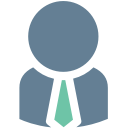 Profil Dosen
05 of 15
Powered by © TIK Unila
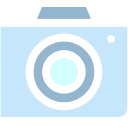 Nama Dosen
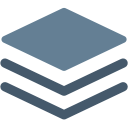 Beranda
Kembali Ke Materi
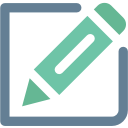 Kompetensi
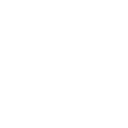 Kaidah Penyesuaian Akhiran Asing
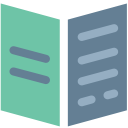 Materi
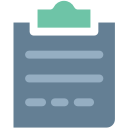 Latihan
Kembali Ke Pertemuan 4
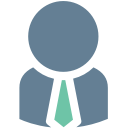 Profil Dosen
06 of 15
Powered by © TIK Unila
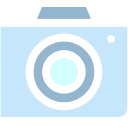 Tanda titik (.)
Nama Dosen
Pada akhir kalimat yang bukan pertanyaan atau seruan.
Nenekku tinggal di Madura.
Dia pergi ke sana.
Ibu menanyakan siapa yang akan main ke rumah.
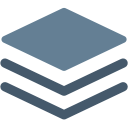 Beranda
Kembali Ke Materi
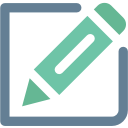 Kompetensi
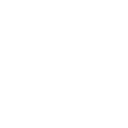 Pemakaian Tanda Baca
III. Departemen Pendidikan Nasional

Patokan umum:
1.1  Latar Belakang
1.2 Rumusan Masalah
Di belakang angka atau huruf
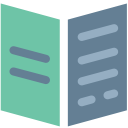 Materi
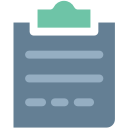 Latihan
Kembali Ke Pertemuan 4
Pukul  12.00 siang
Pukul 1.40.20
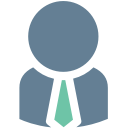 Memisahkan angka jam, menit, dan detik.
Profil Dosen
07 of 15
Powered by © TIK Unila
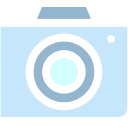 Tanda titik tidak
Nama Dosen
Dipakai untuk memisahkan bilangan ribuan
Saya lahir pada tahun 1994 di Bali.
Saya telah membaca halaman 150.
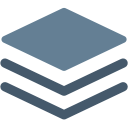 Beranda
Kembali Ke Materi
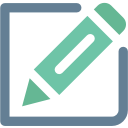 Kompetensi
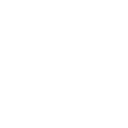 Pemakaian Tanda Baca
Dipakai pada akhir judul yang merupakan
Kepala karangan
Kenaikan BBM Yang Mempersulit Rakyat Kecil
Demokrasi Belum Berjalan Dengan Baik
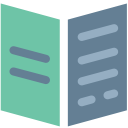 Materi
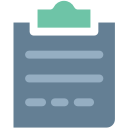 Latihan
Kembali Ke Pertemuan 4
Dipakai di belakang nama, alamat penerima surat, dan di belakang tanggal surat
Yth . Kepala Kantor Penempatan Tenaga
Jalan Cikini 71
Jakarta
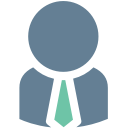 Profil Dosen
08 of 15
Powered by © TIK Unila
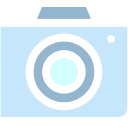 TANDA KOMA (,)
Nama Dosen
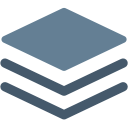 Beranda
Di antara unsur-unsur dalam suatu perincian
Ibu membawakan sayur, buah dan kue.
Satu, dua, tiga, empat, dst.
Kembali Ke Materi
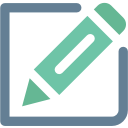 Kompetensi
Pemakaian Tanda Baca
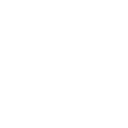 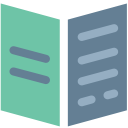 Dina  akan membelikan baju, jika adiknya mendapat nilai yang bagus.
Tina suka memakan buah, sedangkan adiknya suka memakan sayur.
Untuk memisahkan kalimat setara
Materi
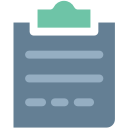 Latihan
Kembali Ke Pertemuan 4
Di belakang kata atau ungkapan penghubung antar kalimat.
Andi suka membaca buku. Oleh karena itu, dia memiliki wawasan yang cukup luas.
Meskipun begitu, Andi tidak pernah meremehkan orang lain.
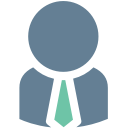 Profil Dosen
09 of 15
Powered by © TIK Unila
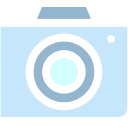 Tanda titik koma (;)
Nama Dosen
Pengganti kata penghubung untuk memisahkan kalimat setara
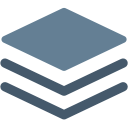 Ayah  bekerja di ladang; ibu memasak di dapur.
Kakak bermain bola; adik bermain boneka di kamar.
Beranda
Kembali Ke Materi
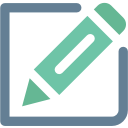 Kompetensi
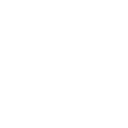 Pemakaian Tanda Baca
Untuk mengakhiri pernyataan
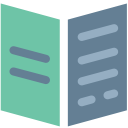 Memiliki berat badan 50 kg.
Tidak buta warna.
Tinggi minimal 160 cm.
Materi
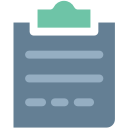 Latihan
Kembali Ke Pertemuan 4
Ibu membeli baju dan celana; sayur dan buah.
Dalam akuntansi terdapat beberapa neraca; neraca saldo, neraca lajur dan neraca setelah di sesuaikan.
Untuk memisahkan 2 kalimat setara atau lebih
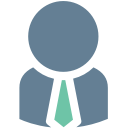 Profil Dosen
10 of 15
Powered by © TIK Unila
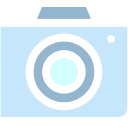 Tanda titik dua (:)
Nama Dosen
Dipakai pada akhir suatu pernyataan lengkap yang diikuti rangkaian atau pemerian.
	Contoh
	Tina membutuhkan alat tulis: pena, buku, penggaris, bolpoin dan penghapus.

Dipakai sesudah kata atau ungkapan yang memerlukan pemerian.
	Contoh
	Tempat : Aula K
Dipakai dalam naskah drama.
	 Contoh 
	Ibu : “ jangan makan permen, nak!”
Dipakai di antara  a. Jilid atau nomor, b. Halaman dll.
	Contoh 
	Kamus Bahasa Indonesia. Bandung: Balai Pustaka
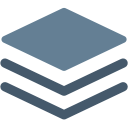 Beranda
Kembali Ke Materi
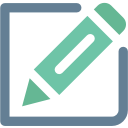 Kompetensi
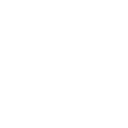 Pemakaian Tanda Baca
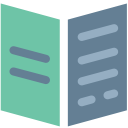 Materi
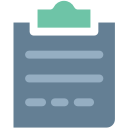 Latihan
Kembali Ke Pertemuan 4
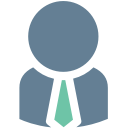 Profil Dosen
11 of 15
Powered by © TIK Unila
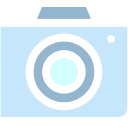 Tanda hubung (-)
Nama Dosen
Menyambung suku-suku kata yang terpisah. 
	Contoh 
	Ibu guru mengajarkan kami dengan ber-
        bagai cara.
Menyambung awalan dengan bagian kata yang mengikutinya.
	  Contoh
	Mengukur baju dengan menggunakan al-
    	 lat bantu.
Menyambung unsur-unsur kata ulang.
	Contoh
	Murid-murid
Menyambung bagian tanggal dan huruf dalam kata yang dieja satu-satu.
	Contoh
	12-04-2-13
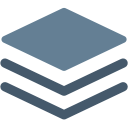 Beranda
Kembali Ke Materi
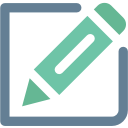 Kompetensi
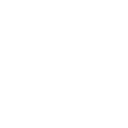 Pemakaian Tanda Baca
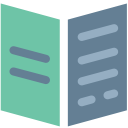 Materi
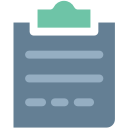 Latihan
Kembali Ke Pertemuan 4
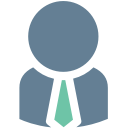 Profil Dosen
12 of 15
Powered by © TIK Unila
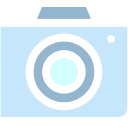 Tanda garis miring (/)
Nama Dosen
Dipakai di dalam nomor surat, nomor pada alamat, dan penandaan masa satu tahun yang terbagi dalam 2 tahun.
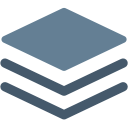 Beranda
Kembali Ke Materi
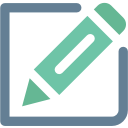 Kompetensi
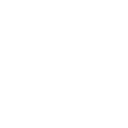 Pemakaian Tanda Baca
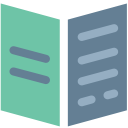 Materi
Dipakai pengganti  kata atau, tiap, dan ataupun.
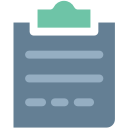 Latihan
Kembali Ke Pertemuan 4
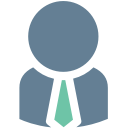 Profil Dosen
13 of 15
Powered by © TIK Unila
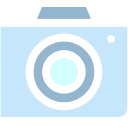 Perbaikilah pemakaian tanda baca yang salah  dalam teks di bawah ini sesuai  Pedoman Umum EYD dengan cerdas, cermat, dan santun!
Nama Dosen
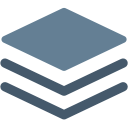 Beranda
Pemodernan bahasa menyangkut  dua aspek yaitu,  (1) pemekaran kosakata, dan (2) pengembangan jumlah laras (register) beserta bentuk-bentuk wacananya (Moeliono 1990,157).  Pemodernan bahasa dapat diartikan sebagai pemutakhiran bahasa yang sesuai dengan keperluan komunikasi masa kini di berbagai bidang seperti: industri, perniagaan, teknologi dan pendidikan. 
Pemekaran kosakata dilakukan dengan cara menggali dari sumber bahasa Indonesia, bahasa serumpun dan bahasa asing. Dengan demikian  bahasa Indonesia-dalam mengambangkan bahasanya-tidak mengabaikan kerja sama dengan negara tetangga dalam wagah MABBIM (Majelis Bahasa Brunei Darussalam-Indonesia-Malaysia). 
Sejak awal abad ke 21, kontak budaya Indonesia dan budaya asing tidak bisa dihindari sehingga memicu terjadinya penyerapan kosakata asing.  Sebelum penyerapan dilakukan langkah pengalih-bahasaan. Oleh karena itu Alisyahbana dalam buku-bukunya senantiasa mengarah engineering bahasa yang harus ditempuh melalui pembakuan bahasa dan pengembangan istilah. Beliau selalu mengimbau bidang penerjemahan di Pusat Bahasa untuk aktif mengalih-bahasakan buku-buku ilmu pengetahuan dan teknologi.
Kembali Ke Materi
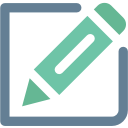 Kompetensi
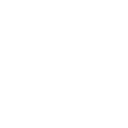 Pemakaian Tanda Baca
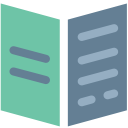 Materi
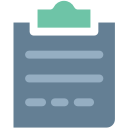 Latihan
Kembali Ke Pertemuan 4
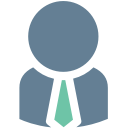 Profil Dosen
14 of 15
Powered by © TIK Unila
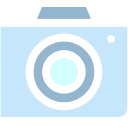 RUJUKAN
Nama Dosen
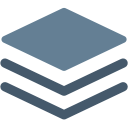 Arifin, Zaenal dan S. Amran Tasai. 2004. Cermat Berbahasa Indonesia untuk Perguruan Tinggi. Jakarta:  Akademi Pressindo  
 Alwi, Hasan dkk. 1996.  Senarai Kata Serapan dalam Bahasa Indonesia.  Jakarta: Pusat Pembinaan dan Pengembangan Bahasa 2003. Tata Bahasa Baku Bahasa Indonesia. Jakarta: Balai  Pustaka.       
Effendi, S. 2009. Panduan Berbahasa Indonesia dengan Baik dan Benar. Jakarta: Pustaka Jaya  Pusat Pembinaan dan Pengembangan Bahasa, Departemen Pendidikan dan Kebudayaan. 
2000.Pedoman Umum Ejaan Bahasa Indonesia yang Disempurnakan.  Jakarta: Balai Pustaka.
__________.  2008. Kamus Besar Bahasa Indonesia. Jakarta: Balai Pustaka. 
__________.  1995. Pedoman Pengindonesiaan Nama dan Kata Asing. Jakarta: Balai Pustaka.
Pusat Bahasa. 2008. Pedoman Umum Pembentukan Istilah. Jakarta : Pusat Bahasa. 
Sugono, Dendy. 2003. Buku Praktis Bahasa Indonesia Jilid 1 dan 2. Jakarta : Pusat Bahasa. 
Tim Pengembang. 2009. Penggunaan Bahasa Indonesia Laras Ilmiah. Yogyakarta: Ardana Media
Beranda
Kembali Ke Materi
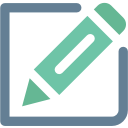 Kompetensi
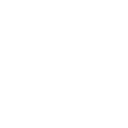 Rujukan
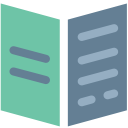 Materi
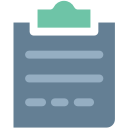 Latihan
Kembali Ke Pertemuan 4
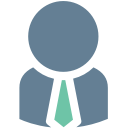 Profil Dosen
15 of 15
Powered by © TIK Unila
TATA KATA I
BAHASA INDONESIA
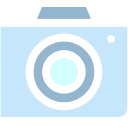 PERTEMUAN 5
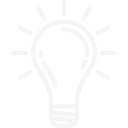 Nama Dosen
Kaidah penulisan kata dalam bahasa Indonesia meliputi :
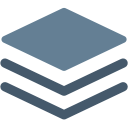 Beranda
Kembali Ke Materi
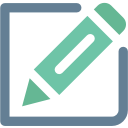 Kompetensi
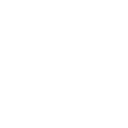 Kata Dasar
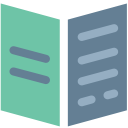 Materi
Kata Turunan
Suku Kata
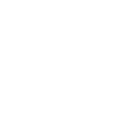 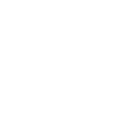 Partikel
Gabungan Kata
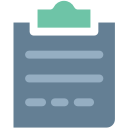 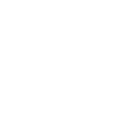 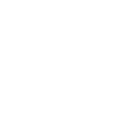 Latihan
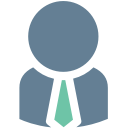 Profil Dosen
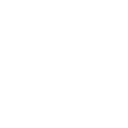 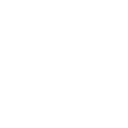 Kata Depan di,ke, dan dari
Bentuk Ulang
Powered by © TIK Unila
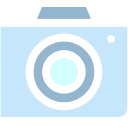 Nama Dosen
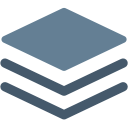 Kata yang berupa kata dasar ditulis sebagai suatu kesatuan.

	Misalnya:
Buku itu sangat menarik.
Ibu sangat mengharapkan keberhasilanmu.
Kantor pajak penuh sesak.
Dia bertemu dengan kawannya di kantor pos.
Beranda
Kembali Ke Materi
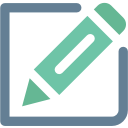 Kompetensi
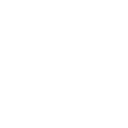 Kata Dasar
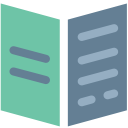 Materi
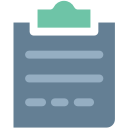 Latihan
Kembali Ke Pertemuan 5
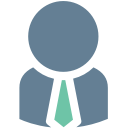 Profil Dosen
01 of 09
Powered by © TIK Unila
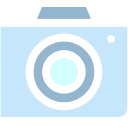 1.a.  	Imbuhan (awalan, sisipan, akhiran) ditulis serangkai dengan 	bentuk   dasarnya.
		Misalnya:	membeli
				diproduksi
				perdagangan
			
	b. 	 Imbuhan dirangkaikan dengan tanda hubung jika ditambahkan 	pada bentuk singkatan atau kata dasar yang bukan bahasa 	Indonesia.
		Misalnya:
				mem-PHK-kan
				di-PTU-kan
				di-upgrade
				me-recall
Nama Dosen
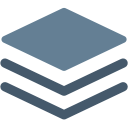 Beranda
Kembali Ke Materi
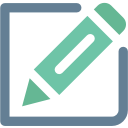 Kompetensi
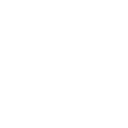 Kata Turunan
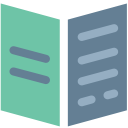 Materi
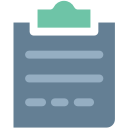 Latihan
Kembali Ke Pertemuan 5
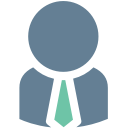 Profil Dosen
02 of 09
Powered by © TIK Unila
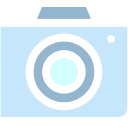 2.  Jika bentuk dasarnya berupa gabungan kata, awalan atau akhiran ditulis serangkai dengan kata yang langsung mengikuti atau mendahuluinya.
	Misalnya:
		bertepuk tangan		
		garis bawahi
		 
3.  Jika bentuk dasar yang berupa gabungan kata mendapat awalan dan akhiran sekaligus, unsur gabungan kata itu ditulis serangkai.
	Misalnya:
		dilipatgandakan
   		menggarisbawahi
 
4.  Jika salah satu unsur gabungan kata hanya dipakai dalam kombinasi, gabungan kata  itu ditulis serangkai.
	Misalnya:
		adipati
		aerodinamika				
		kosponsor
Nama Dosen
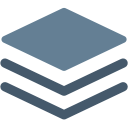 Beranda
Kembali Ke Materi
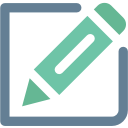 Kompetensi
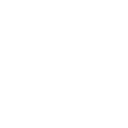 Kata Turunan
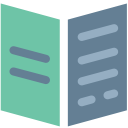 Materi
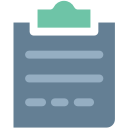 Latihan
Kembali Ke Pertemuan 5
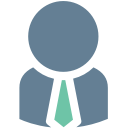 Profil Dosen
03 of 09
Powered by © TIK Unila
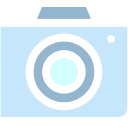 1.   Bentuk ulang ditulis dengan menggunakan tanda hubung di antara unsur-unsurnya.
	Misalnya :	Rata-rata		tukar-menukar
			Pinjam-meminjam	terus-menerus
			Saham-saham		serba-serbi
		
2.  Awalan adan akhiran ditulis serangkai dengan bentuk ulang.
	Misalnya : 	    merata-ratakan
		 	    perundang-undangan
		  	    melambai-lambaikan
		   	    dibesar-besarkan
		    	   memata-matai
Nama Dosen
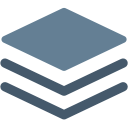 Beranda
Kembali Ke Materi
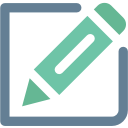 Kompetensi
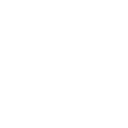 Bentuk Ulang
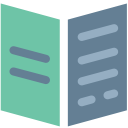 Materi
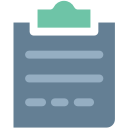 Latihan
Kembali Ke Pertemuan 5
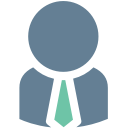 Profil Dosen
04 of 09
Powered by © TIK Unila
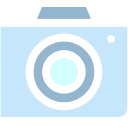 1. Unsur-unsur gabungan kata yang lazim disebut kata majemuk ditulis terpisah.
	 Misalnya : kerja sama, duta besar, kambing hitam
	
2. Gabungan kata yang dapat menimbulkan kesalahan pengertian dapat ditulis dengan menambahkan tanda hubung di antara unsur-unsurnya untuk menegaskan pertalian unsur yang bersangkutan.
	Misalnya :
	anak-istri Ali
	ibu-bapak kami
	buku-sejarah baru
	 
3. Gabungan kata yang dirasakan sudah padu benar ditulis serangkai.
	Misalnya : acapkali
		             barangkali
		             daripada
Nama Dosen
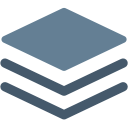 Beranda
Kembali Ke Materi
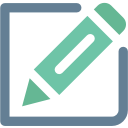 Kompetensi
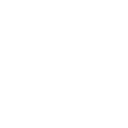 Gabungan Kata
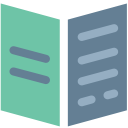 Materi
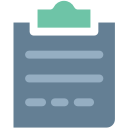 Latihan
Kembali Ke Pertemuan 5
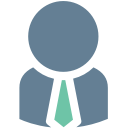 Profil Dosen
05 of 09
Powered by © TIK Unila
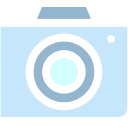 1. Pemenggalan kata pada kata dasar dilakukan sebagai berikut.
a. 	Jika di tengah kata ada huruf vokal yang berurutan, pemenggalannya dilakukan di antara kedua huruf vokal itu.
	Misalnya :ju-al, li-ku-i-di-tas, e-fi-si-en,
b.	 Huruf diftong ai, au dan oi tidak dipenggal.
	Misalnya  : pan-dai, au-la, sau-da-ra, am-boi
c. 	Jika di tengah kata dasar ada huruf konsonan (termasuk gabungan huruf konsonan) di anatara dua  buah huruf vokal, pemenggalannya dilakukan sebelum huruf konsonan itu.
	Misalnya :bu-sur, mo-dal, va-ri-a-bel, de-ngan, ve-to, pa-jak, mu-ta-khir, mu-sya-wa-rah, 
Jika di tengah kata dasar ada dua huruf konsonan yang berurutan, pemenggalannya dilakukan di antara kedua huruf konsonan itu. 
	Misalnya :fis-kal, kur-va, cap-lok, dep-resi, sang-gup, kar-tel swas-ta
Jika di tengah kata dasar ada tiga huruf konsonan atau lebih yang masing-masing melambahkan satu bunyi, pemenggalannya dilakukan di antara huruf konsonan yang pertama dan huruf konsonan yang kedua. 
	Misalnya :eks-pli-sit, in-fra-struk-tur, eks-por, in-stru-men
Nama Dosen
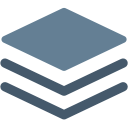 Beranda
Kembali Ke Materi
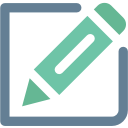 Kompetensi
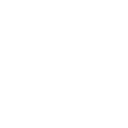 Suku Kata
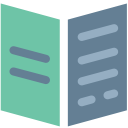 Materi
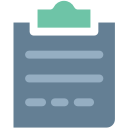 Latihan
Kembali Ke Pertemuan 5
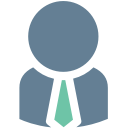 Profil Dosen
06 of 09
Powered by © TIK Unila
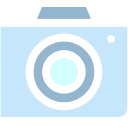 Pemenggalan kata dengan awalan, akhiran, atau partikel dilakukan diantara bentuk dasar  dan imbuhan atau partikel itu.
Misalnya : 
di-impor, mem-proses, ter-hitung, 
di-ambil, ber-nilai, men-distribusidi-subsidi,
letak-kan, me-rasa-kan, pergi-lah, apa-kah, 
per-buat-an, ke-kuat-an
Nama Dosen
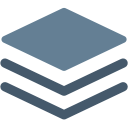 Beranda
Kembali Ke Materi
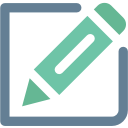 Kompetensi
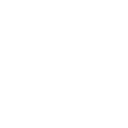 Kata Turunan
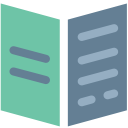 Materi
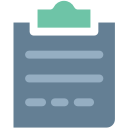 Latihan
Kembali Ke Pertemuan 5
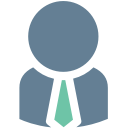 Profil Dosen
07 of 09
Powered by © TIK Unila
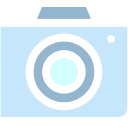 Kata depan di, ke, dan dari ditulis terpisah dari kata yang mengikutinya kecuali di dalam gabungan kata yang sudah lazim dianggapo suatu kata, seperti kepada dan daripada.
	Misalnya : 
	- Menabunglah di bank
- pusat kegiatan ekonomi berada di pasar	       
- jumlah uang yang beredar di Indonesia
- para investor sedang mengadakan rapat  	rapat di gedung
Nama Dosen
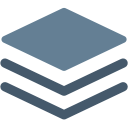 Beranda
Kembali Ke Materi
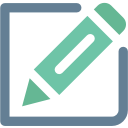 Kompetensi
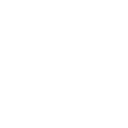 Kata Depan di, ke, dan dari
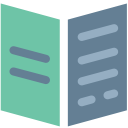 Materi
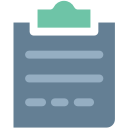 Latihan
Kembali Ke Pertemuan 5
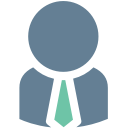 Profil Dosen
08 of 09
Powered by © TIK Unila
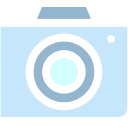 1. partikel -lah, -kah, dan –tah ditulis serangkai dengan kata yang mendahuluinya.
		Misalnya : 
		 Berapakah kurs rupiah hari ini ?
		 Apatah gunanya kebijakan fiskal ?
			
	2. Partikel pun ditulis terpisah dari kata yang mendahuluinya.
		Misalnya :
		Apa pun masalahnya, dia dapat mengatasinya dengan bijaksana.
		Hendak pulang tengah malam pun sudah ada kendaraan.

	3. Partikel per yang berarti ‘demi’, ‘tiap’, atau ‘mulai’ ditulis terpisah dari kata      yang mengikutinya.
		Misalnya : 
		Mereka masuk ke dalam ruang satu per satu.
	           Harga kain itu Rp 50.000,00 per helai
Nama Dosen
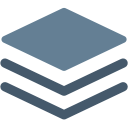 Beranda
Kembali Ke Materi
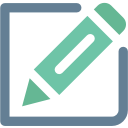 Kompetensi
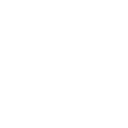 Partikel
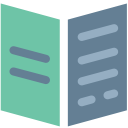 Materi
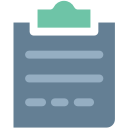 Latihan
Kembali Ke Pertemuan 5
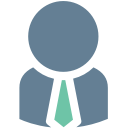 Profil Dosen
09 of 09
Powered by © TIK Unila
TATA KATA II
BAHASA INDONESIA
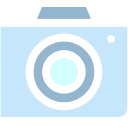 PERTEMUAN 6
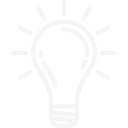 Nama Dosen
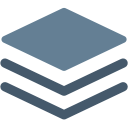 Beranda
Kembali Ke Materi
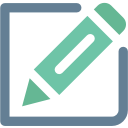 Kompetensi
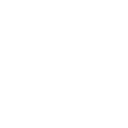 Bentuk Kata
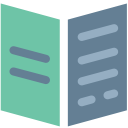 Materi
Pengimbuhan dengan awalan Men->problematik
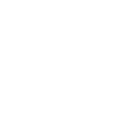 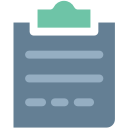 Latihan
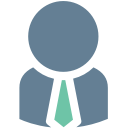 Profil Dosen
Powered by © TIK Unila
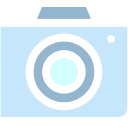 Nama Dosen
Kata Dasar
Kata Turunan/Jadian
		pengafiksan/pengimbuhan (afiksasi)
		pengulangan (reduplikasi)
		pemajemukan
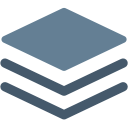 Beranda
Kembali Ke Materi
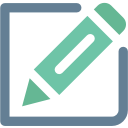 Kompetensi
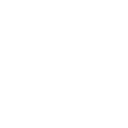 Bentuk Kata
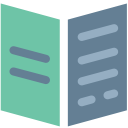 Materi
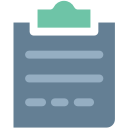 Latihan
Kembali Ke Pertemuan 6
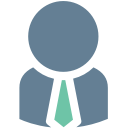 Profil Dosen
01 of 06
Powered by © TIK Unila
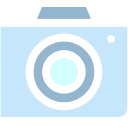 Pengimbuhankata berimbuhan
	prefiks/awalan
	infiks/sisipan
	sufiks/akhiran
	konfiks/simulfiks (afiks gabung)

Pengulangankata ulang
	pengulangan seluruh/utuh
	pengulangan sebagian
	pengulangan dg perubahan fonem
	pengulangan yang berkombinasi dg    
      pengafiksan
Nama Dosen
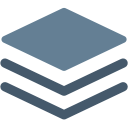 Beranda
Kembali Ke Materi
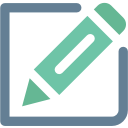 Kompetensi
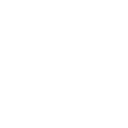 Bentuk Kata
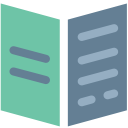 Materi
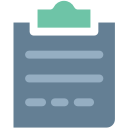 Latihan
Kembali Ke Pertemuan 6
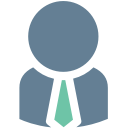 Profil Dosen
85
02 of 06
Powered by © TIK Unila
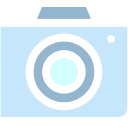 Pemajemukankata majemuk
	gabungan dua kata atau lebih yang menimbulkan      
      makna baru
	>kederajateratan
	    >keotonomian
	    >kebergantungan
	   kursi malas vs Samirun malas
   	kamar mandi vs Inem mandi
Nama Dosen
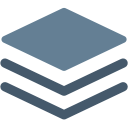 Beranda
Kembali Ke Materi
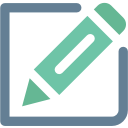 Kompetensi
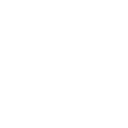 Bentuk Kata
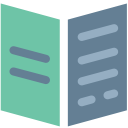 Materi
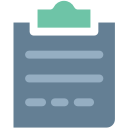 Latihan
Kembali Ke Pertemuan 6
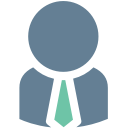 Profil Dosen
86
03 of 06
Powered by © TIK Unila
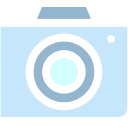 Nama Dosen
Bentuklah kata-kata dasar berikut menjadi kata turunan dengan menggunakan awalan meN-
kupas, komunikasikan, kritik, klasifikasikan, khususkan
pikul, punyai, pesona, perkosa, pertajam, protes, plesetkan
tajamkan, terjemahkan, traktor
Sapu, sukseskan, survai, syukuri, syaratkan
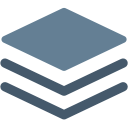 Beranda
Kembali Ke Materi
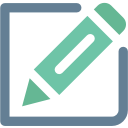 Kompetensi
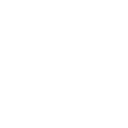 Pengimbuhan dengan awalan Men problematik
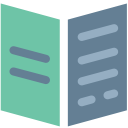 Materi
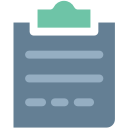 Latihan
Kembali Ke Pertemuan 6
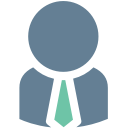 Profil Dosen
87
04 of 06
Powered by © TIK Unila
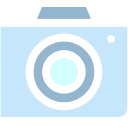 Nama Dosen
Pilihlah kata turunan yang benar.
Pengianatan-Pengkhianatan
Pencatan-pengecatan
Pencurian-penyurian
Pengikisan-pengkikisan
Pengklasifikasian-pengelasifikasian
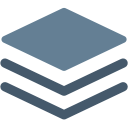 Beranda
Kembali Ke Materi
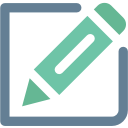 Kompetensi
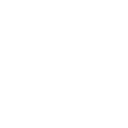 Pengimbuhan dengan awalan Men problematik
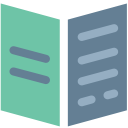 Materi
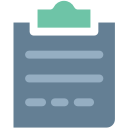 Latihan
Kembali Ke Pertemuan 6
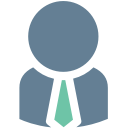 Profil Dosen
88
05 of 06
Powered by © TIK Unila
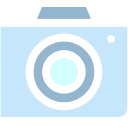 Nama Dosen
Pilihlah kata ulang yang benar.
Mengata-ngatai - mengata-atai
Mengibas-ibaskan – mengibas – ngibaskan
Menyobek-sobek – menyobek – nyobek
Memetik-petiki – memetik metiki
Menyium-nyiumi – mencium-ciumi
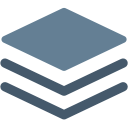 Beranda
Kembali Ke Materi
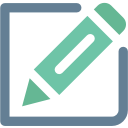 Kompetensi
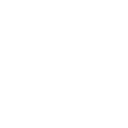 Pengimbuhan dengan awalan Men problematik
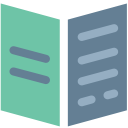 Materi
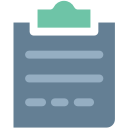 Latihan
Kembali Ke Pertemuan 6
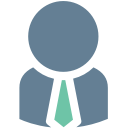 Profil Dosen
06 of 06
Powered by © TIK Unila
KALIMAT EFEKTIF
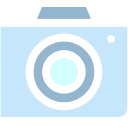 PERTEMUAN 7
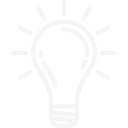 Nama Dosen
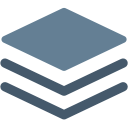 Beranda
Kembali Ke Materi
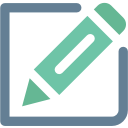 Kompetensi
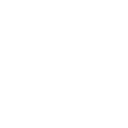 Pengertian
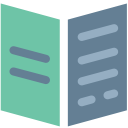 Materi
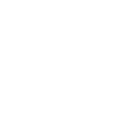 Ciri-Ciri kalimat efektif
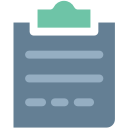 Latihan
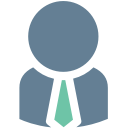 Profil Dosen
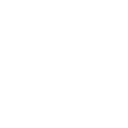 Latihan
Powered by © TIK Unila
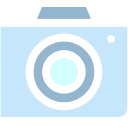 Pengertian:
	Kalimat efektif adalah kalimat yang dapat menyampaikan pesan (informasi) secara singkat, 	lengkap, dan mudah diterima oleh pendengar.
Nama Dosen
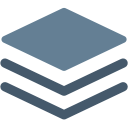 Beranda
Kembali Ke Materi
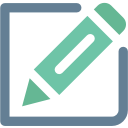 Kompetensi
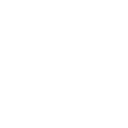 Pengertian
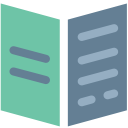 Materi
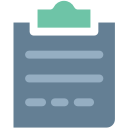 Latihan
Kembali Ke Pertemuan 7
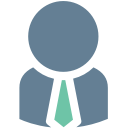 Profil Dosen
01 of 10
Powered by © TIK Unila
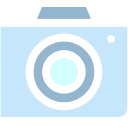 Kesepadanan (keseimbngan antara gagasan dan struktur)

Subjek dan predikat jelas (menghindari preposisi (Kt depan) didepan Subjek)
 Bagi peserta yang datang terlambat hendaknya memberitahukan kepada panitia.

Tidak mempunyai subjek ganda
Pembangunan masjid itu kami dibantu oleh masyarakat setempat.

Kata penghubung intrakalimat tidak dipakai pada kalimat tunggal
Malam ini hujan sangat deras. Sehingga inem menggigil kedinginan.

Predikat kalimat tunggal tidak didahului oleh kata yang
Propinsi lampung yang terletak di ujung sebelah selatan Pulau Sumatra.
Nama Dosen
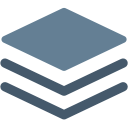 Beranda
Kembali Ke Materi
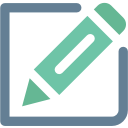 Kompetensi
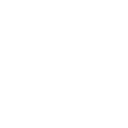 Ciri-ciri kalimat efektif
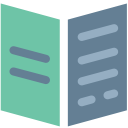 Materi
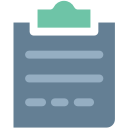 Latihan
Kembali Ke Pertemuan 7
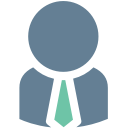 Profil Dosen
02 of 10
Powered by © TIK Unila
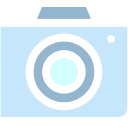 Kepararelan 
    Kesamaan bentuk kata yang digunakan dalam kalimat (nomina-nomina, verba-verba)
Perampokan yang disertai dengan menodong itu dilakukan di perempatan Enggal.
Selain mencuci dan memasak, pembersihan tanaman juga merupakan tugas Inem sehari-hari.
Nama Dosen
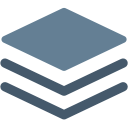 Beranda
Kembali Ke Materi
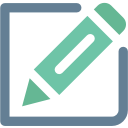 Kompetensi
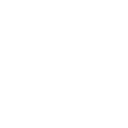 Ciri-ciri kalimat efektif
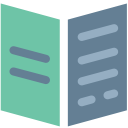 Materi
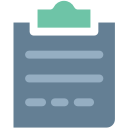 Latihan
Kembali Ke Pertemuan 7
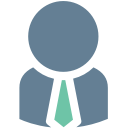 Profil Dosen
03 of 10
Powered by © TIK Unila
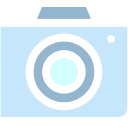 Ketegasan
    Memberikan pekanan/penonjolan pada ide pokok.
Meletakkan kata yang ditonjolkan pada awal kalimat
Surat kabar itu sudah saya baca.
Saya sudah membaca surat kabar itu.
Membuat urutan kata secara bertahap
Bukan saja orang tuanya,adiknya, atau kakaknya,melainkan seluruh keluarganya sudah berhaji.
Menggunakan partikel –lah untuk penekanan ide pokok
Tolonglah bawa buku ini.
Tolong bawalah buku ini.
Nama Dosen
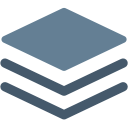 Beranda
Kembali Ke Materi
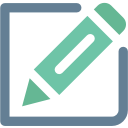 Kompetensi
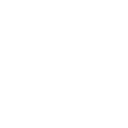 Ciri-ciri kalimat efektif
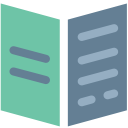 Materi
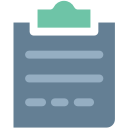 Latihan
Kembali Ke Pertemuan 7
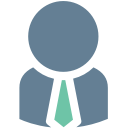 Profil Dosen
04 of 10
Powered by © TIK Unila
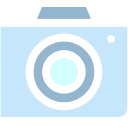 Kehematan :
	Kehematan yang dimaksud berupa kehematan dalam pemakaian kata, frase atau bentuk lainnya yang dianggap tidak diperlukan. Kehematan itu menyangkut soal gramatikal dan makna kata. 

Menghindari pengulangan unsur yang sama pada kalimat majemuk
Karena saya tidak membawa payung, saya basah kuyup.
Menghindari pemakaian superordinat pada hipomini
Ia pergi ke Jakarta pada hari Selasa kemarin.
Nama Dosen
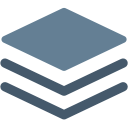 Beranda
Kembali Ke Materi
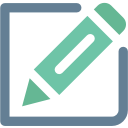 Kompetensi
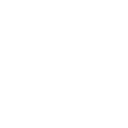 Ciri-ciri kalimat efektif
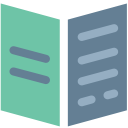 Materi
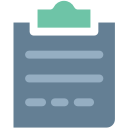 Latihan
Kembali Ke Pertemuan 7
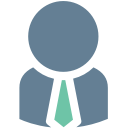 Profil Dosen
05 of 10
Powered by © TIK Unila
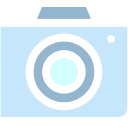 Menghindari kesinoniman dalamsatu kalimat
Si Inem sejak daripagi belum mandi.
Dia hanya membeli seekor ayam saja.
Menghindari penjamaan kata-kata yang bermakna jamak
Beberapa pedagang-pedagang itu diusir oleh petugas kebersihan kota.
Rapat ini dihadiri oleh para dosen-dosen PTN
Nama Dosen
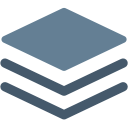 Beranda
Kembali Ke Materi
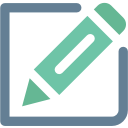 Kompetensi
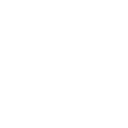 Ciri-ciri kalimat efektif
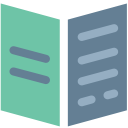 Materi
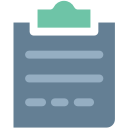 Latihan
Kembali Ke Pertemuan 7
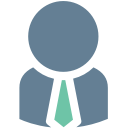 Profil Dosen
06 of 10
Powered by © TIK Unila
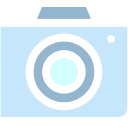 Nama Dosen
Kecermatan
    Cermat memilih kata sehingga kalimat tidak rancu/ambigu
Lima dosen PTS yang terkenal itu menerima piagam penghargaan.
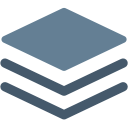 Beranda
Kembali Ke Materi
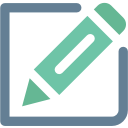 Kompetensi
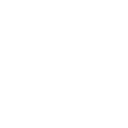 Ciri-ciri kalimat efektif
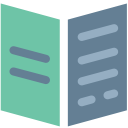 Materi
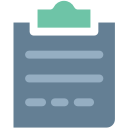 Latihan
Kembali Ke Pertemuan 7
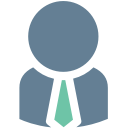 Profil Dosen
07 of 10
Powered by © TIK Unila
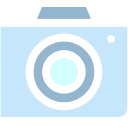 Nama Dosen
Kepaduan
    Informasi yang disampaikan tidak terpecah-pecah
Mereka mendiskusikan tentang masalah kewanitaan.
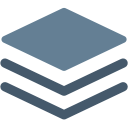 Beranda
Kembali Ke Materi
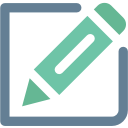 Kompetensi
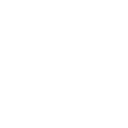 Ciri-ciri kalimat efektif
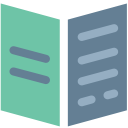 Materi
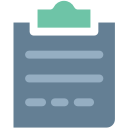 Latihan
Kembali Ke Pertemuan 7
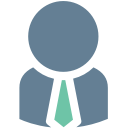 Profil Dosen
08 of 10
Powered by © TIK Unila
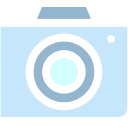 Kelogisan
Diterima akal dan sesuai EYD
Semua lulusan SMU Harapan bangsa mengikuti UMPTN, kecuali Inem, Sastro,dan Bejo.
Acara berikutnya adalah sambutan Rektor Unila. Waktu dan tempat saya persilahkan.
Nama Dosen
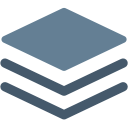 Beranda
Kembali Ke Materi
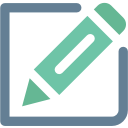 Kompetensi
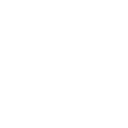 Ciri-ciri kalimat efektif
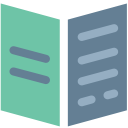 Materi
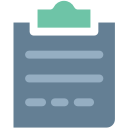 Latihan
Kembali Ke Pertemuan 7
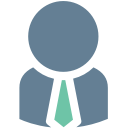 Profil Dosen
09 of 10
Powered by © TIK Unila
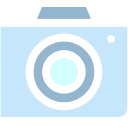 Perbaiki Kalimat Berikut!
Nama Dosen
Bagi setiap pengendara yang tidak memiliki SIM dilarang melewati jalan ini.
Dirgahayu HUT kemerdekaan RI ke-50.
Menurut pendapat Sorkamto mengemukakan bahwa air limbah dapat diolah menjadi air minum.
Ia membeli empat potong baju yang masing-masing berukuran M, L, S, dan XL.
Pekerjaan yang harus diselesaikan hari ini antara lain mengecat dinding, mengepel lantai, dan pengapuran pagar.
Pencopet itu berhasil ditangkap oleh polisi.
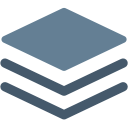 Beranda
Kembali Ke Materi
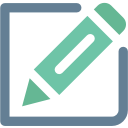 Kompetensi
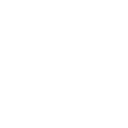 Latihan
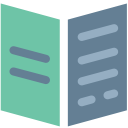 Materi
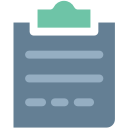 Latihan
Kembali Ke Pertemuan 7
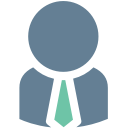 Profil Dosen
10 of 10
Powered by © TIK Unila
JENIS-JENIS PARAGRAF
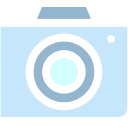 PERTEMUAN 8
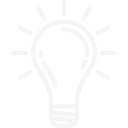 Nama Dosen
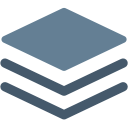 Beranda
Kembali Ke Materi
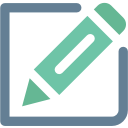 Kompetensi
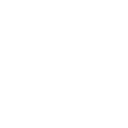 Apa itu Paragraf?
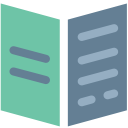 Materi
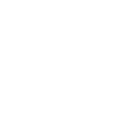 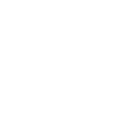 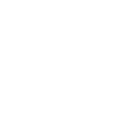 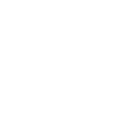 Macam-macam Paragraf
Paragraf Induktif
Paragraf Campuran
Paragraf Naratif
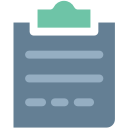 Latihan
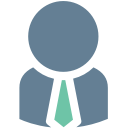 Profil Dosen
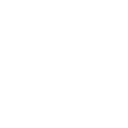 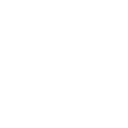 Paragraf Deduktif
Paragraf Deskriptif
Powered by © TIK Unila
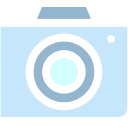 Bagian dari bab dalam tulisan yang terdiri atas kalimat-kalimat yang berhubungan secara utuh dan padu serta merupakan satu kesatuan pikiran.

Macam-macam Paragraf

	Berdasarkan sifat dan tujuannya, paragraf diklasifikasikan menjadi tiga, yaitu (1) paragraf pembuka, (2) paragraf inti, dan (3) paragraf penutup (Keraf, 1984; Soedjito, 1991).
Nama Dosen
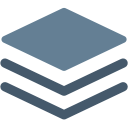 Beranda
Kembali Ke Materi
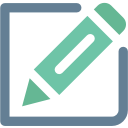 Kompetensi
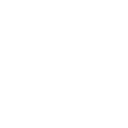 Apa itu Paragraf?
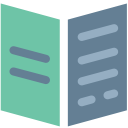 Materi
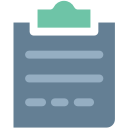 Latihan
Kembali Ke Pertemuan 8
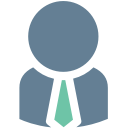 Profil Dosen
01 of 08
Powered by © TIK Unila
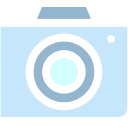 Paragraf pembuka
Nama Dosen
paragraf yang mengantarkan pembaca kepada pokok atau inti persoalan dalam suatu tulisan
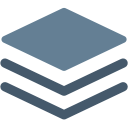 Beranda
Kembali Ke Materi
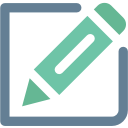 Kompetensi
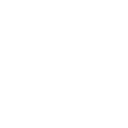 Apa itu Paragraf?
Paragraf inti
semua paragraf yang terdapat di antara paragraf pembuka dan paragraf penutup.
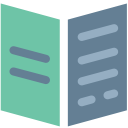 Materi
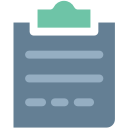 Latihan
Kembali Ke Pertemuan 8
Paragraf penutup
paragraf yang digunakan untuk mengakhiri tulisan atau bagian tulisan
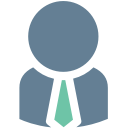 Profil Dosen
02 of 08
Powered by © TIK Unila
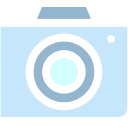 Nama Dosen
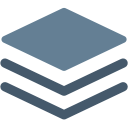 Beranda
Kembali Ke Materi
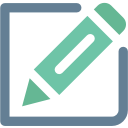 Kompetensi
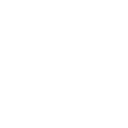 Apa itu Paragraf?
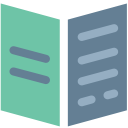 Materi
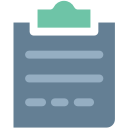 Latihan
Kembali Ke Pertemuan 8
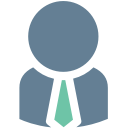 Profil Dosen
03 of 08
Powered by © TIK Unila
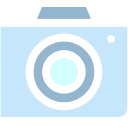 (kalimat utama di awal paragraf)
Nama Dosen
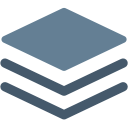 Contoh (1)

	(1) DPR menetapkan enam calon hakim agung melalui rapat paripurna yang dipimpin oleh Ketua DPR, Marzuki Alie di gedung MPR/DPR/DPD, Jakarta, Selasa (4-10). (2) Marzuki Alie mengetukkan palu tiga kali tanda ditetapkannya enam hakim agung setelah mendapat persetujuan dari seluruh anggota DPR RI. (3) Keenam calon itu adalah Suhadi, Gayus Lumbuun, Nurul Elmiyah, Andi Samsan Nganro, Dudu Duswara Machmuddin, dan Harry Djatmiko. (4) Pada rapat paripurna tersebut, Wakil Ketua Komisi III, Fahri Hamzah membacakan laporan komisi mengenai hasil pemilihan calon hakim agung (Lampost, 5 Oktober 2011).
Beranda
Kembali Ke Materi
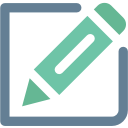 Kompetensi
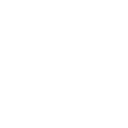 Paragraf Deduktif
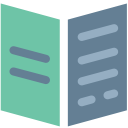 Materi
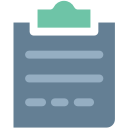 Latihan
Kembali Ke Pertemuan 8
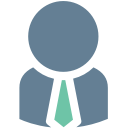 Profil Dosen
04 of 08
Powered by © TIK Unila
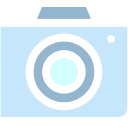 Paragraf Induktif(kalimat utama di akhirparagraf)
Nama Dosen
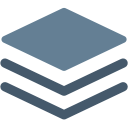 Contoh (2)
	 (1) Kebudayaan suatu bangsa dapat dikembangkan dan diturunkan kepada generasi-generasi mendatang melalui bahasa. (2) Semua yang berada di sekitar manusia, misalnya peristiwa-peristiwa dan hasil karya manusia dapat diungkapkan kembali dengan bahasa juga. (3) Semua orang menyadari bahwa semua kegiatan dalam masyarakat akan lumpuh tanpa bahasa. (4) Memang, bahasa adalah alat komunikasi yang sangat penting, efektif, dan efisien. (Soedjito dan Hasan, 1991:13)
Beranda
Kembali Ke Materi
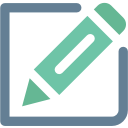 Kompetensi
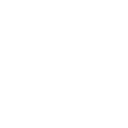 Paragraf Induktif
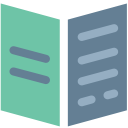 Materi
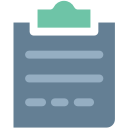 Latihan
Kembali Ke Pertemuan 8
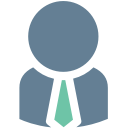 Profil Dosen
05 of 08
Powered by © TIK Unila
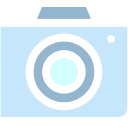 (kalimat utama di awal dan akhir paragraf)
Nama Dosen
Contoh (3) 
	(1) Keberhasilan seseorang dalam belajar sangat ditentukan oleh kemampuan orang tersebut dalam mengakomodasi atau mengasimilasi informasi atau pengetahuan baru yang diterimanya. (2) Dengan demikian, proses pembelajaran yang mendidik hendaknya sedapat mungkin membantu siswa  membiasakan diri dalam mengakomodasi atau mengasimilasi informasi atau pengetahuan baru tersebut ke dalam struktur mentalnya. (3) Semakin terbiasa siswa melakukan upaya akomodasi atau  asimilasi tersebut, semakin besar peluang keberhasilannya dalam belajar. (4) Dengan kata lain, semakin sistematis seseorang dalam mengakomodasi atau mengasimilasi informasi dan pengetahuan baru, akan semakin tersimpan pengetahuan baru tersebut dalam ingatannya (modifikasi: Basuki, 2008: 23).
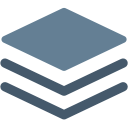 Beranda
Kembali Ke Materi
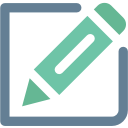 Kompetensi
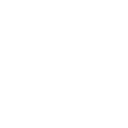 Paragraf Campuran
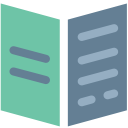 Materi
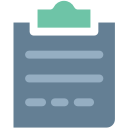 Latihan
Kembali Ke Pertemuan 8
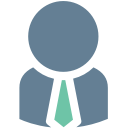 Profil Dosen
06 of 08
Powered by © TIK Unila
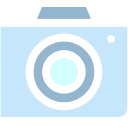 (tidak memiliki kalimat utama)
Nama Dosen
Contoh (4)
(1) Contoh-contoh di atas menunjukkan bahwa data (g/1/2) merupakan contoh alih kode yang dilakukan oleh guru karena ketidakpahaman mitra tutur terhadap pernyataan guru. (2) Data (g/2/7) merupakan contoh alih kode yang dilakukan oleh guru karena emosi. (3) Data (g/3/12) merupakan contoh alih kode yang dilakukan oleh guru karena mitra tutur lebih dahulu beralih kode. (4) Data (s/1/22) merupakan contoh alih kode yang dilakukan siswa karena yang bersangkutan tidak menguasai bentuk bahasa Indonesianya. (5) Sementara itu, data (s/2/34) merupakan contoh alih kode yang dilakukan siswa karena mitra tutur lebih dahulu beralih kode (Modifikasi dari Ramaita, 2007: 41).
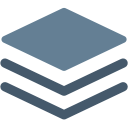 Beranda
Kembali Ke Materi
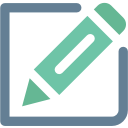 Kompetensi
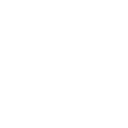 Paragraf Deskriptif
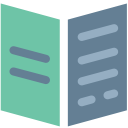 Materi
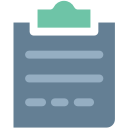 Latihan
Kembali Ke Pertemuan 8
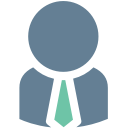 Profil Dosen
07 of 08
Powered by © TIK Unila
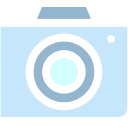 Nama Dosen
Memiliki Kronologi Waktu
Contoh (5)

(1) Pagi itu Samirun duduk di kursi malas di halaman rumahnya. (2) Sisa-sisa angin malam terasa menyentuh tubuhnya, dingin sekali. (3) Matahari belum menampakkan sinarnya secara jelas. (4) Hanya tampak semburat cahaya di kaki langit sebelah timur. (5) Sementara itu, binatang-binatang bergantian bernyanyi menyambut pagi. (6) Ayam berkokok dengan lantangnya. (7) Burung-burung bernyanyi dengan riangnya. (8) Dan sapi-sapi pun tertawa, siap menjalankan tugas membajak sawah (Modifikasi dari Soedjito dan Hasan, 1991).
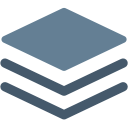 Beranda
Kembali Ke Materi
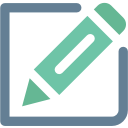 Kompetensi
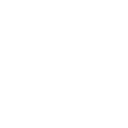 Paragraf Naratif
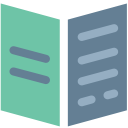 Materi
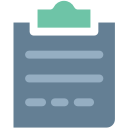 Latihan
Kembali Ke Pertemuan 8
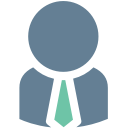 Profil Dosen
08 of 08
Powered by © TIK Unila
UJIAN TENGAH SEMESTER
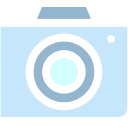 PERTEMUAN 9
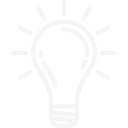 Nama Dosen
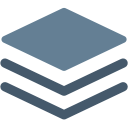 Beranda
Kembali Ke Materi
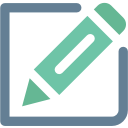 Kompetensi
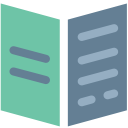 Materi
U T S
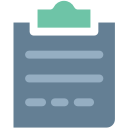 Latihan
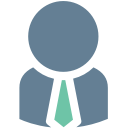 Profil Dosen
Powered by © TIK Unila
SYARAT DAN POLA
PENGEMBANGAN PARAGRAF
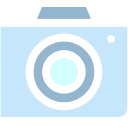 PERTEMUAN 10
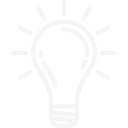 Nama Dosen
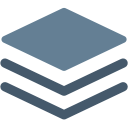 Beranda
Kembali Ke Materi
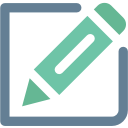 Syarat-Syarat Paragraf 
yang Baik
Kompetensi
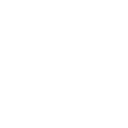 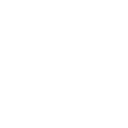 Rujukan
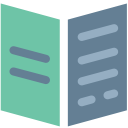 Materi
Unsur Penanda Kepaduan Paragraf
Penggunaan Kata atau 
Frasa Transisi
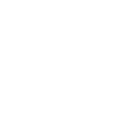 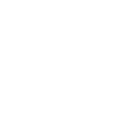 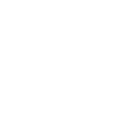 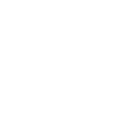 Penggunaan Kata Ganti
Latihan
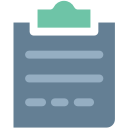 Latihan
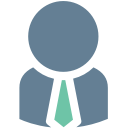 Profil Dosen
Pola Pengembangan Paragraf
Pengulangan Kata atau 
Frasa Kunci
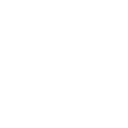 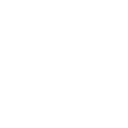 Powered by © TIK Unila
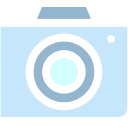 terdapat kaitan yang erat antara kalimat yang satu dengan kalimat yang lain
Nama Dosen
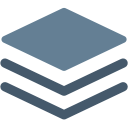 Beranda
Kembali Ke Materi
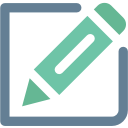 Syarat-Syarat Paragraf  yang Baik
Kompetensi
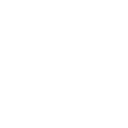 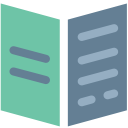 Materi
pokok pikiran yang ada dalam paragraf dikembangkan dengan memperhatikan keteraturan rincian dan pengurutan pikiran-pikiran penjelas secara baik
semua kalimat yang membangun paragraf tersebut secara bersama-sama mendukung satu pokok pikiran
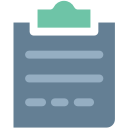 Latihan
Kembali Ke Pertemuan 10
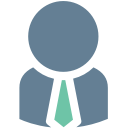 Profil Dosen
01 of 17
Powered by © TIK Unila
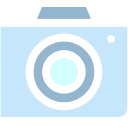 Nama Dosen
Contoh paragraf yang memiliki ketiga syarat
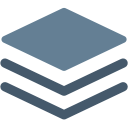 Beranda
(1) Kesalahan berbahasa merupakan suatu bagian dari proses belajar bahasa yang tidak dapat dihindarkan. (2) Artinya, kesalahan berbahasa itu akan selalu timbul pada setiap kegiatan belajar  bahasa. (3) Orang tidak dapat belajar bahasa dengan baik tanpa berbuat kesalahan. (4) Hubungan antara pembelajaran bahasa dan kesalahan berbahasa dapat diibaratkan sebagai hubungan antara air dengan ikan. (5) Sebagaimana ikan hanya dapat hidup dan ada dalam air, demikian juga dengan kesalahan berbahasa, akan selalu terjadi dalam pembelajaran bahasa (Rusminto, 2011: 2).
Kembali Ke Materi
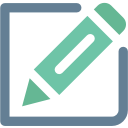 Syarat-Syarat Paragraf  yang Baik
Kompetensi
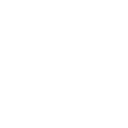 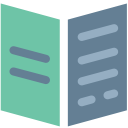 Materi
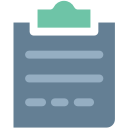 Latihan
Kembali Ke Pertemuan 10
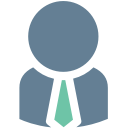 Profil Dosen
02 of 17
Powered by © TIK Unila
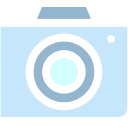 Nama Dosen
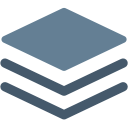 Beranda
Kembali Ke Materi
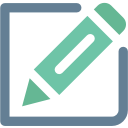 Unsur Penanda Kepaduan Paragraf
Kompetensi
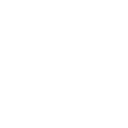 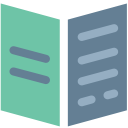 Materi
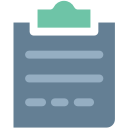 Latihan
Kembali Ke Pertemuan 10
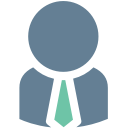 Profil Dosen
03 of 17
Powered by © TIK Unila
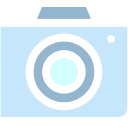 Contoh 

(1) Tujuan penulisan tidak sama dengan maksud penulisan. (2) Tujuan penulisan adalah perubahan tingkah laku yang kita inginkan terjadi dalam diri pembaca setelah mereka selesai membaca tulisan kita. (3) Misalnya, setelah selesai membaca tulisan kita seseorang berubah dari tidak tahu sesuatu menjadi tahu sesuatu yang kita informasikan dalam tulisan kita. (4) Sementara itu, maksud penulisan adalah motivasi yang mendorong kita melakukan kegiatan menulis, baik yang timbul dari diri kita sendiri (intrinsik) maupun yang timbul oleh karena rangsangan dari luar (ekstrinsik). (5) Misalnya, kita menulis dengan maksud agar memperoleh keuntungan berupa uang, popularitas, atau yang lainnya (Syafi,ie, 1988: 28).
Nama Dosen
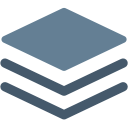 Beranda
Kembali Ke Materi
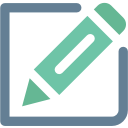 Pengulangan Kata atau Frasa Kunci
Kompetensi
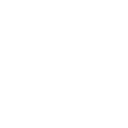 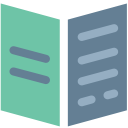 Materi
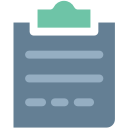 Latihan
Kembali Ke Pertemuan 10
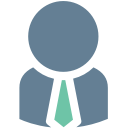 Profil Dosen
04 of 17
Powered by © TIK Unila
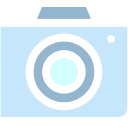 Contoh 

(1) Para petani singkong mengeluh dengan adanya harga singkong di pasaran. (2) Para petani singkong mengeluhkan harga singkong yang tidak stabil. (3) Pada saat para petani singkong menanam, harga singkong cukup baik, tetapi pada saat para petani singkong panen, harga singkong langsung turun drastis. (4) Ketidakstabilan harga singkong di pasaran ini membuat para petani singkong merasa enggan untuk menanam singkong kembali pada musim tanam yang akan datang. (5) Para petani singkong  bersiap-siap alih profesi menjadi pembuat batu bata, kuli bangunan, atau pekerjaan lain selain bertani.
Nama Dosen
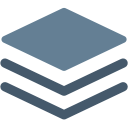 Beranda
Kembali Ke Materi
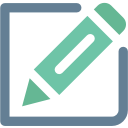 Penggunaan Kata Ganti
Kompetensi
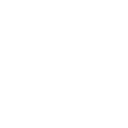 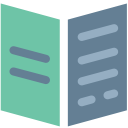 Materi
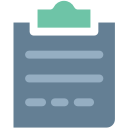 Latihan
Kembali Ke Pertemuan 10
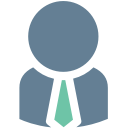 Profil Dosen
05 of 17
Powered by © TIK Unila
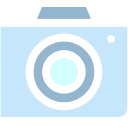 Nama Dosen
Contoh 

	(1) Keluarga berencana bukan hanya bertujuan untuk membatasi kelahiran, melainkan juga berusaha agar setiap keluarga merencanaan atau mengatur kelahiran. (2) Dengan cara demikian, dapat diperhitungkan sebaik-baiknya hari depan anak-anaknya. (3) Ibu tidak selalu merana karena setiap tahun harus melahirkan. (4) Ayah tidak terlalu pusing memikirkan usaha menyekolahkan mereka. (4) Begitu pula anak-anak yang dilahirkan tidak akan terlantar, baik tentang pangan, sandang, dan pendidikannya. (6) Jadi, inti keluarga berencana ialah menjamin kebahagiaan hidup keluarga lahir batin (modifikasi dari Soedjito dan Hasan, 1991: 25).
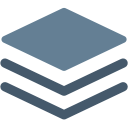 Beranda
Kembali Ke Materi
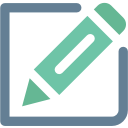 Penggunaan Kata atau Frasa Transisi
Kompetensi
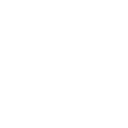 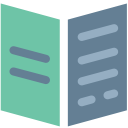 Materi
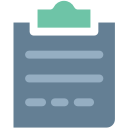 Latihan
Kembali Ke Pertemuan 10
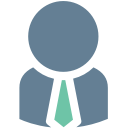 Profil Dosen
06 of 17
Powered by © TIK Unila
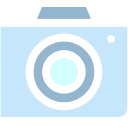 1. Hal-hal Khusus
2. Alasan-alasan
3. Perbandingan
4. Contoh-contoh
5. Definisi Luas
6. campuran
dengan
Nama Dosen
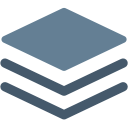 Beranda
Kembali Ke Materi
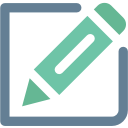 Pola Pengembangan Paragraf
Kompetensi
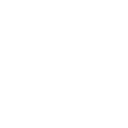 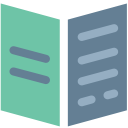 Materi
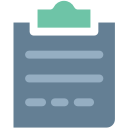 Latihan
Kembali Ke Pertemuan 10
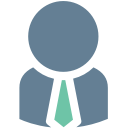 Profil Dosen
07 of 17
Powered by © TIK Unila
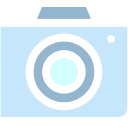 Pengembangan paragraf dengan hal-hal khusus
Nama Dosen
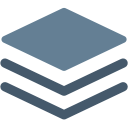 Beranda
Mengemukakan rincian-rincian yang bersifat khusus dari hal yang bersifat umum. 

	Pengembangan dengan pola ini dapat ditempuh dengan dua cara, yaitu
	 (1) pengembangan paragraf dengan pola 	umum-khusus, dan 
	(2) pengembangan dengan pola khusus-	umum.
Kembali Ke Materi
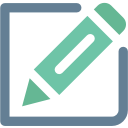 Pola Pengembangan Paragraf
Kompetensi
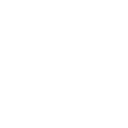 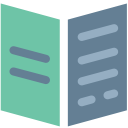 Materi
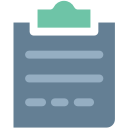 Latihan
Kembali Ke Pertemuan 10
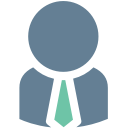 Profil Dosen
08 of 17
Powered by © TIK Unila
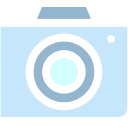 Contoh:

	(1) Bahasa memegang peranan yang sangat penting dalam kehidupan manusia. (2) Kebudayaan suatu bangsa dapat dikembangkan dan diturunkan kepada generasi-generasi mendatang melalui bahasa. (3) Semua yang berada di sekitar manusia, misalnya peristiwa-peristiwa dan hasil karya manusia dapat diungkapkan kembali dengan bahasa juga. (4) Semua orang menyadari bahwa semua kegiatan dalam masyarakat akan lumpuh tanpa bahasa (modifikasi dari Soedjito dan Hasan, 1991: 13).
Nama Dosen
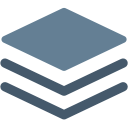 Beranda
Kembali Ke Materi
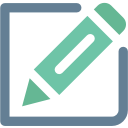 Pola Pengembangan Paragraf
Kompetensi
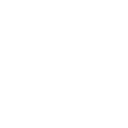 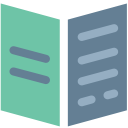 Materi
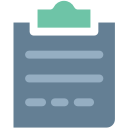 Latihan
Kembali Ke Pertemuan 10
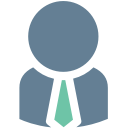 Profil Dosen
09 of 17
Powered by © TIK Unila
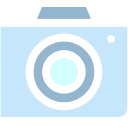 Pengembangan paragraf denganAlasan-Alasan
Nama Dosen
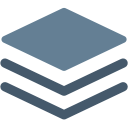 Pengembangan dengan cara ini dapat dilakukan dengan dua cara, yaitu (1) pengembangan dengan sebab-akibat dan (2) pengembangan dengan akibat-sebab.

Contoh:
	 (1) Sudah enam bulan berlalu tetapi semburan lumpur panas di Sidoarjo Jawa Timur belum juga dapat diatasi. (2) Kerugian akibat musibah ini sudah tidak terhitung banyaknya. (3) Perusahaan-perusahaan di sekitar wilayah Sidoarjo satu per satu gulung tikar. (4) Sekitar tiga belas ribu kepala keluarga kehilangan tempat tingggal dan mata pencahariannya. (5) Jalur transportasi di sekitar wilayah Sidoarjo mengalami kemacetan rutin yang sangat luar biasa. (sebab—akibat, akibat, akibat) (Modifikasi dari Radar Lampung, 5 April 2007,  hlm. 6)
Beranda
Kembali Ke Materi
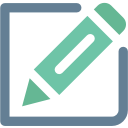 Pola Pengembangan Paragraf
Kompetensi
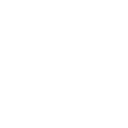 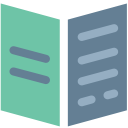 Materi
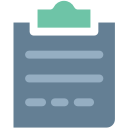 Latihan
Kembali Ke Pertemuan 10
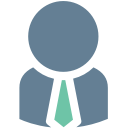 Profil Dosen
10 of 17
Powered by © TIK Unila
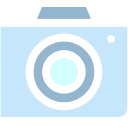 Pengembangan paragraf denganPerbandingan
Nama Dosen
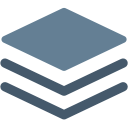 Beranda
Pengembangan dengan perbandingan dapat disusun dengan dua cara:

terlebih dahulu mengemukakan semua rincian tentang hal pertama, kemudian dilanjutkan dengan mengemukakan semua rincian tentang hal kedua. Jadi, paragraf tersebut seolah-olah terdiri atas dua bagian, yaitu bagian yang memuat hal pertama beserta dengan rinciannya dan bagian yang memuat hal kedua beserta dengan rinciannya juga.
mengemukakan kedua hal yang diperbandingkan tersebut secara bersama-sama, termasuk rincian kedua hal tersebut.
Kembali Ke Materi
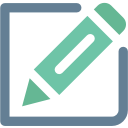 Pola Pengembangan Paragraf
Kompetensi
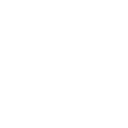 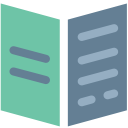 Materi
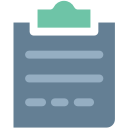 Latihan
Kembali Ke Pertemuan 10
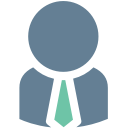 Profil Dosen
11 of 17
Powered by © TIK Unila
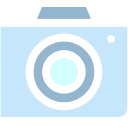 Contoh: 

	(1) Dalam Analisis kesalahan berbahasa, istilah kesalahan dibedakan dari kekeliruan. (2) Perbedaannya terletak pada sifat-sifat penyimpangannya. (3) Kesalahan bersifat lama dan bersumber pada kompetensi. (4) Perbaikan terhadap kesalahan hanya dapat dilakukan dengan bantuan pihak luar, baik oleh guru, sesama teman, maupun dari membaca (5) Sementara itu, kekeliruan biasanya bersifat sementara dan bersumber pada performansi. (6) Perbaikan terhadap kekeliruan dapat dilakukan oleh siswa itu sendiri (Modifikasi dari Widodo dkk., 1997: 92).
Nama Dosen
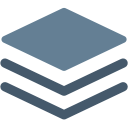 Beranda
Kembali Ke Materi
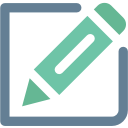 Pola Pengembangan Paragraf
Kompetensi
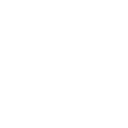 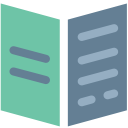 Materi
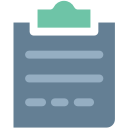 Latihan
Kembali Ke Pertemuan 10
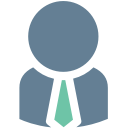 Profil Dosen
12 of 17
Powered by © TIK Unila
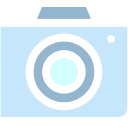 Pengembangan paragraf denganContoh-contoh
Nama Dosen
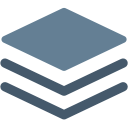 Beranda
Pengembangan paragraf dengan contoh-contoh dilakukan dengan mengemukakan suatu pernyataan yang menjadi inti persoalan, kemudian diikuti dengan rincian yang berupa contoh-contoh dari pernyataan tersebut. Realisasi dari cara ini terdiri atas satu macam pola pengembangan, yaitu terlebih dahulu mengemukakan  sebuah pernyataan, kemudian diikuti dengan contoh-contoh.
Contoh:
	(1) Anak muda yang menggoda atau mengincar lawan jenis menunjukkan sikap yang antusias. (2) Hal ini terlihat dalam film Jomblo. (3) Dalam film tersebut, Bimo begitu antusias mengajak Agus untuk ikut bersama Doni ke diskotik tempat di mana ia akan diajarkan bagaimana menggoda atau menarik perhatian wanita. (4) Dalam film Catatan Akhir Sekolah, terlihat Alde, Arian, dan Agni memperhatikan wanita seksi yang sedang berjalan di depan mata mereka dalam waktu yang cukup lama. (5) Sementara itu, dalam film Lentera Merah, Ikbal menunjukkan sikap antusias pada saat mengajak Risa untuk menemaninya makan di kantin (modifikasi dari Siska Belina, 2008: 75).
Kembali Ke Materi
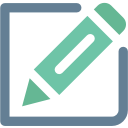 Pola Pengembangan Paragraf
Kompetensi
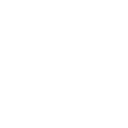 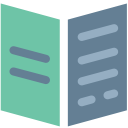 Materi
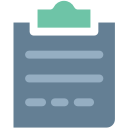 Latihan
Kembali Ke Pertemuan 10
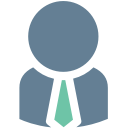 Profil Dosen
13 of 17
Powered by © TIK Unila
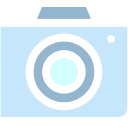 Pengembangan paragraf denganDefinisi Luas
Nama Dosen
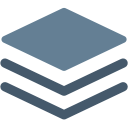 Pengembangan paragraf yang dilakukan dengan mengemukakan definisi formal terlebih dahulu kemudian diikuti dengan rincian yang berupa definisi luas dari definisi formal tersebut.

Contoh 

	(1) Guru adalah pahlawan tanpa tanda jasa. (2) Mereka adalah orang-orang yang berkewajiban mendidik anak-anak bangsa. (3) Kebahagiaan guru adalah jika melihat anak didiknya berhasil meraih cita-cita. (4) Mereka tidak pernah berharap apa-apa dari keberhasilan yang diraih oleh anak didik mereka. (5) Guru sangat menentukan kecerdasan dan kemajuan bangsanya (Modifikasi dari Soedjito dan Hasan 1991: 29).
Beranda
Kembali Ke Materi
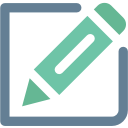 Pola Pengembangan Paragraf
Kompetensi
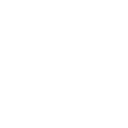 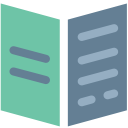 Materi
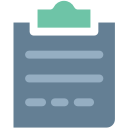 Latihan
Kembali Ke Pertemuan 10
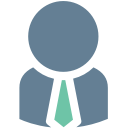 Profil Dosen
14 of 17
Powered by © TIK Unila
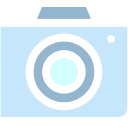 Pengembangan paragraf dengancampuran
Nama Dosen
Pengembangan paragraf dengan mempergunakan beberapa cara sekaligus dalam sebuah paragraf. Artinya, dalam sebuah paragraf terdapat dua atau lebih pola pengembangan yang digunakan. Pola pengembangan paragraf jenis ini paling sering dijumpai dalam tulisan-tulisan ilmiah.
Contoh:

	(1) Di dalam sebuah wacana terdapat dua unsur utama yang membangun wacana yang bersangkutan. (2) Kedua unsur tersebut meliputi bentuk dan makna. (3) Kepaduan bentuk (kohesi) lebih mengacu pada pemakaian bentuk atau unsur bahasa tertentu yang secara nyata dapat dilihat dalam sebuah wacana. (4) Misalnya, penggunaan kata atau frase transisi. (5) Sementara itu, kepaduan makna (koherensi) dapat diartikan sebagai pengaturan secara rapi fakta dan ide menjadi suatu untaian yang logis. (6) Misalnya, keruntutan cerita sehingga cerita tersebut lebih dipahami (Pratiwi, 2011: 1).
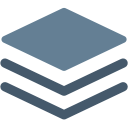 Beranda
Kembali Ke Materi
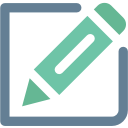 Pola Pengembangan Paragraf
Kompetensi
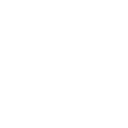 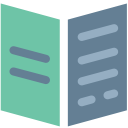 Materi
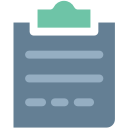 Latihan
Kembali Ke Pertemuan 10
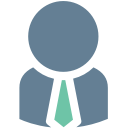 Profil Dosen
15 of 17
Powered by © TIK Unila
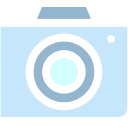 Kerjakan tugas-tugas berikut dengan singkat dan jelas. Gunakan bahasa Indonesia yang benar.
Jelaskan pengertian paragraf dengan menggunakan bahasa Anda sendiri.
Sebut dan jelaskan jenis-jenis paragraf berdasarkan letak kalimat utamanya dalam paragraf.
Sebut dan jelaskan jenis-jenis paragraf berdasarkan sifat dan tujuan penulisannya.
Sebutkan unsur-unsur penanda kepaduan yang dapat digunakan untuk menjaga kepaduan antarkalimat dalam sebuah paragraf.
Susunlah sebuah paragraf dengan menggunakan unsur penanda kepaduan pengulangan kata kunci.
Susunlah sebuah paragraf dengan menggunakan unsur penanda kepaduan penggunaan kata ganti.
Susunlah sebuah paagraf dengan menggunakan kata atau frasa transisi sebagai unsur penanda  kepaduannya. 
Susunlah sebuah wacana yang terdiri atas empat paragraf yang memenuhi syarat-syarat kepaduan. Tunjukkan unsur penanda kepaduan yang Anda gunakan dalam setiap paragraf yang Anda susun tersebut. 
Susunlah sebuah karangan yang terdiri atas empat paragraf. Kembangan paragraf-paragraf Anda dengan menggunakan pola-pola pengembangan paragraf yang sudah Anda pelajai pada bagian sajian. Sebutkan pola penembangan paragraf yang Anda gunakan tersebut pada bagian akhir setiap paragraf.
Nama Dosen
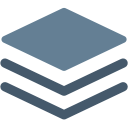 Beranda
Kembali Ke Materi
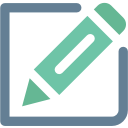 Latihan
Kompetensi
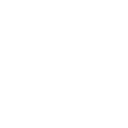 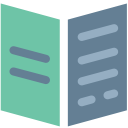 Materi
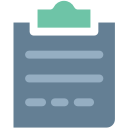 Latihan
Kembali Ke Pertemuan 10
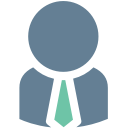 Profil Dosen
16 of 17
Powered by © TIK Unila
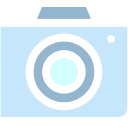 Depdikbud. 1988. Kamus Besar Bahasa Indonesia. Jakarta: Balai Pustaka. 
Finosa, Lamuddin. 2001. Komposisi Bahasa Indonesia. Jakarta: Diksi Intan Mulia.
Ginting, Cipta. 2003. Kiat Belajar di Perguruan Tinggi. Jakarta: Grasindo. 
Hariston, Maxine C. 1981. Successful Writing. New York: W.W. Norton Company. 
Keraf, Gorys. 1984. Komposisi. Ende-Flores: Nusa Indah. 
Lampung Post, 21 Februari 2007.
Murray, D.M. 1980. Writing is Process: How Writing Finds Its Own Meaning. Dalam Donovan T.R. dan McClelland, B.W. (Eds.) Eight Approaches to Teaching Composition (hlm. 3—20). Illinois: National Council Teachers of English.
Radar Lampung, 5 April 2007. 
Ramaita, Yetti. 2007. Alih Kode dan Campur Kode dalam Interaksi Belajar-Mengajar Di Kelas I Sekolah Dasar. Makalah Seminar Hasil Penelitian. Lampung: FKIP Universitas Lampung. 
Rusminto, Nurlaksana Eko. 2010. ”Paragraf dan Pengembangannya”, dalam Ginting, Cipta dan Susiladi Esti W. (Eds.). Karya Tulis Ilmiah: Pengertian, Penyusunan, Anatomi, Presentasi, dan Kebahasaan. Bandar Lampung: Lembaga Penelitian Universitas Lampung (Rujukan Utama). 
Soedjito dan Mansur Hasan. 1991. Keterampilan Menulis Paragraf. Bandung: Remaja Rosdakarya. 
Suparno. 2004. Keterampilan Dasar Menulis. Jakarta: Pusat Penerbitan Universitas Terbuka.
Syafi’ie, Imam. 1988. Retorika dalam Menulis. Jakarta: Depdikbud Dirjen Dikti, P2LPTK.
Tarigan, Henry Guntur. 1982. Menulis sebagai suatu Keterampilan Berbahasa. Bandung: Angkasa.
Widodo, Mulyanto dkk. 1997. Bahasa Indonesia. Bandar Lampung: Penerbit Universitas Lampung.
Nama Dosen
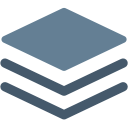 Beranda
Kembali Ke Materi
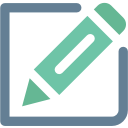 Rujukan
Kompetensi
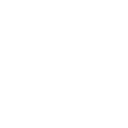 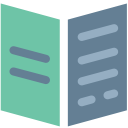 Materi
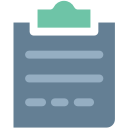 Latihan
Kembali Ke Pertemuan 10
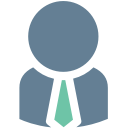 Profil Dosen
17 of 17
Powered by © TIK Unila
SISTEMATIKA PENULISAN DAN ABSTRAKSI DALAM KARYA TULIS ILMIAH
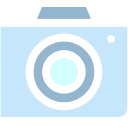 PERTEMUAN 11
Nama Dosen
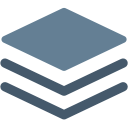 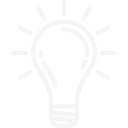 Beranda
Kembali Ke Materi
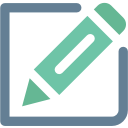 Kaidah Penulisan dalam Karya Tulis Ilmiah
Kompetensi
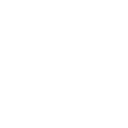 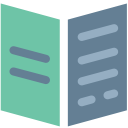 Materi
Sistematika Penulisan Karya Tulis Ilmiah
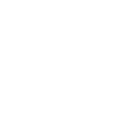 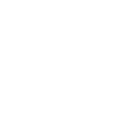 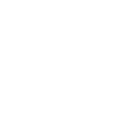 Kaidah Ejaan
Macam Tulisan Ilmiah ?
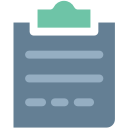 Latihan
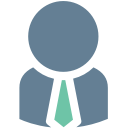 Profil Dosen
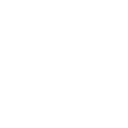 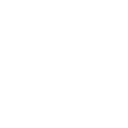 Abstrak
Kaidah Kebahasaan
Powered by © TIK Unila
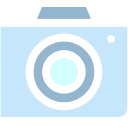 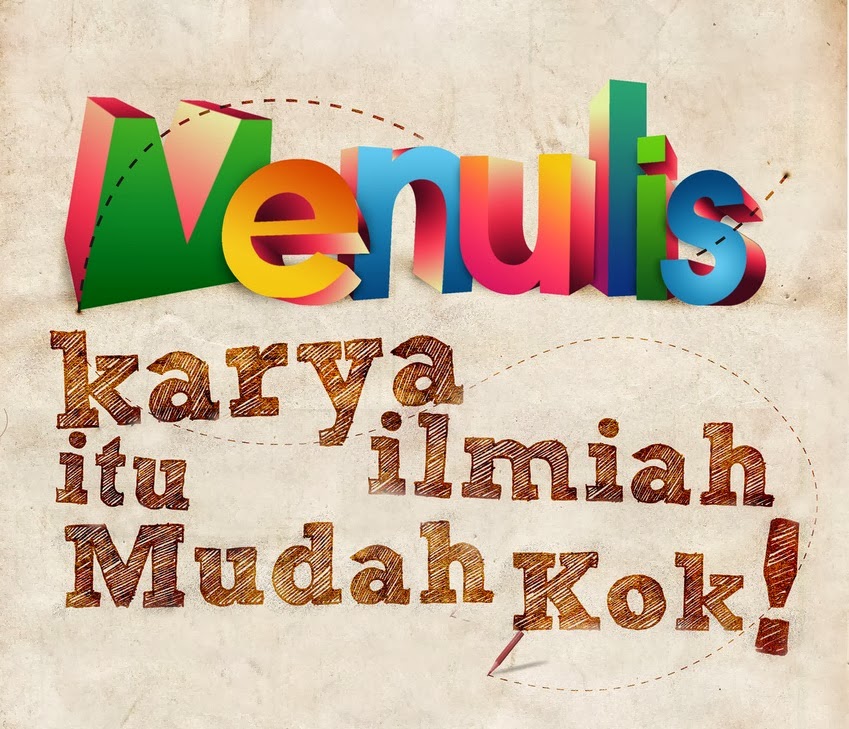 Nama Dosen
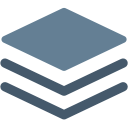 Beranda
Kembali Ke Materi
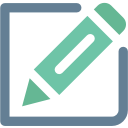 Kompetensi
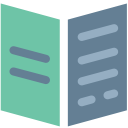 Materi
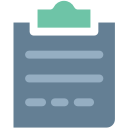 Latihan
Kembali Ke Pertemuan 11
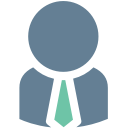 Profil Dosen
01 of 10
Powered by © TIK Unila
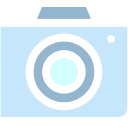 Nama Dosen
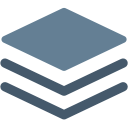 Beranda
Kembali Ke Materi
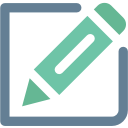 Kaidah Penulisan dalam Karya Tulis Ilmiah
Kompetensi
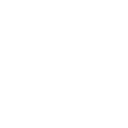 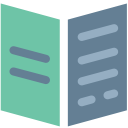 Materi
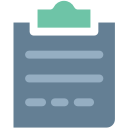 Latihan
Kembali Ke Pertemuan 11
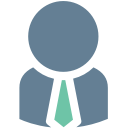 Profil Dosen
02 of 10
Powered by © TIK Unila
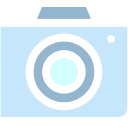 Nama Dosen
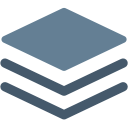 Beranda
Kembali Ke Materi
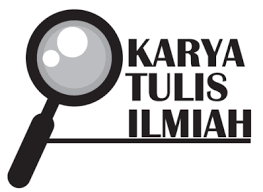 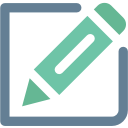 MACAM TULISAN ILMIAH
Kompetensi
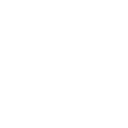 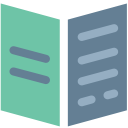 Materi
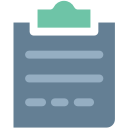 Latihan
Kembali Ke Pertemuan 11
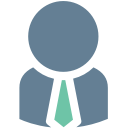 Profil Dosen
03 of 10
Powered by © TIK Unila
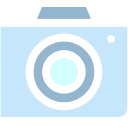 Kaidah Kebahasaan
Nama Dosen
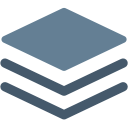 Beranda
Kembali Ke Materi
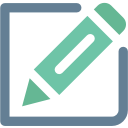 Kaidah Kebahasaan
Kompetensi
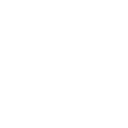 pemilihan dan penggunaan kata/ diksi
penyusunan alinea
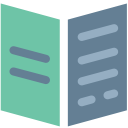 Materi
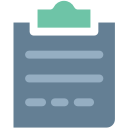 penyusunan kalimat
Latihan
Kembali Ke Pertemuan 11
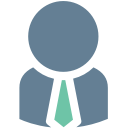 Profil Dosen
04 of 10
Powered by © TIK Unila
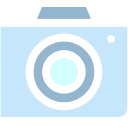 Kaidah Ejaan
Nama Dosen
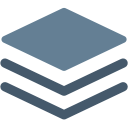 Beranda
Kembali Ke Materi
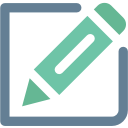 Kaidah Ejaan
Kompetensi
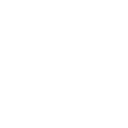 penulisan huruf
penulisan angka dan lambang bilangan
penulisan singkatan dan akronim
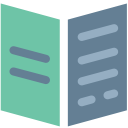 Materi
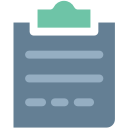 Latihan
Penggunaan tanda-tanda baca
Kembali Ke Pertemuan 11
penulisan kata
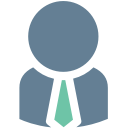 Profil Dosen
penulisan unsur-unsur serapan
05 of 10
Powered by © TIK Unila
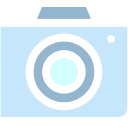 Nama Dosen
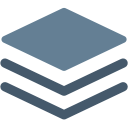 Beranda
Penulisan dilakukan sesuai dengan aturan yang digunakan, dan terdapat dalam buku Pedoman Penulisan Karya Ilmiah Universitas Lampung.
Kembali Ke Materi
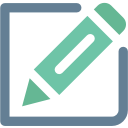 Sistematika Penulisan Karya Tulis Ilmiah
Kompetensi
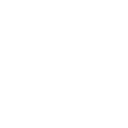 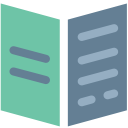 Materi
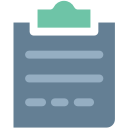 Latihan
Kembali Ke Pertemuan 11
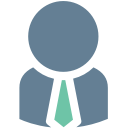 Profil Dosen
06 of 10
Powered by © TIK Unila
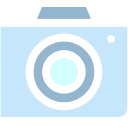 (HALAMAN AWAL)
	COVERHALAMAN JUDULHALAMAN PENGESAHANABSTRAKSIKATA PENGANTARDAFTAR ISIDAFTAR LAMPIRANDAFTAR TABEL/GAMBAR/GRAFIK, DLL
	(HALAMAN ISI)
	BAB I PENDAHULUANPada BAB I yang berisi Pendahuluan, memuat beberapa subbab yaitu:
	1.1  Latar Belakang Masalah1.2  Rumusan Masalah1.3  Tujuan Penelitian1.4  Manfaat Penelitian1.5  Batasan Masalah1.6  Definisi Istilah (boleh disertakan dan boleh tidak disertakan)1.7  Hipotesis
Nama Dosen
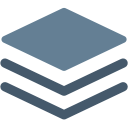 Beranda
Kembali Ke Materi
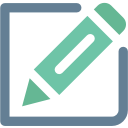 Sistematika Penulisan Karya Tulis Ilmiah
Kompetensi
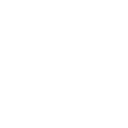 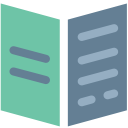 Materi
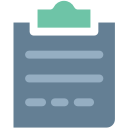 Latihan
Kembali Ke Pertemuan 11
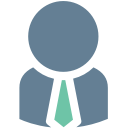 Profil Dosen
07of 10
Powered by © TIK Unila
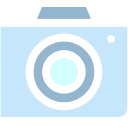 BAB II KAJIAN PUSTAKA atau LANDASAN TEORI
Pada BAB II ini berisi teori-teori yang digunakan dalam penelitian, biasanya memuat beberapa subbab antara lain:
	2.1  Kajian Teoretis2.2  Kerangkan Pemikiran2.3  Hipotesis
	BAB III METODOLOGI PENELITIAN
	3.1  Waktu dan Tempat Penelitian3.2  Metode dan Rancangan Penelitian3.3  Populasi dan Sampel Penelitian3.4  Instrumen Penelitian3.5  Metode Pengumpulan Data3.6  Analisis Data
	BAB IV HASIL DAN PEMBAHASAN
	4.1  Hasil Penelitian4.2  Pembahasan Penelitian
	BAB V PENUTUP
	5.1  Kesimpulan5.2  Saran
	(BAGIAN AKHIR)
	DAFTAR PUSTAKALAMPIRAN
Nama Dosen
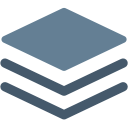 Beranda
Kembali Ke Materi
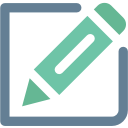 Sistematika Penulisan Karya Tulis Ilmiah
Kompetensi
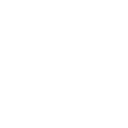 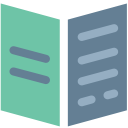 Materi
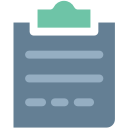 Latihan
Kembali Ke Pertemuan 11
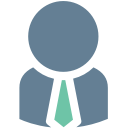 Profil Dosen
08 of 10
Powered by © TIK Unila
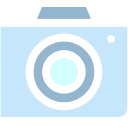 Abstrak
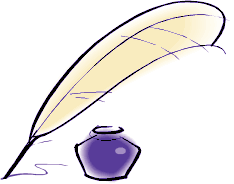 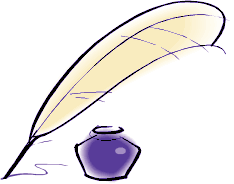 Nama Dosen
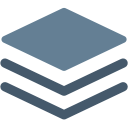 Beranda
Kembali Ke Materi
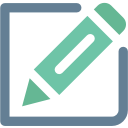 Abstrak
Kompetensi
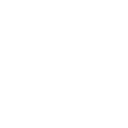 Tulisan singkat yang berisi gambaran secara menyeluruh mengenai aktivitas/kegiatan penelitian yang dilakukan. Abstrak biasanya diletakkan di bagian awal sebuah karya ilmiah atau pun laporan hasil penelitian sebagai informasi awalan bagi para pembaca.
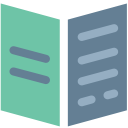 Materi
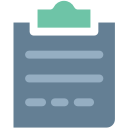 Latihan
Kembali Ke Pertemuan 11
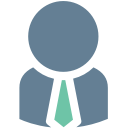 Profil Dosen
09 of 10
Powered by © TIK Unila
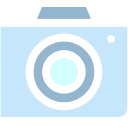 Hal yang Perlu diperhatikan:
Nama Dosen
Jumlah kata maksimal adalah 250 kata
Jarak antar baris 1 spasi
Bahasa asing harus dicetak miring 
Terdiri dari tiga paragraf
Paragraf pertama memuat judul penelitian, rumusan masalah, latar belakang, dan tujuan penelitian.
Paragraf kedua memuat metode penelitian, teknik analisis data, dan landasan teori
Paragraf ketiga memuat hasil atau kesimpulan
Kata kunci yang diberikan sekitar tiga sampai lima kata yang dipisahkan dengan tanda koma
Abstrak yang singkat, padat, dan jelas.
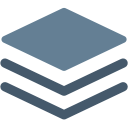 Beranda
Kembali Ke Materi
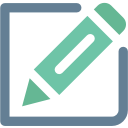 Abstrak
Kompetensi
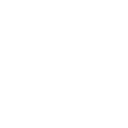 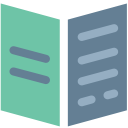 Materi
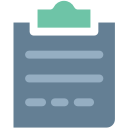 Latihan
Kembali Ke Pertemuan 11
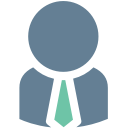 Profil Dosen
10 of 10
Powered by © TIK Unila
PENULISAN LATAR BELAKANG
DALAM KARYA TULIS ILMIAH
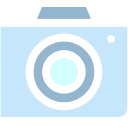 PERTEMUAN 12
Nama Dosen
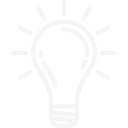 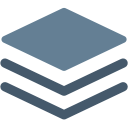 Beranda
Kembali Ke Materi
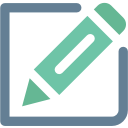 Kompetensi
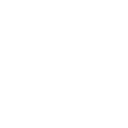 Karya Tulis Ilmiah
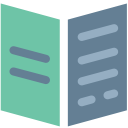 Materi
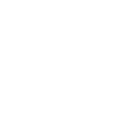 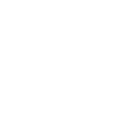 Masalah
Latar Belakang
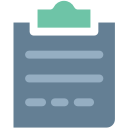 Latihan
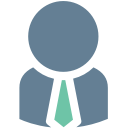 Profil Dosen
Piramida Terbalik Latar Belakang
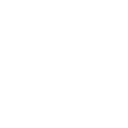 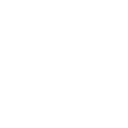 Latar Belakang Masalah
Powered by © TIK Unila
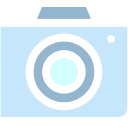 Nama Dosen
Karya Tulis Ilmiah
Pembahasan Masalah
Logis
Sistematis
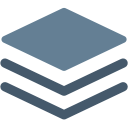 Beranda
Kembali Ke Materi
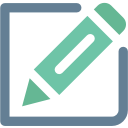 Karya Tulis Ilmiah
Kompetensi
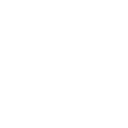 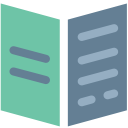 Materi
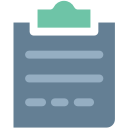 Latihan
Kembali Ke Pertemuan 12
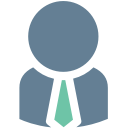 Profil Dosen
01 of 06
Powered by © TIK Unila
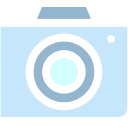 Nama Dosen
MASALAH
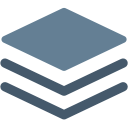 Beranda
Kembali Ke Materi
langkah awal dalam memulai metode ilmiah adalah pengakuan akan adanya kesulitan, hambatan atau masalah yang membingungkan peneliti.
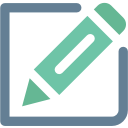 Masalah
Kompetensi
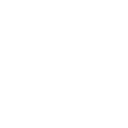 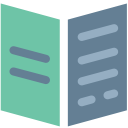 Materi
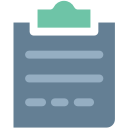 Latihan
hakikat masalah itu adalah kesenjangan antara harapan dan kenyataan.
Kembali Ke Pertemuan 12
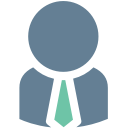 Profil Dosen
02 of 06
Powered by © TIK Unila
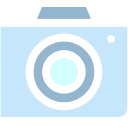 Nama Dosen
Masalah
Deskriptif
Komparatif
Asosiatif
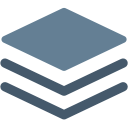 Beranda
Kembali Ke Materi
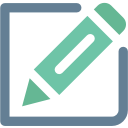 Masalah
Kompetensi
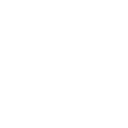 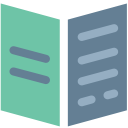 Materi
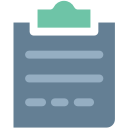 Latihan
Kembali Ke Pertemuan 12
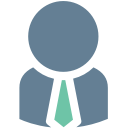 Profil Dosen
03 of 06
Powered by © TIK Unila
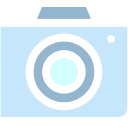 Latar Belakang Masalah
Nama Dosen
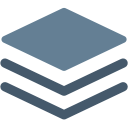 Beranda
bagian pertama dan sangat penting dalam menyusun tulisan ilmiah, yang menjelaskan secara lengkap topik penelitian, masalah penelitian yang dipilih dan mengapa melakukan penelitian pada topik dan masalah tersebut.
Kembali Ke Materi
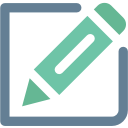 Latar Belakang Masalah
Kompetensi
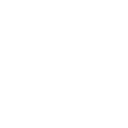 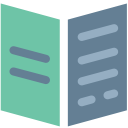 Materi
Latar belakang masalah adalah gambaran yang jelas mengenai pemikiran ilmiah, dengan cara mengemukakan masalah dan menghadapkan  pada beberapa pustaka yang relevan yang dapat menuntun pembaca menuju kepada pemikiran logis.
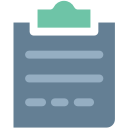 Latihan
Kembali Ke Pertemuan 12
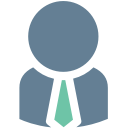 Profil Dosen
04 of 06
Powered by © TIK Unila
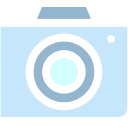 Nama Dosen
Latar Belakang
Fakta
Teori
Opini
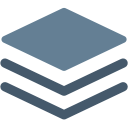 Beranda
Kembali Ke Materi
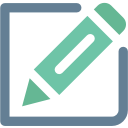 Latar Belakang
Kompetensi
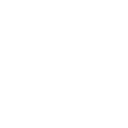 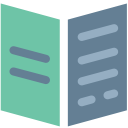 Materi
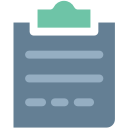 Latihan
Kembali Ke Pertemuan 12
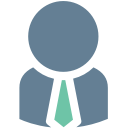 Profil Dosen
05 of 06
Powered by © TIK Unila
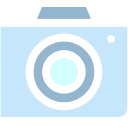 Nama Dosen
Piramida Terbalik 
Latar Belakang
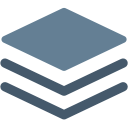 Beranda
Penyusunan latar belakang mengikuti konsep piramida terbalik. 

Dimana hal yang umum akan dikemukakan diawal kemudian dilanjutkan dengan pemaparan yang mendetail di bagian akhir berupa hal khusus terkait penelitian
Kembali Ke Materi
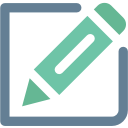 Piramida Terbalik Latar Belakang
Kompetensi
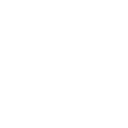 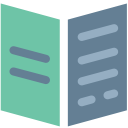 Materi
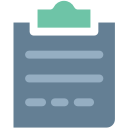 Latihan
Kembali Ke Pertemuan 12
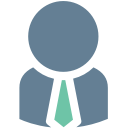 Profil Dosen
06 of 06
Powered by © TIK Unila
JENIS-JENIS 
KARYA TULIS ILMIAH
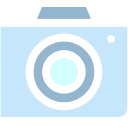 PERTEMUAN 13
Nama Dosen
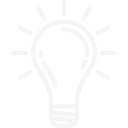 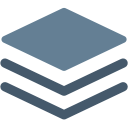 Beranda
Kembali Ke Materi
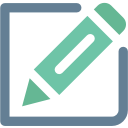 Kompetensi
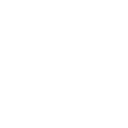 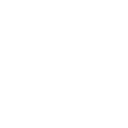 Karya Ilmiah
Tesis
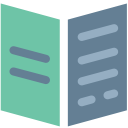 Materi
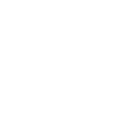 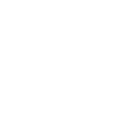 Ciri-ciri Karya Tulis Ilmiah
Makalah
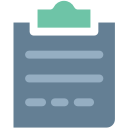 Latihan
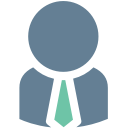 Profil Dosen
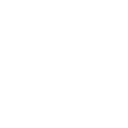 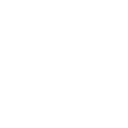 Skripsi
Jenis-Jenis Karya Ilmiah
Powered by © TIK Unila
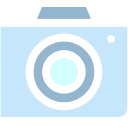 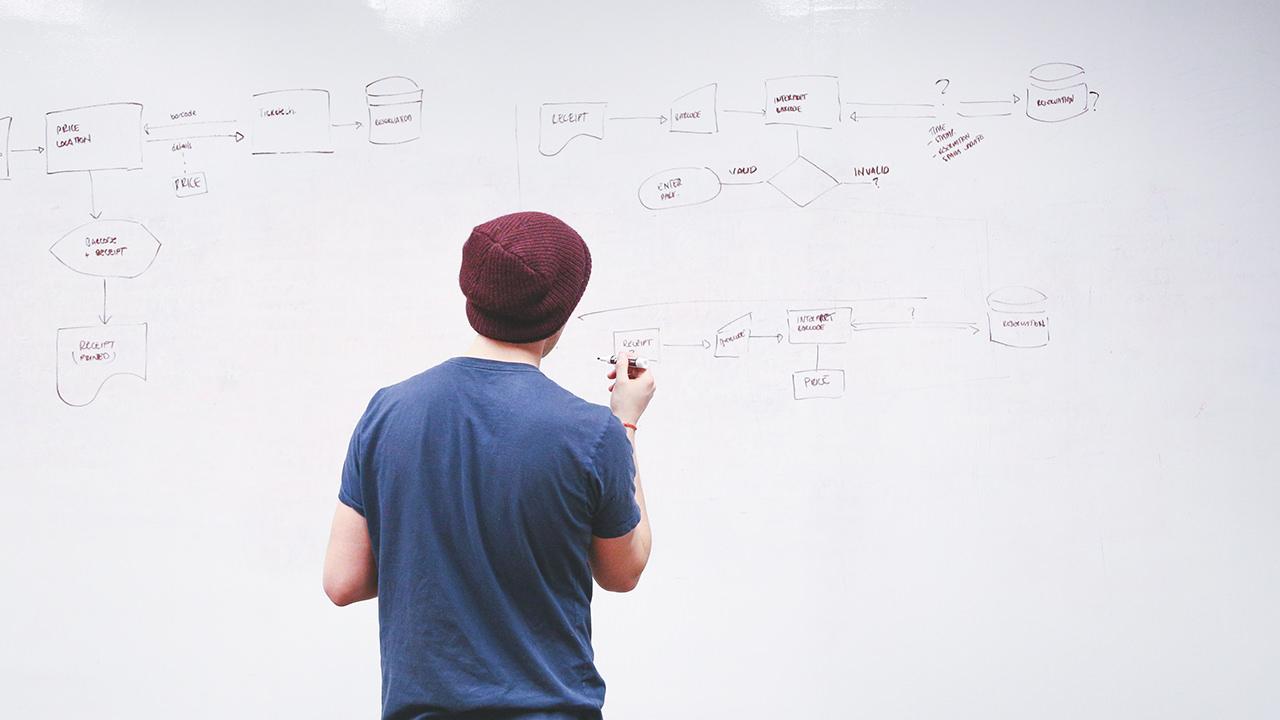 Nama Dosen
Karya Ilmiah
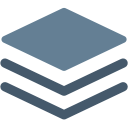 Beranda
Kembali Ke Materi
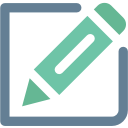 Karya Ilmiah
Kompetensi
Karya ilmiah (bahasa Inggris: scientific paper) adalah laporan tertulis dan diterbitkan yang memaparkan hasil penelitian atau pengkajian yang telah dilakukan oleh seseorang atau sebuah tim dengan memenuhi kaidah dan etika keilmuan yang dikukuhkan dan ditaati oleh masyarakat keilmuan.
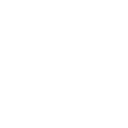 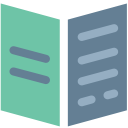 Materi
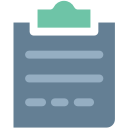 Latihan
Kembali Ke Pertemuan 13
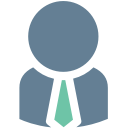 Profil Dosen
01 of 06
Powered by © TIK Unila
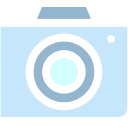 Nama Dosen
Sistematis
Objektif
Netral
Logis
Fakta
Tidak Pleonatis
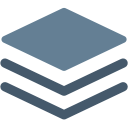 Beranda
Kembali Ke Materi
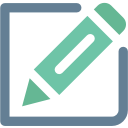 Ciri-ciri Karya Tulis Ilmiah
Kompetensi
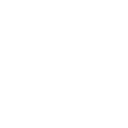 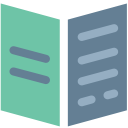 Materi
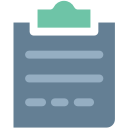 Latihan
Kembali Ke Pertemuan 13
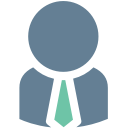 Profil Dosen
02 of 06
Powered by © TIK Unila
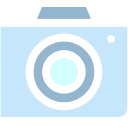 Nama Dosen
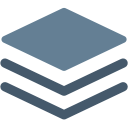 Beranda
Kembali Ke Materi
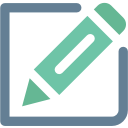 Jenis-Jenis Karya Ilmiah
Kompetensi
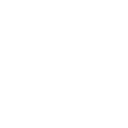 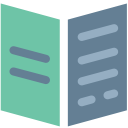 Materi
Jenis-Jenis Karya Ilmiah
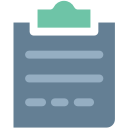 Latihan
Kembali Ke Pertemuan 13
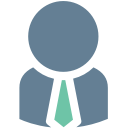 Profil Dosen
03 of 06
Powered by © TIK Unila
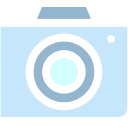 Nama Dosen
MAKALAH
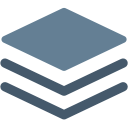 Beranda
Kembali Ke Materi
Makalah adalah karya tulis ilmiah yang ditulis dengan tujuan untuk pemenuhan salah satu tugas tertentu.
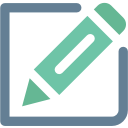 Makalah
Kompetensi
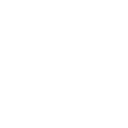 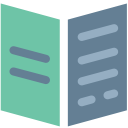 Materi
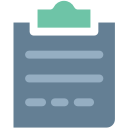 Latihan
Kembali Ke Pertemuan 13
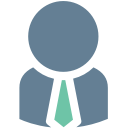 Profil Dosen
04 of 06
Powered by © TIK Unila
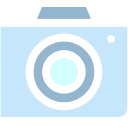 Nama Dosen
SKRIPSI
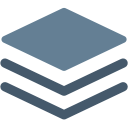 Beranda
Kembali Ke Materi
Merupakan karya tulis resmi yang membahas permasalahan dalam bidang tertentu yang digunakan sebagai syarat penyelesaian studi akhir jenjang sarjana.
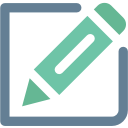 Skripsi
Kompetensi
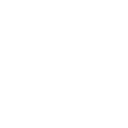 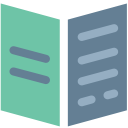 Materi
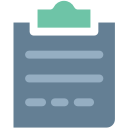 Latihan
Kembali Ke Pertemuan 13
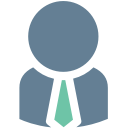 Profil Dosen
05 of 06
Powered by © TIK Unila
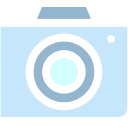 Nama Dosen
TESIS
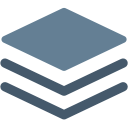 Beranda
Kembali Ke Materi
Karya tulis ilmiah resmi yang disusun oleh seorang mahasiswa sebagai salah satu syarat menyelesaikan bidang studi magister (S2).
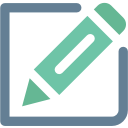 Tesis
Kompetensi
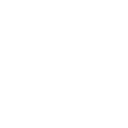 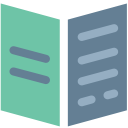 Materi
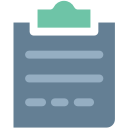 Latihan
Kembali Ke Pertemuan 13
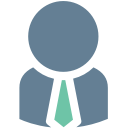 Profil Dosen
06 of 07
Powered by © TIK Unila
CONTOH KARYA TULIS ILMIAH LAIN
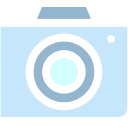 Nama Dosen
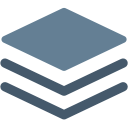 Beranda
LAPORAN PENELITIAN
Kembali Ke Materi
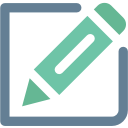 Kompetensi
KARYA TULIS ILMIAH REMAJA
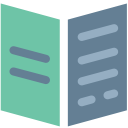 Materi
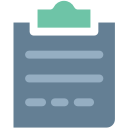 DISERTASI
Latihan
Kembali Ke Pertemuan 13
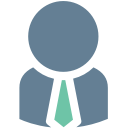 Profil Dosen
07 of 07
Powered by © TIK Unila
PENYINTESISAN DALAM KARYA TULIS ILMIAH
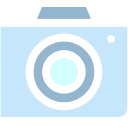 PERTEMUAN 14
Nama Dosen
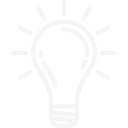 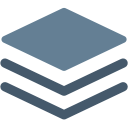 Beranda
Kembali Ke Materi
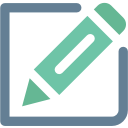 Kompetensi
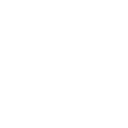 Penyintesisan
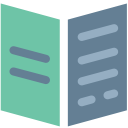 Materi
Hal-hal Yang Harus Diperhatikan
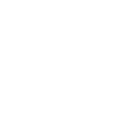 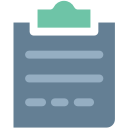 Latihan
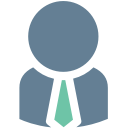 Profil Dosen
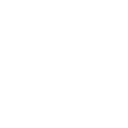 Contoh penyintesisan
Powered by © TIK Unila
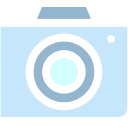 Penyintesisan dapat diartikan sebagai tindakan memadukan berbagai informasi, pendapat, atau batasan yang disesuaikan dengan topik bahasan yang akan disusunnya. Kegiatan ini perlu dilakukan penulis untuk mengembangkan atau mendukung tulisannya.
Nama Dosen
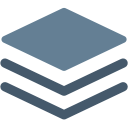 Beranda
Kembali Ke Materi
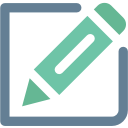 Penyintesisan
Kompetensi
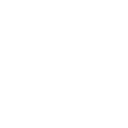 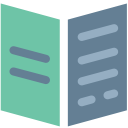 Materi
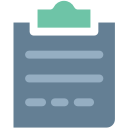 Latihan
Kembali Ke Pertemuan 14
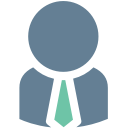 Profil Dosen
01 of 09
Powered by © TIK Unila
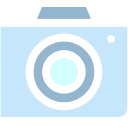 penyintesisan adalah kata jadian yang berasal dari kata ‘sintesis’ dan mendapat konfiks ‘ke-an’.

Pusat Bahasa Departemen Pendidikan (2001) mendefinisikan sintesis sebagai “... Paduan (campuran) berbagai pengertian atau hal sehingga merupakan kesatuan yang selaras ...” atau “penggabungan unsur-unsur untuk membentuk ujaran dengan menggunakan alat-alat bahasa yang ada.”
Nama Dosen
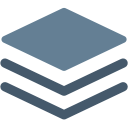 Beranda
Kembali Ke Materi
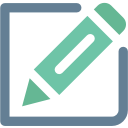 Penyintesisan
Kompetensi
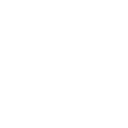 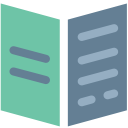 Materi
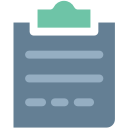 Latihan
Kembali Ke Pertemuan 14
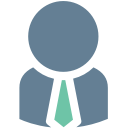 Profil Dosen
02 of 09
Powered by © TIK Unila
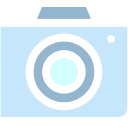 Nama Dosen
Membaca tulisan orang lain 
Mencatat pernyataan, pendapat dan batasan dari berbagai sumber yang bertemali dengan topok bahasan.
Mengumpulkan berbagai catatan tersebut dalam buku catatan
Mengelompokkan berbagai informasi tersebut.
Mensortir dan mengurutkan berbagai informasi.
Menciptakan pengetahuan baru melalui pemaduan beberapa bahan bacaan.
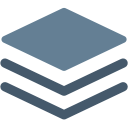 Beranda
Kembali Ke Materi
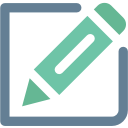 Hal-hal Yang Harus Diperhatikan
Kompetensi
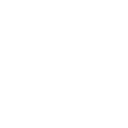 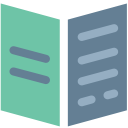 Materi
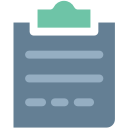 Latihan
Kembali Ke Pertemuan 14
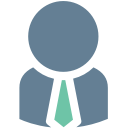 Profil Dosen
03 of 09
Powered by © TIK Unila
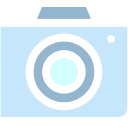 Berikut merupakan pengertian komunikasi dari beberapa pakar.

Shannon dan weaver

	komunikasi adalah bentuk interaksi manusia yang saling pengaruh mempengaruhi satu sama lainnya, sengaja atau tidak sengaja. Tidak terbatas pada bentuk komunikasi menggunakan bahasa verbal, tetapi juga dalam hal ekspresi muka, lukisan, seni dan teknologi.
Nama Dosen
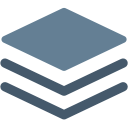 Beranda
Kembali Ke Materi
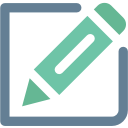 Contoh penyintesisan
Kompetensi
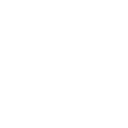 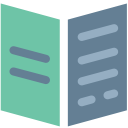 Materi
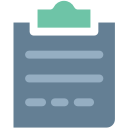 Latihan
Kembali Ke Pertemuan 14
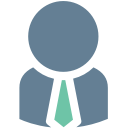 Profil Dosen
04 of 09
Powered by © TIK Unila
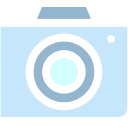 2. Raymond S. Ross

	Komunikasi adalah suatu proses menyortir, memilih dan mengrimkan simbol-simbol sedemikian rupa sehingga membantu pendengar membangkitkan makna atau respons dari pikirannya yang serupa dengan yang dimaksudkan komunikator.

3. Alo liliweri

	Komunikasi adalah pengalihan suatu pesan dari satu sumber kepada penerima agar dapat dipahami.
Nama Dosen
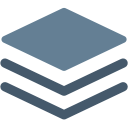 Beranda
Kembali Ke Materi
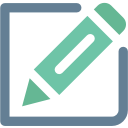 Contoh penyintesisan
Kompetensi
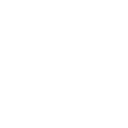 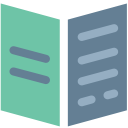 Materi
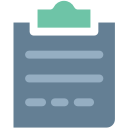 Latihan
Kembali Ke Pertemuan 14
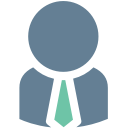 Profil Dosen
05 of 09
Powered by © TIK Unila
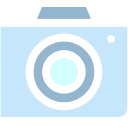 Dari paparan tiga pakar tadi, teori komunikasi dapat disintisesiskan menjadi:
Nama Dosen
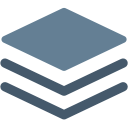 Beranda
komunikasi adalah bentuk interaksi manusia yang saling pengaruh mempengaruhi satu sama lainnya, sengaja atau tidak sengaja. Dengan proses menyortir, memilih dan mengrimkan simbol-simbol kepada penerima agar dapat dipahami.
Kembali Ke Materi
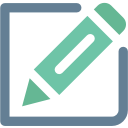 Contoh penyintesisan
Kompetensi
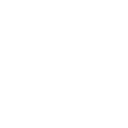 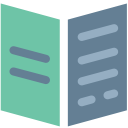 Materi
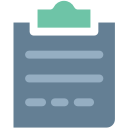 Latihan
Kembali Ke Pertemuan 14
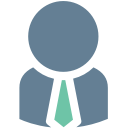 Profil Dosen
06 of 09
Powered by © TIK Unila
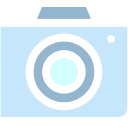 “Di provinsi Lampung sendiri kejadian luar biasa (KLB) dikarenakan diare pada tahun 2010. cukup rendah yaitu hanya 2,18 perseb per 1000 balita. Akan tetapi jika dibandingkan dengan Provinsi Sumatera Selatan, Provinsi Lampung masih tertinggal. Angka terjadinya diare di Provinsi Sumatera Selatan hanya 1,05 persen per 1000 balita. Urutan pertama terjadinya KLB diare adalah Provinsi Nusa Tenggara Timur (NTT) yaitu 18,84 persen per  1000 balita (Dimas, 2010). Dari data di atas dapat disimpulkan bahwa terjadinya diare d Provinsi Lampung, cukup rendah jika dibandingkan dengan Provinsi Sumatera Selatan maka, Provinsi Lampung masih cukup tertinggal.”
Nama Dosen
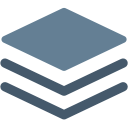 Beranda
Kembali Ke Materi
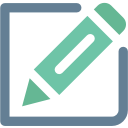 Contoh penyintesisan
Kompetensi
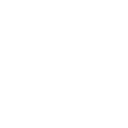 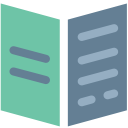 Materi
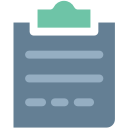 Latihan
Kembali Ke Pertemuan 14
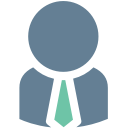 Profil Dosen
07 of 09
Powered by © TIK Unila
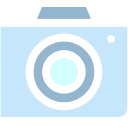 Bandingkan dengan..
Nama Dosen
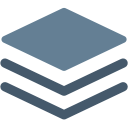 Beranda
“Kejadian luar biasa (KLB) diare di Provinsi Lampung pada tahub 2010 cukup rendah yaitu 2,18 persen per 1000 daripada Provinsi Nusa Tenggara Timur (NTT) yaitu 18,84 persen. Akan tetapi, jika dibandingkan dengan Provinsi Sumatera Selatan,a Provinsi Lampung masih tertinggal karena angka KLB di Provinsi tersebut hanya 1,05 persen per 1000 balita (Dimas, 2010).”
Kembali Ke Materi
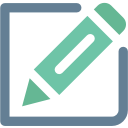 Contoh penyintesisan
Kompetensi
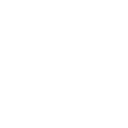 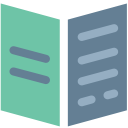 Materi
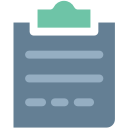 Latihan
Kembali Ke Pertemuan 14
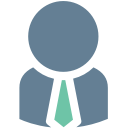 Profil Dosen
08 of 09
Powered by © TIK Unila
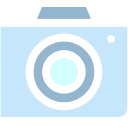 Bila dicermati, paragraf ini berbeda dengan paragraf sebelumnya. Paragraf sebelumnya terdiri atas lima kalimat, sedangkan paragraf yang sudah disentesiskan hanya terdiri atas tiga kalimat.

Jadi, terdapat penghematan dua kalimat dan penyintesisn ini tidak mengubah makna sama sekali dari paragraf sebelumnya.
Jadi, PENYINTESISAN dapat diartikan sebagai tindakan memadukan berbagai berbagai informasi, pendapat, atau batasan yang disesuaikan dengan topik bahasan yang akan disusunnya.
Nama Dosen
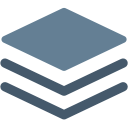 Beranda
Kembali Ke Materi
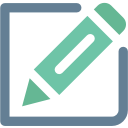 Contoh penyintesisan
Kompetensi
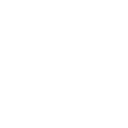 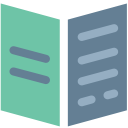 Materi
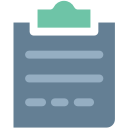 Latihan
Kembali Ke Pertemuan 14
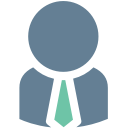 Profil Dosen
09 of 09
Powered by © TIK Unila
PERUJUKAN DAN DAFTAR PUSTAKA DALAM KARYA TULIS ILMIAH
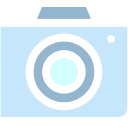 PERTEMUAN 15
Nama Dosen
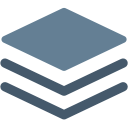 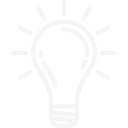 Beranda
Kembali Ke Materi
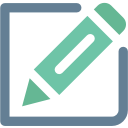 Penulisan Daftar Pustaka dalam Karya Tulis Ilmiah
Pentingnya Bahasa dalam Karya Tulis Ilmiah
Kompetensi
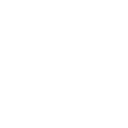 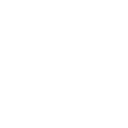 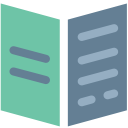 Materi
Kaidah Penulisan dalam Karya Tulis Ilmiah
Tata cara penulisan catatan kaki
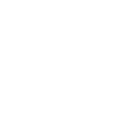 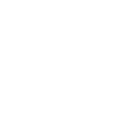 Pemeringkatan Judul
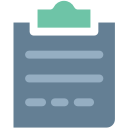 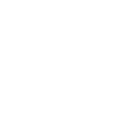 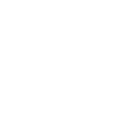 Rujukan
Latihan
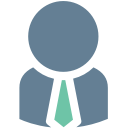 Profil Dosen
Perujukan dalam Karya Tulis Ilmiah
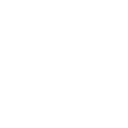 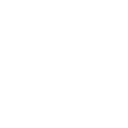 Perlatihan
Powered by © TIK Unila
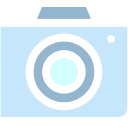 Kemampuan berbahasa ilmiah mahasiswa merupakan salah satu tujuan utama pendidikan tinggi.
Melalui mata kuliah Bahasa Indonesia, diharapkan kemampuan berbahasa ilmiah mahasiswa akan semakin meningkat dan bertambah mantap terutama dalam bahasa tulis.
Nama Dosen
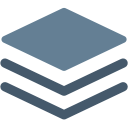 Beranda
Kembali Ke Materi
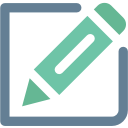 Pentingnya Bahasa dalam Karya Tulis Ilmiah
Kompetensi
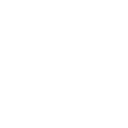 Suatu indikasi masih rendahnya kemampuan berbahasa Indonesia mahasiswa Unila tercermin dari hasil penelitian dosen dan mahasiswa. Berdasarkan hasil penelitian dosen maupun mahasiswa yang berkaitan dengan pemakaian bahasa Indonesia pada karya tulis menunjukkan bahwa masih banyak didapati penyimpangan-penyimpangan dalam berbahasa baik dari segi struktur maupun ejaan. Sering dilontarkan suatu keluhan dari dosen pembimbing atau penguji yang berintikan bahwa sebagian bahasa karya tulis mereka sulit dipahami maknanya. Untuk itu, bahasa berperan penting untuk menentukan kadar keilmiahan suatu tulisan.
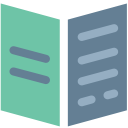 Materi
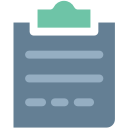 Latihan
Kembali Ke Pertemuan 15
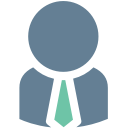 Profil Dosen
01 of 15
Powered by © TIK Unila
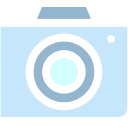 Bahasa yang digunakan dalam karya tulis ilmiah harus mengacu kepada kaidah penulisan yang benar. 

	Kaidah penulisan ini antara lain terdiri  atas kaidah kebahasaan dan ejaan. 

	Kaidah kebahasaan yang perlu diperhatikan antara lain:
kaidah pemilihan dan penggunaan kata/diksi, 
penyusunan kalimat, dan 
penyusunan alinea.  

	Adapun kaidah ejaan yang perlu diperhatikan antara lain: penulisan huruf, penulisan kata, penulisan angka dan lambang bilangan, penulisan singkatan dan akronim, penulisan unsur-unsur serapan, dan penggunaan tanda-tanda baca.  
	
	Kedua kaidah penulisan di atas harus ditaati oleh penulis sebab jika dilanggar akan mengganggu nilai semantis pada tulisan tersebut.
Nama Dosen
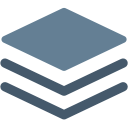 Beranda
Kembali Ke Materi
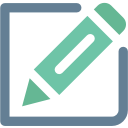 Kaidah Penulisan dalam Karya Tulis Ilmiah
Kompetensi
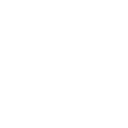 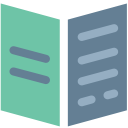 Materi
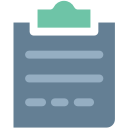 Latihan
Kembali Ke Pertemuan 15
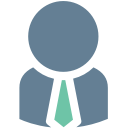 Profil Dosen
02 of 15
Powered by © TIK Unila
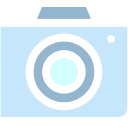 Berikut contoh penggunaan ejaan yang tidak tepat pada skripsi mahasiswa Jurusan Kehutanan Fakultas Pertanian Universitas Lampung.
Nama Dosen
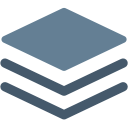 Beranda
Kembali Ke Materi
Contoh:
		Budidaya lebah madu juga bisa dijadikan sebagai sarana untuk meningkatkan pendapatan masyarakat khususnya yang tinggal disekitar hutan.

Pada contoh di atas, kata depan di pada kata disekitar berfungsi sebagai kata depan yang menunjukkan makna tempat, maka kata depan di harus ditulis terpisah dengan kata yang mengikutinya.
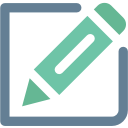 Kaidah Penulisan dalam Karya Tulis Ilmiah
Kompetensi
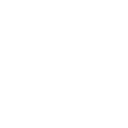 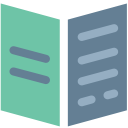 Materi
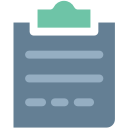 Latihan
Kembali Ke Pertemuan 15
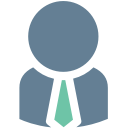 Profil Dosen
03 of 15
Powered by © TIK Unila
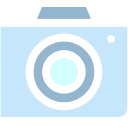 Nama Dosen
Perujukan merupakan tindak lanjut bagi seorang penulis setelah kegiatan penyintesissan. Kegiatan ini hampir sama dengan penyintesisan dan langkah ini lebih dikenal dengan pengutipan.

kutipan merupakan suatu bukti pendukung atau bahkan sebagai landasan penulis dalam menyusun karya tulisnya. Kaitannya dengan sintesis, kutipan ini ini digunakan sebagai penguat sintesis yang merupakan olahan pendapat pribadi penulis.

Perujukan melalui pengutipan ini penting bagi para penulis karangan ilmiah. Penulis melakukan hal ini sebagai pertanggungjawaban keilmiahan tulisannya. Penulis harus menaati etika perujukan ini dengan benar. Seorang penulis yang mengutip pendapat orang lain tanpa menyebutkan sumbernya dapat dikategorikan  plagiarisme atau tindakan penjiplakan.
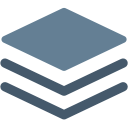 Beranda
Kembali Ke Materi
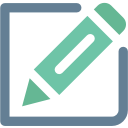 Perujukan dalam Karya Tulis Ilmiah
Kompetensi
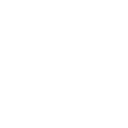 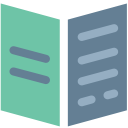 Materi
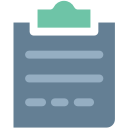 Latihan
Kembali Ke Pertemuan 15
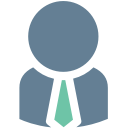 Profil Dosen
04 of 15
Powered by © TIK Unila
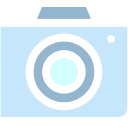 Perujukan dalam karya tulis ilmiah dapat dilakukan dengan tiga cara. Cara-cara pengutipan tersebut adalah:

perujukan dengan menggunakan catatan kaki (foot note);
perujukan dengan menggunakan catatan akhir (endnotes); 
perujukan dengan menggunakan tanda kurung.
Nama Dosen
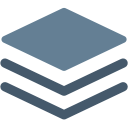 Beranda
Kembali Ke Materi
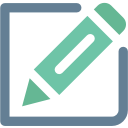 Perujukan dalam Karya Tulis Ilmiah
Kompetensi
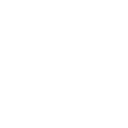 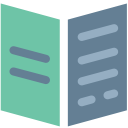 Materi
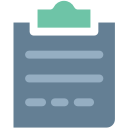 Latihan
Kembali Ke Pertemuan 15
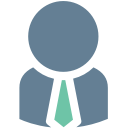 Profil Dosen
05 of 15
Powered by © TIK Unila
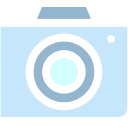 Catatan kaki diletakkan di bawah halaman tempat nomor catatan kaki. 
Dipisahkan dengan garis putus-putus sebanyak 14 pukulan.
Garis tersebut berjarak dua spasi dari teks.
Nomor catatan kaki yang pertama berjarak dua spasi dari garis.
Antarakalimat dalam satu catatan kaki ditulis satu spasi.
Antarcatatan kaki ditulis dua spasi.
Catatan kaki perlu diurutkan setiap bab.
Dalam teks, nomor ditulis pada huruf terakhir dengan menaikkan setengah spasi.
Nama Dosen
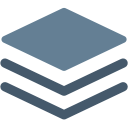 Beranda
Kembali Ke Materi
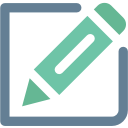 Tata cara penulisan catatan kaki
Kompetensi
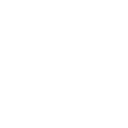 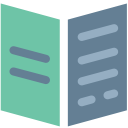 Materi
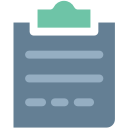 Latihan
Kembali Ke Pertemuan 15
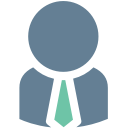 Profil Dosen
06 of 15
Powered by © TIK Unila
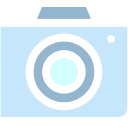 Contoh kutipan dengan cara menulis catatan kaki
 
	Dari sekian banyak definisi pembelajaran atau learning, saya memilih dua definisi berikut ini: (1) ”A relatively peramanent change in response potentiality which occurs as a result of reinforced practice’ dan (2) ” a change in human disposition or capability, which can be retained, and which is not simply ascribable to the process of growth.”²
 
Pada bagian bawah halaman yang sama dengan kutipan, catatan kaki ditulis sebagai berikut. 
	_____________  
 
²Kedua definisi ini dikutip oleh Zais dalam Curriculum: Principles and Foundations  (1976: 246).
Nama Dosen
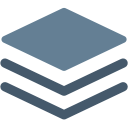 Beranda
Kembali Ke Materi
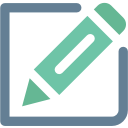 Tata cara penulisan catatan kaki
Kompetensi
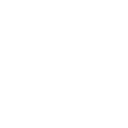 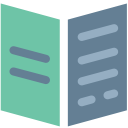 Materi
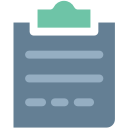 Latihan
Kembali Ke Pertemuan 15
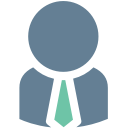 Profil Dosen
07 of 15
Powered by © TIK Unila
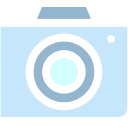 Pada prinsipnya, unsur yang ditulis dalam daftar pustaka  yang bersumber dari buku secara berurutan terdiri atas: 
nama pengarang ditulis dengan urutan: nama akhir, nama awal,  dan nama tengah tanpa gelar akademik,
 tahun terbit, 
 judul dan subjudul ditulis dengan huruf miring, 
kota tempat penerbitan,  dan 
nama penerbit. Nama-nama dalam daftar pustaka ditulis berdasarkan abjad.
Nama Dosen
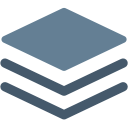 Beranda
Kembali Ke Materi
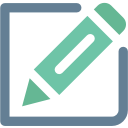 Penulisan Daftar Pustaka dalam Karya Tulis Ilmiah
Kompetensi
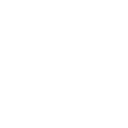 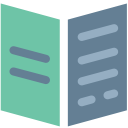 Materi
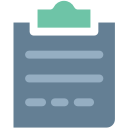 Latihan
Kembali Ke Pertemuan 15
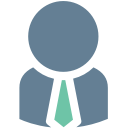 Profil Dosen
08 of 15
Powered by © TIK Unila
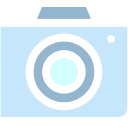 Rujukan yang bersumber dari buku yang ditulis oleh seorang penulis.
Cooper, James M. (1990), Classroom Teaching Skill. Canada: D.C. Heath and 
Company.
Rujukan yang bersumber dari satu buku dan ditulis oleh dua orang penulis, semua nama dicantumkan.
Widodo, Mulyanto, Nurlaksana Eko R., dan Ali Mustofa (1997). MKU Bahasa 
Indonesia. Bandar Lampung: Universitas Lampung. 
Rujukan dari buku yang berisi kumpulan artikel, dan ada editornya.
Junus, Umar (1986). Kebudayaan Minangkabau. Dalam Koentjoroningrat (Ed). 
Manusia dan Kebudayaan di Indonesia. Jakarta: Djambatan.
Nama Dosen
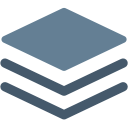 Beranda
Kembali Ke Materi
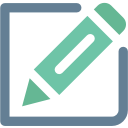 Penulisan Daftar Pustaka dalam Karya Tulis Ilmiah
Kompetensi
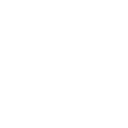 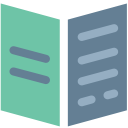 Materi
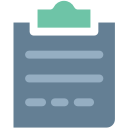 Latihan
Kembali Ke Pertemuan 15
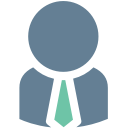 Profil Dosen
09 of 15
Powered by © TIK Unila
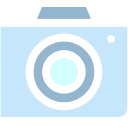 4. Rujukan dari artikel dalam jurnal.
	Sadali (2001). Pengaruh Penerapan Model Pembelajaran Role Playing terhadap Aktivitas Guru dan Hasil Belajar dalam Mata Pelajaran Pendidikan IPS di Sekolah Dasar. Jurnal Pendidikan Vol. 2 No.1, Maret 2001.
5. Rujukan dari koran yang diketahui penulisnya ditulis biasa seperti penulisan yang sumbernya dari buku.
	Tabah, Anton. (2004). Polwan Semakin Efektif dalam Penegakan Hukum 2 . Dalam Lampung Post 2004, 1 September. Lampung.
6. Rujukan dari lembaga yang ditulis atas nama lembaga tersebut.
	Depdiknas (2008). Kamus Besar Bahasa Indonesia. Jakarta: Gramedia Pustaka Utama.
7. Rujukan dari karya terjemahan ialah dengan menulis nama pengarang asli paling depan kemudian nama penerjemah ditulis setelah judul terjemahan.
	Brown, G. Dan Yule G. (1996) Analisis Wacana; Alih Bahasa Sutikno. Jakarta: Gramedia.
Nama Dosen
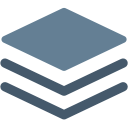 Beranda
Kembali Ke Materi
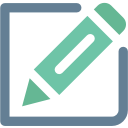 Penulisan Daftar Pustaka dalam Karya Tulis Ilmiah
Kompetensi
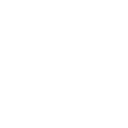 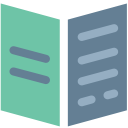 Materi
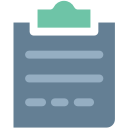 Latihan
Kembali Ke Pertemuan 15
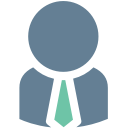 Profil Dosen
10 of 15
Powered by © TIK Unila
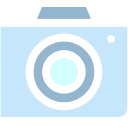 8. Rujukan skripsi, tesis, dan disertasi. Judul skripsi, tesis, dan disertasi diikuti pernyataan  skripsi, tesis, dan disertasi tidak diterbitkan.
	Pargito. (2008). Pengembangan Bahan Ajar Ilmu Pengetahuan Sosial dalam Persfektif Pendidikan Multikultural (Disertasi). Bandung: Sekolah Pascasarjana UPI Bandung.
9. Rujukan berupa makalah yang disajikan.
	Widodo, Mulyanto (2012). Pembangunan Karakter: Perlu Penanaman Atau Pengajaran (Makalah Disajikan dalam Rangka Memperingati Hari Jadi FKIP Unila ke-44). Bandar Lampung: FKIP Unila.
10. Rujukan dari internet.
	Puspa, S. (2009). Integrasi Perspektif Ekologi dalam Proses Pendidikan di Sekolah Alam Bogor (online). Makalah Seminar Pekan Ekologi Manusia, Bogor (http://puspa5wu.multiply.com/journal/item/122/I. Diakses 22 Agustus 2010).
Nama Dosen
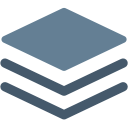 Beranda
Kembali Ke Materi
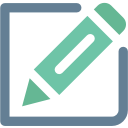 Penulisan Daftar Pustaka dalam Karya Tulis Ilmiah
Kompetensi
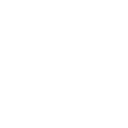 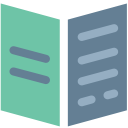 Materi
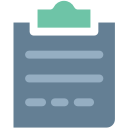 Latihan
Kembali Ke Pertemuan 15
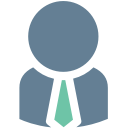 Profil Dosen
11 of 15
Powered by © TIK Unila
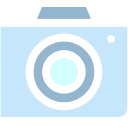 Contoh 1 (penulisan judul abstrak):
ABSTRAK
Contoh  2 (penulisan judul skripsi):
TINDAK ILOKUSI IMPLOSIF ANAK USIA LIMA TAHUN
DAN IMPLIKASINYA PADA PEMBELAJARAN BAHASA 
DI TAMAN KANAK-KANAK
 
Contoh 3 (penulisan judul riwayat hidup):
RIWAYAT HIDUP
 
Contoh 4 (penulisan judul persembahan):
PERSEMBAHAN
 
Contoh 5 (penulisan judul sanwacana):
SANWACANA
Contoh 6 (penulisan judul daftar isi):
DAFTAR ISI
Nama Dosen
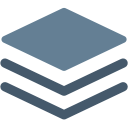 Beranda
Kembali Ke Materi
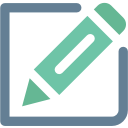 Kompetensi
Pemeringkatan Judul
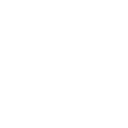 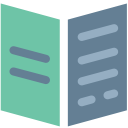 Materi
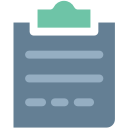 Latihan
Kembali Ke Pertemuan 15
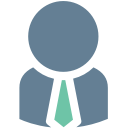 Profil Dosen
12 of 15
Powered by © TIK Unila
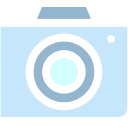 Contoh:
PENDAHULUAN
Latar Belakang Masalah
Rumusan Masalah
Tujuan Penelitian
Manfaat Penelitian
Ruang Lingkup Penelitian
 
LANDASAN TEORETIS
	Analisis Wacana
	Pragmatik
	Aspek-aspek Situasi Tutur
	Konteks dan Unsur-unsurnsya
	Tindak Tutur (Speech Act)
		Hakikat Tindak Tutur
		Jenis-jenis Tindak Tutur
			Tindak Tutur Lokusi
			Tindak Tutur Ilokusi
			Tindak Tutur Perlokusi
			Tindak Tutur Langsung dan Tidak Langsung
dst.
Nama Dosen
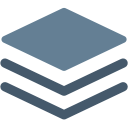 Beranda
Kembali Ke Materi
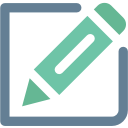 Kompetensi
Pemeringkatan Judul
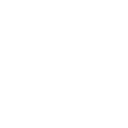 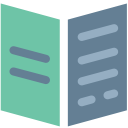 Materi
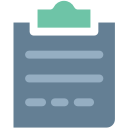 Latihan
Kembali Ke Pertemuan 15
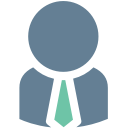 Profil Dosen
13 of 15
Powered by © TIK Unila
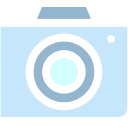 Jelaskan bahwa bahasa yang dipergunakan dalam karya tulis ilmiah penulis merupakan cerminan pola pikir penulisnya.

Jelaskan, mengapa bahasa berperan penting dalam karya tulis ilmiah?

Bacalah abstrak skripsi atau tesis dan tentukan penyimpangan bahasa dan ejaannya!

Sebelum menulis, penulis perlu melakukan penyintesisan. Jelaskan tiga prinsip dalam penyintesisan  karya tulis!  

Jelaskan fungsi kutipan dalam sebuah karya tulis!

Unsur apa saja yang perlu diperhatikan dalan mengutip yang sumber rujukannya dari internet. Berilah contoh kutipannya sesuai dengan bidang ilmu Anda.

Susunlah daftar pustaka yang sumbernya dari buku, majalah, jurnal, dan inertnet minimal sepuluh judul. Daftar pustaka tersebut sesuai dengan bidang ilmu Anda.
Nama Dosen
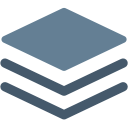 Beranda
Kembali Ke Materi
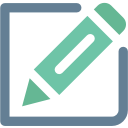 Kompetensi
Perlatihan
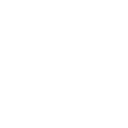 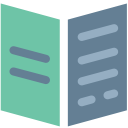 Materi
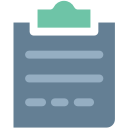 Latihan
Kembali Ke Pertemuan 15
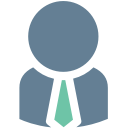 Profil Dosen
14 of 15
Powered by © TIK Unila
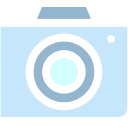 Akhadiah, S. 2001. Pembinaan Kemampuan Menulis Bahasa Indonesia. Jakarta: Penerbit Erlangga.
Alwasilah, Chaedar A. 1997. Politik Bahasa dan Pendidikan. Bandung: Remaja Rosdakarya.
Alwi, Hasan. 2000. Bahasa Indonesia Pemakai dan Pemakaiannya. Jakarta: Pusat Bahasa.
Arifin, Zaenal E. 1998. Dasar-dasar Penulisan Karangan Ilmiah. Jakarta: Grasindo.
Depdiknas. 2002. Pengembangan Sistem Pendidikan Tenaga Kependidikan Abad ke-21. Jakarta: Depdiknas.
Depdiknas. 2003. Pengindonesiaan Kata dan Ungkapan Asing. Jakarta: Pusat Bahasa.
Djiwandono, M & Soenardi. (1989). Pengembangan Tes Kemampuan Berbahasa Indonesia. Laporan Penelitian: Puslit IKIP Malang.
Finoza, Lamuddin. 2001. Komposisi Bahasa Indonesia. Jakarta: Insan Mulia.
Indriati, Etty. 2003. Menulis Karya Ilmiah. Jakarta: Gramedia Pustaka Utama.
Keraf, G. 1988. Diksi dan Gaya Bahasa. Jakarta: PT Gramedia.
Keraf, G. 1980. Komposisi. Jakarta:Gramedia.
Latief, A. 2001. Bahan Penyuluhan Bahasa Indonesia: Ejaan. Jakarta: Pusat Bahasa. 
Moeliono, Anton M. 2001. Bahan Penyuluhan Bahasa Indonesia: Bentuk dan Pilihan Kata. Jakarta: Pusat Bahasa.
Sudarwati. 1991. Pemakaian Bahasa Indonesia dalam Skripsi Mahasiswa Untag 1945. Surabaya: Untag 1945
Sugihastuti. 2000. Bahasa Laporan Penelitian. Yogyakarta: Pustaka Pelajar.
Suherli. 2002. Pengembangan Model Literal dalam Meningkatkan Pembelajaran Menulis. Disertasi, tidak dipublikaskan. Bandung: PPS UPI.
Widodo, Mulyanto dkk. 1997. MKU Bahasa Indonesia. Bandar Lampung: Universitas Lampung.
Nama Dosen
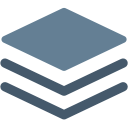 Beranda
Kembali Ke Materi
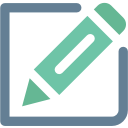 Kompetensi
Rujukan
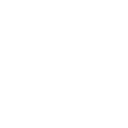 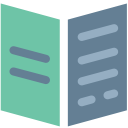 Materi
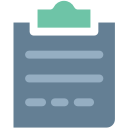 Latihan
Kembali Ke Pertemuan 15
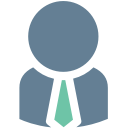 Profil Dosen
15 of 15
Powered by © TIK Unila
UJIAN AKHIR SEMESTER
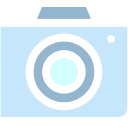 PERTEMUAN 16
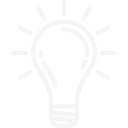 Nama Dosen
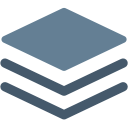 Beranda
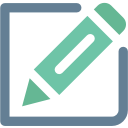 Kompetensi
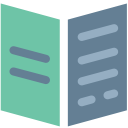 Materi
U A S
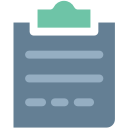 Latihan
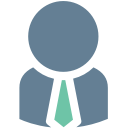 Profil Dosen
Powered by © TIK Unila
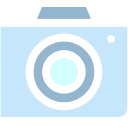 Nama Dosen
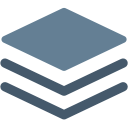 Beranda
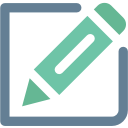 Kompetensi
Kopentensi
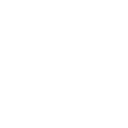 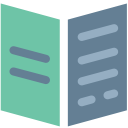 Materi
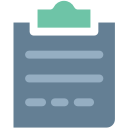 Latihan
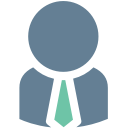 Profil Dosen
Powered by © TIK Unila
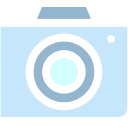 Nama Dosen
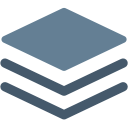 Beranda
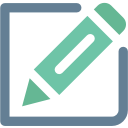 Kompetensi
Latihan
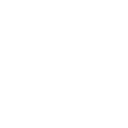 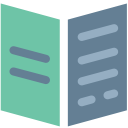 Materi
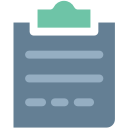 Latihan
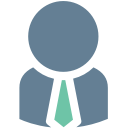 Profil Dosen
Powered by © TIK Unila
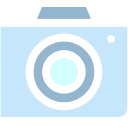 Nama Dosen
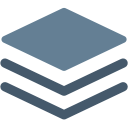 Beranda
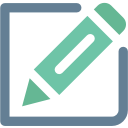 Kompetensi
Profil Dosen
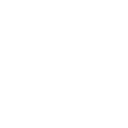 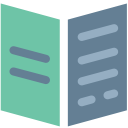 Materi
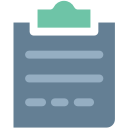 Latihan
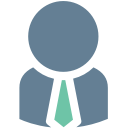 Profil Dosen
Powered by © TIK Unila